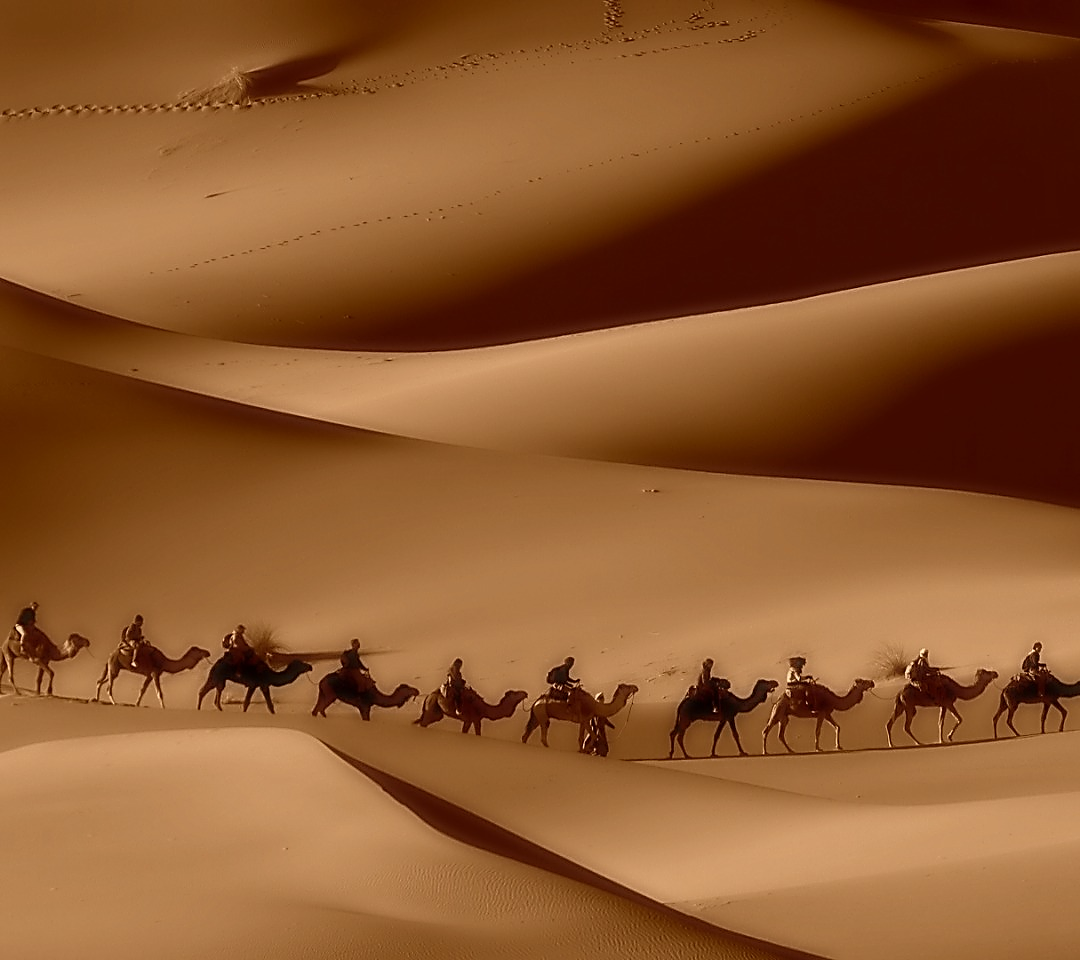 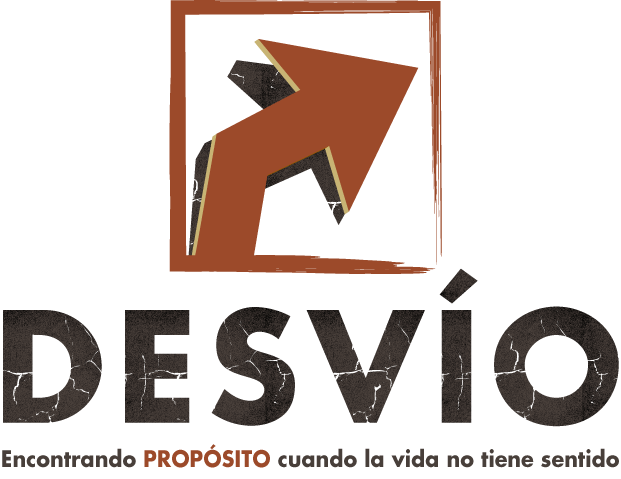 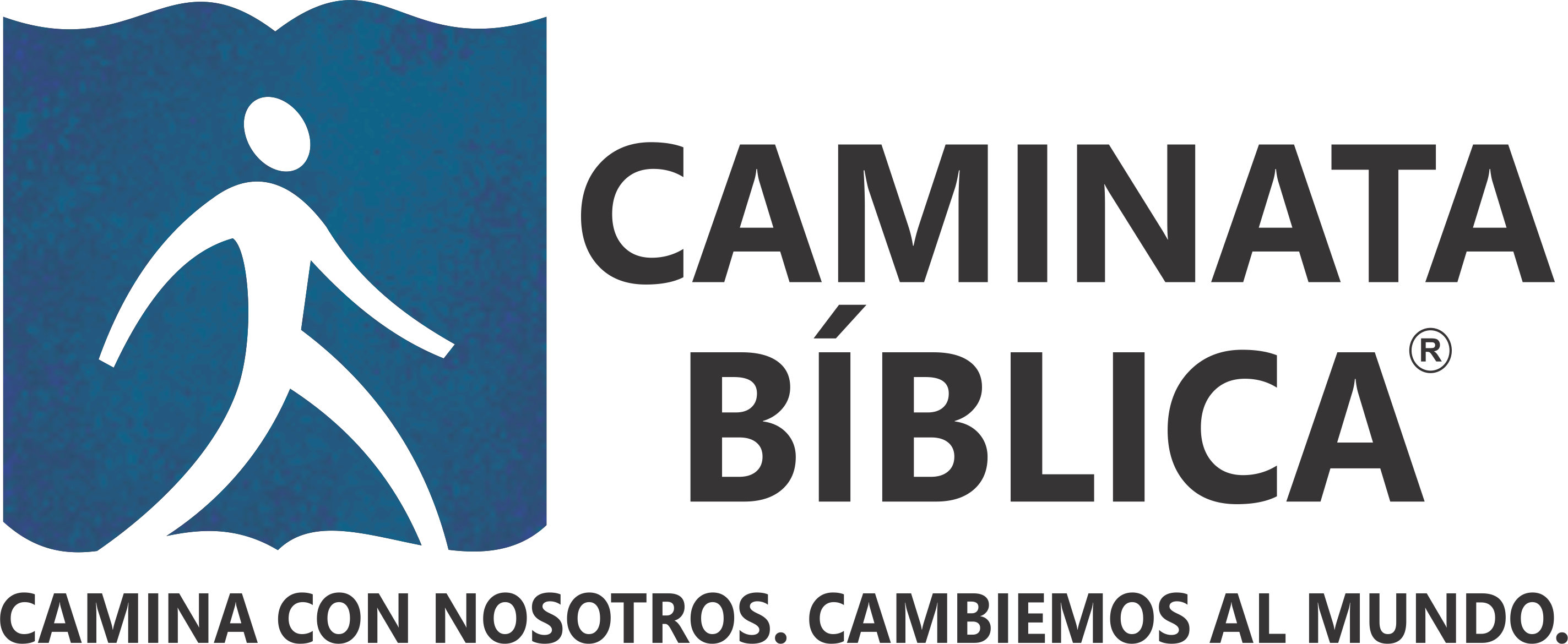 PHIL TUTTLE

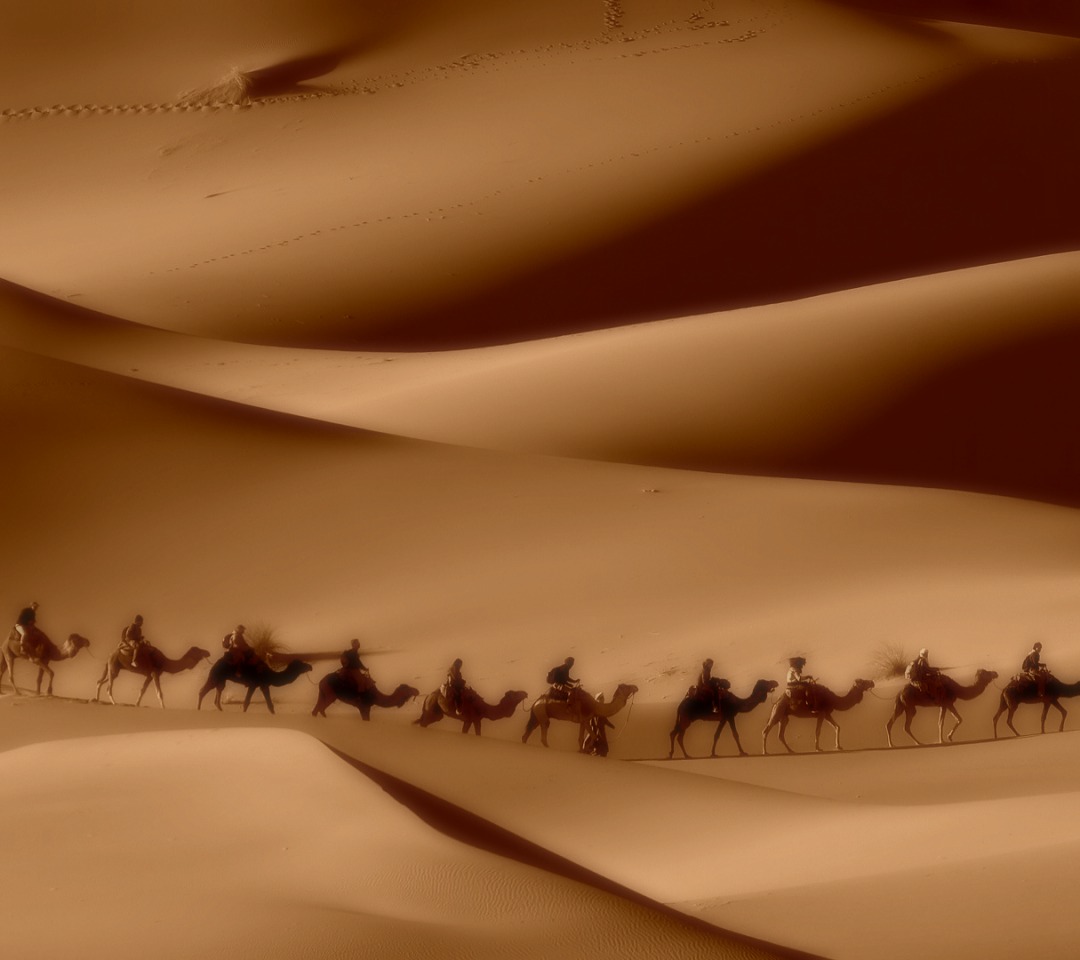 Sesión 2
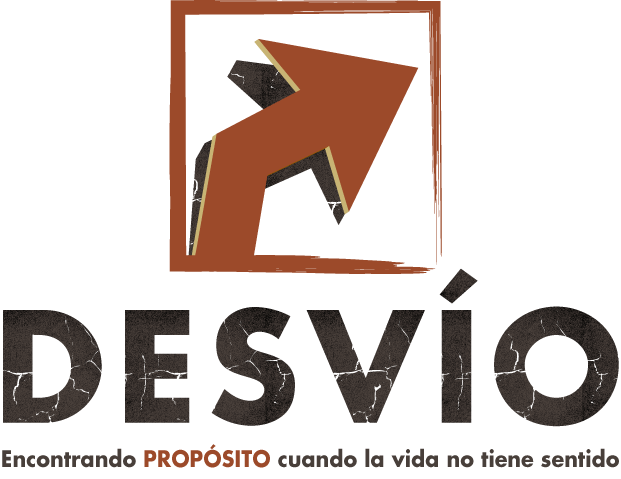 José 
y 
Su Trabajo
Génesis 39
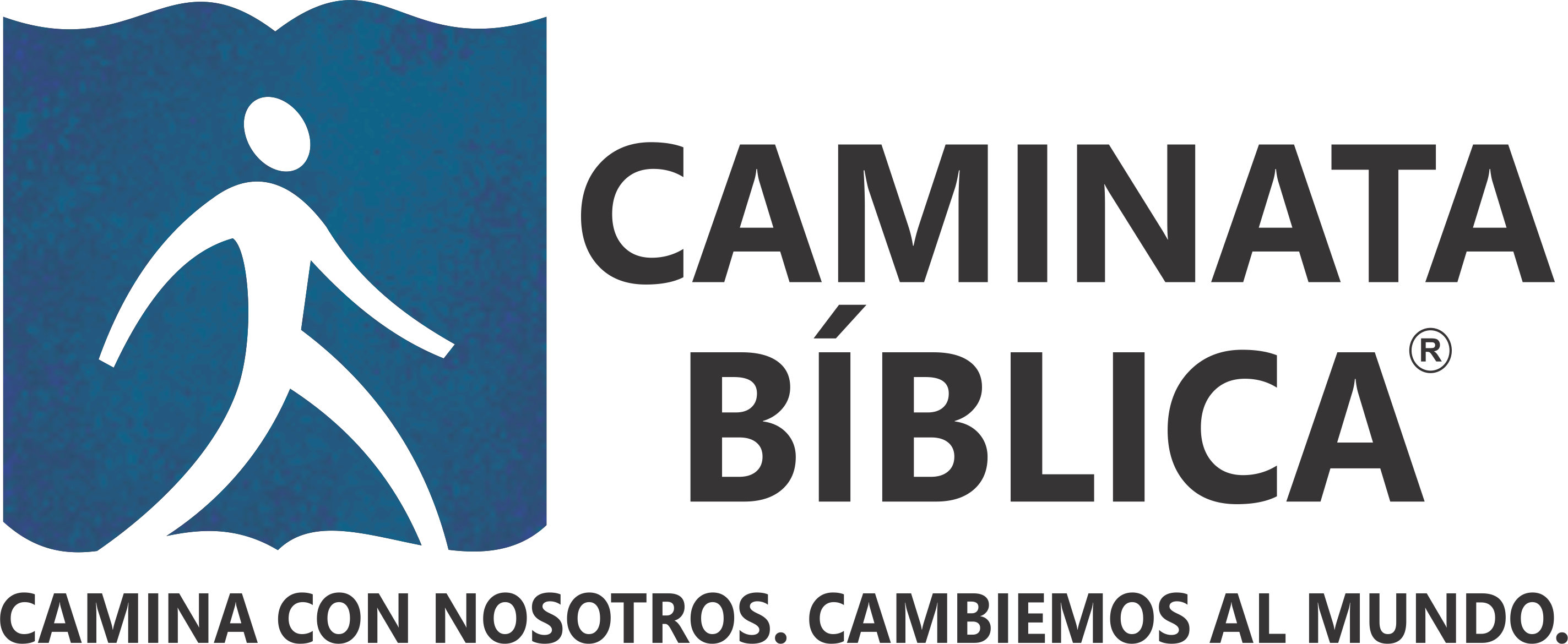 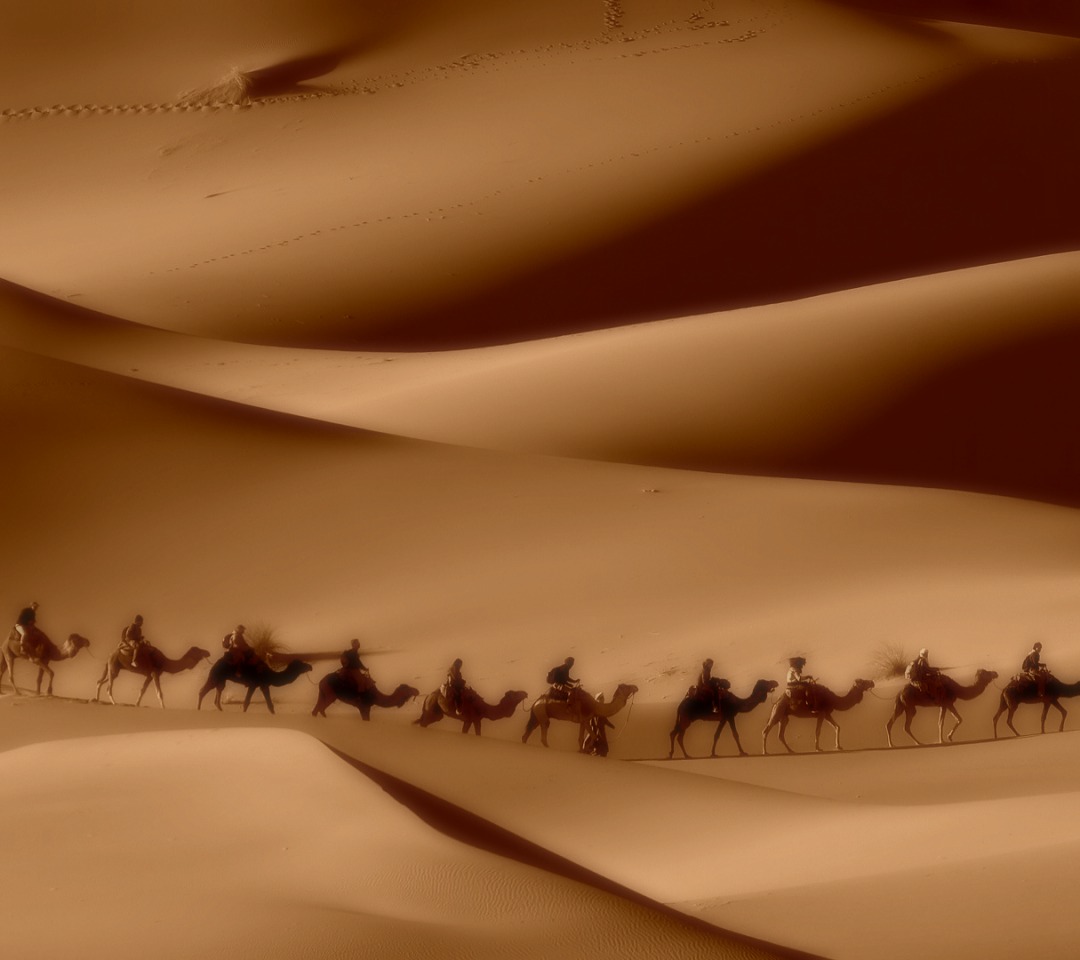 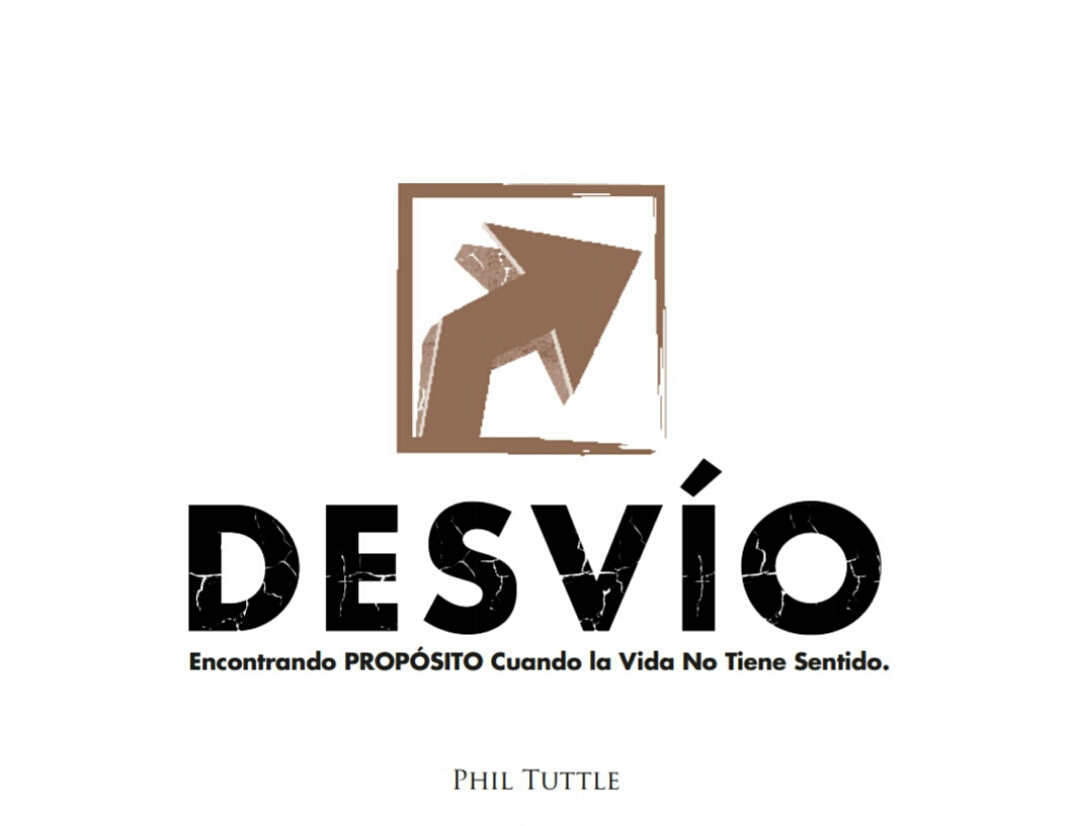 El Trasfondo

Génesis 37:28

28 Cuando los mercaderes madianitas pasaron por allí, ellos sacaron del pozo a José y lo vendieron a los ismaelitas por veinte monedas de plata. Y ellos se llevaron a José a Egipto.
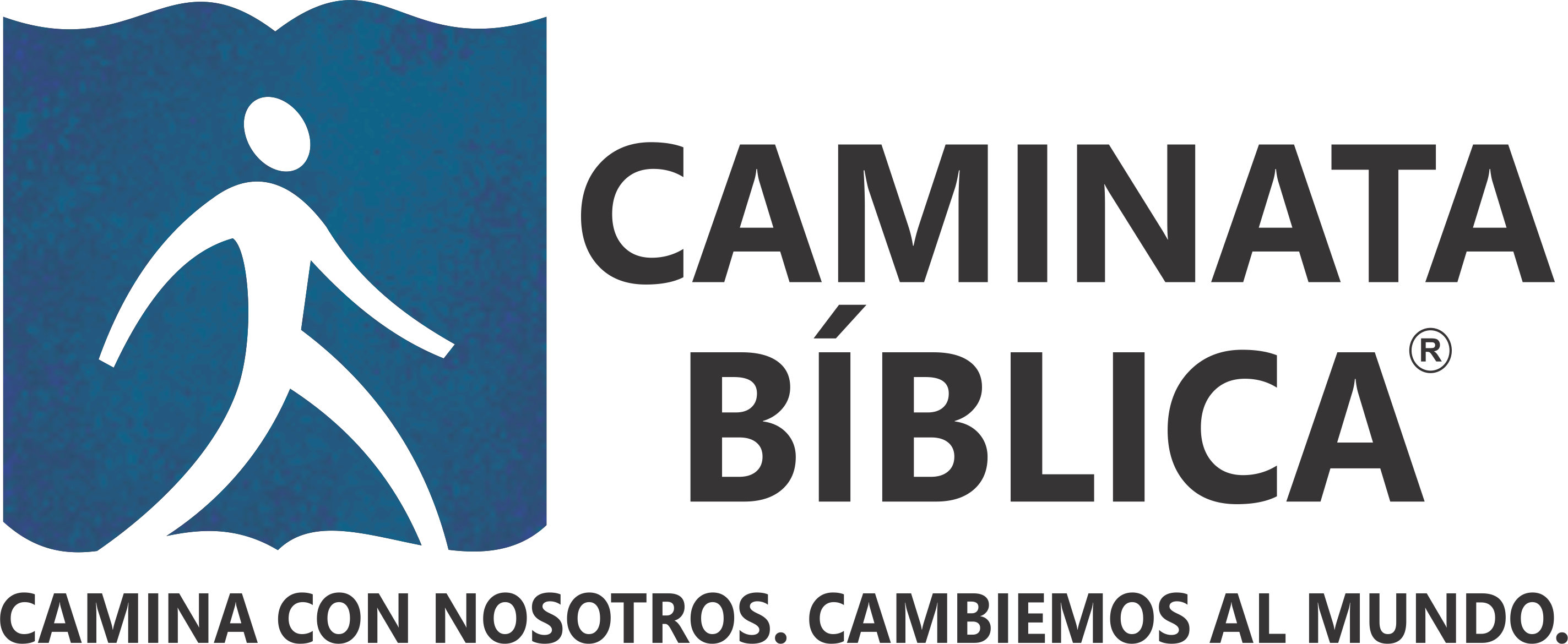 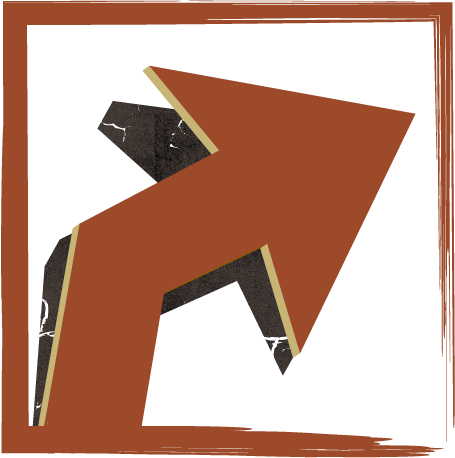 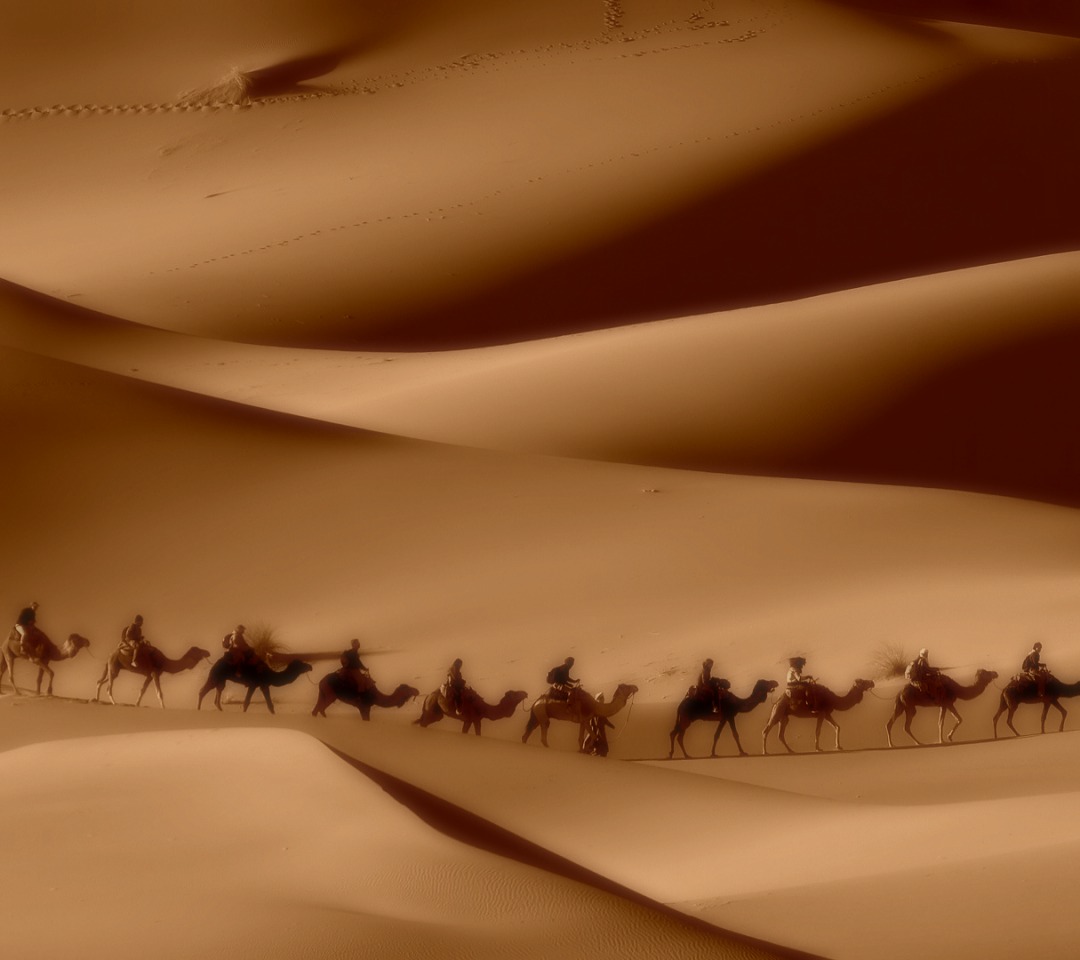 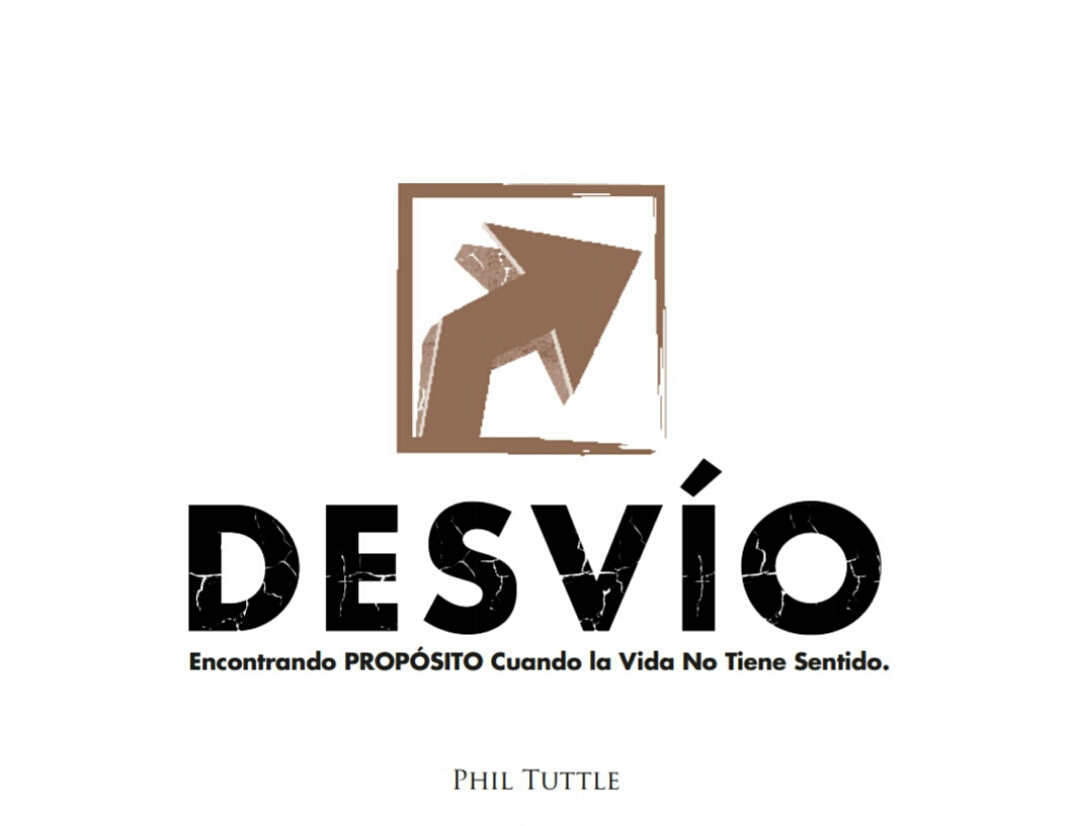 José fue vendido por sus hermanos a unos mercaderes ismaelitas que lo llevaron a ______.
Egipto
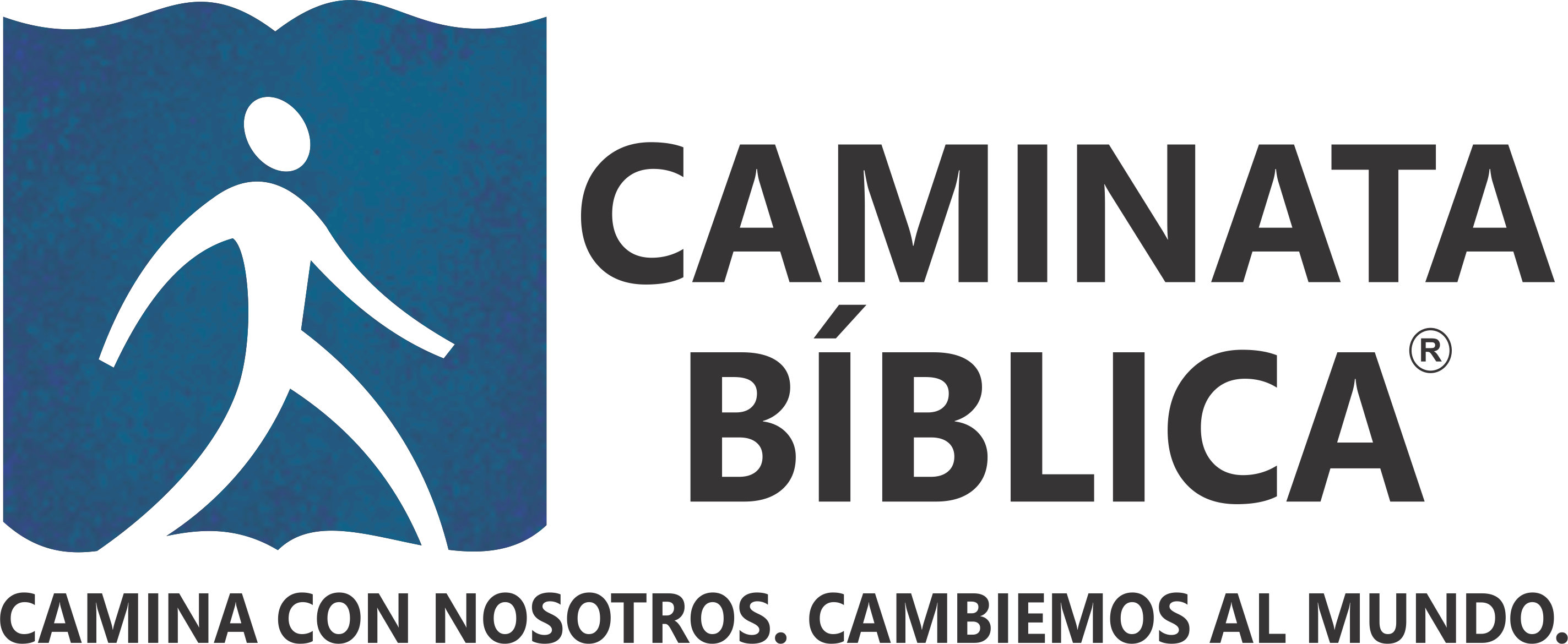 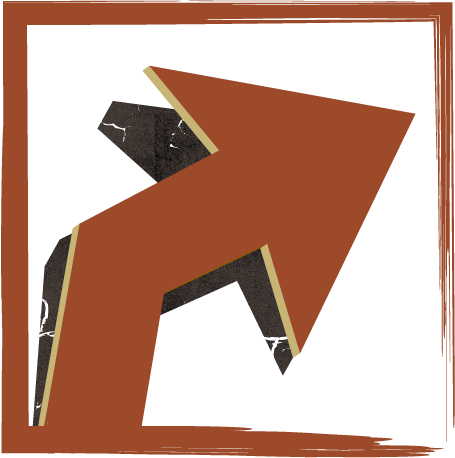 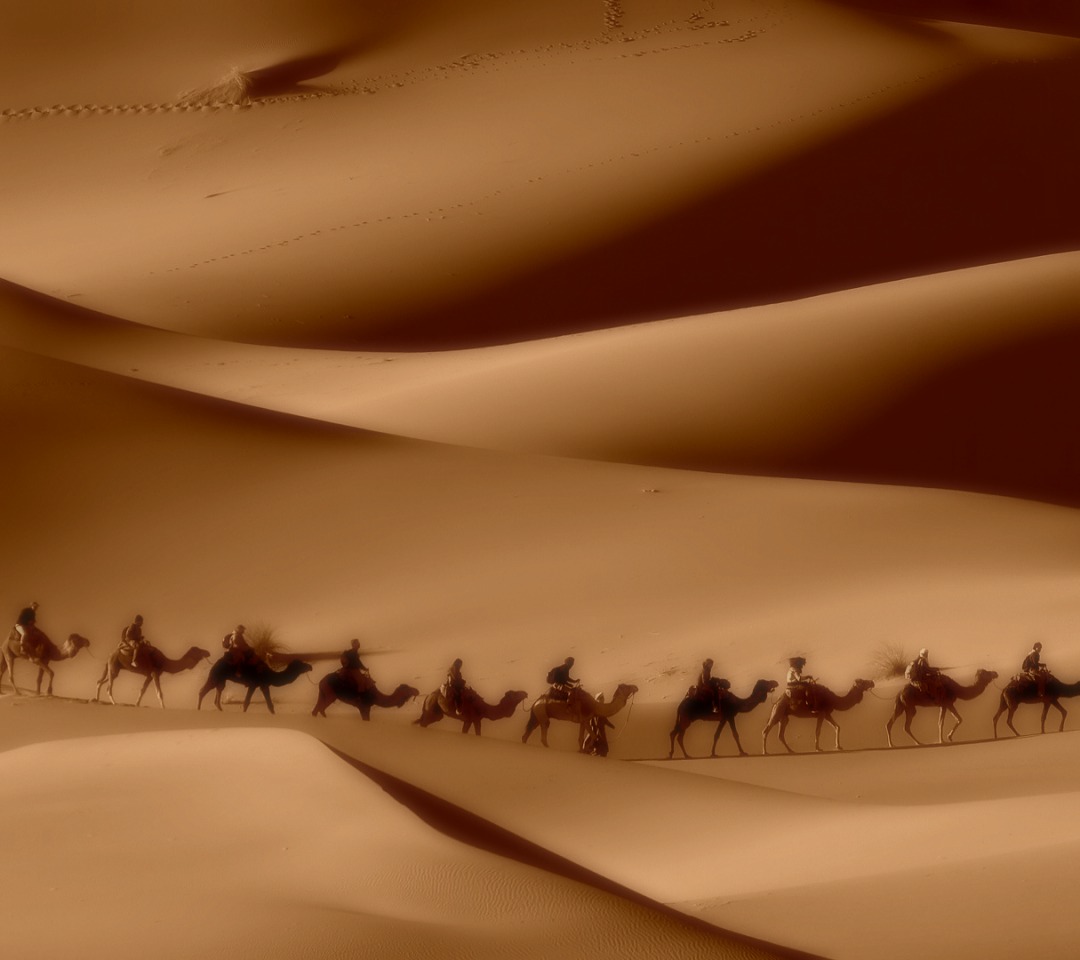 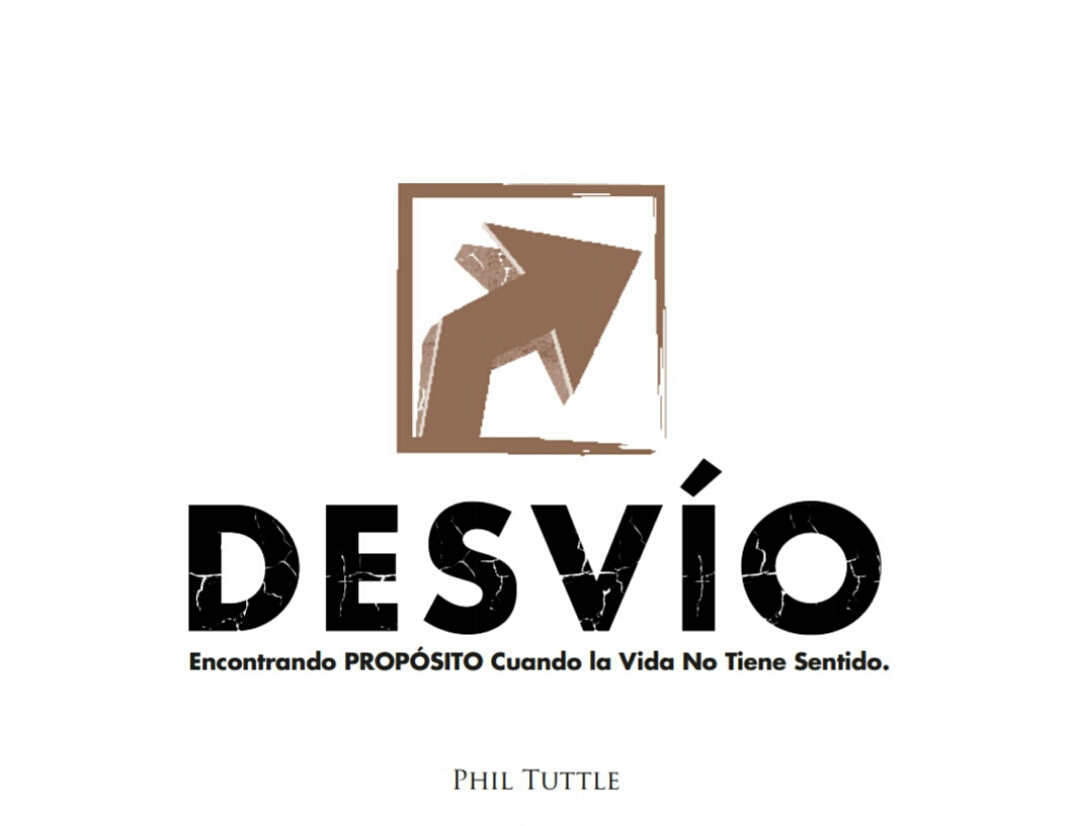 La Situación

Génesis 39:1

39 Los ismaelitas llevaron a José a Egipto, y allá se lo compró a ellos un egipcio llamado Potifar, que era oficial del faraón y capitán de su guardia.
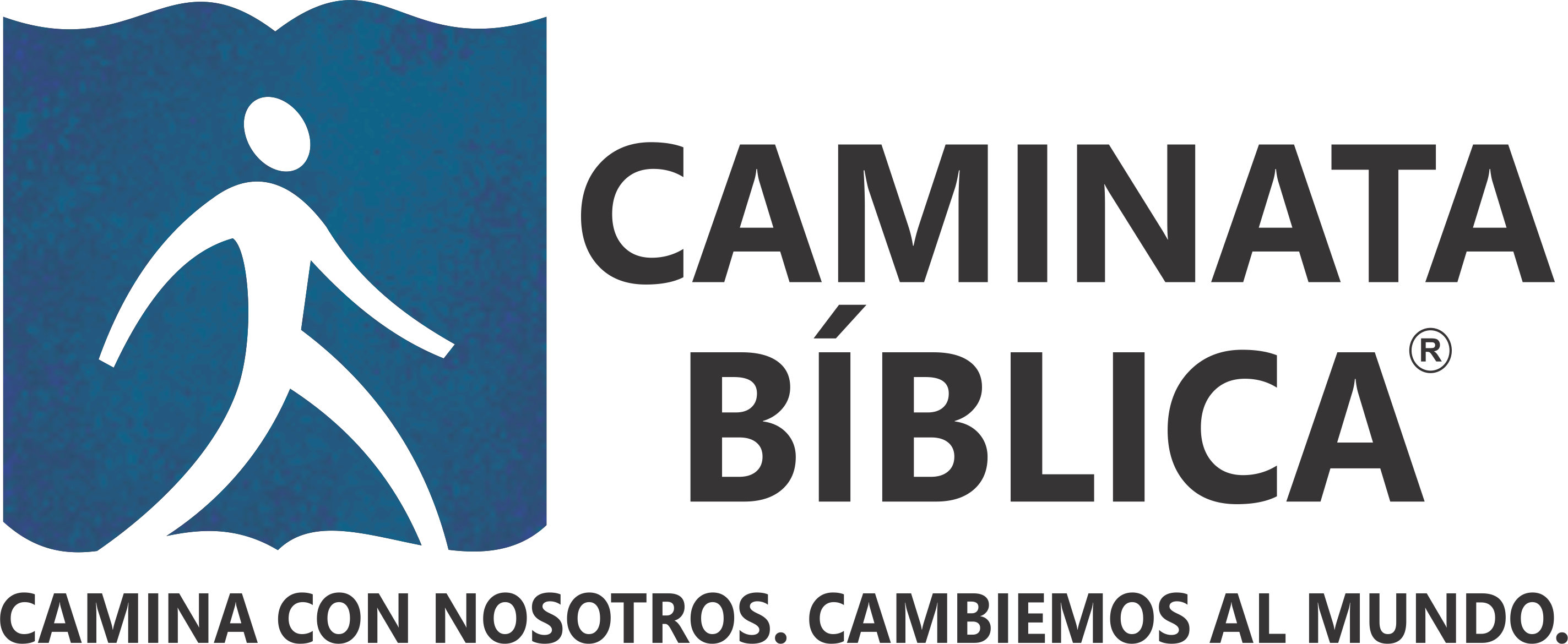 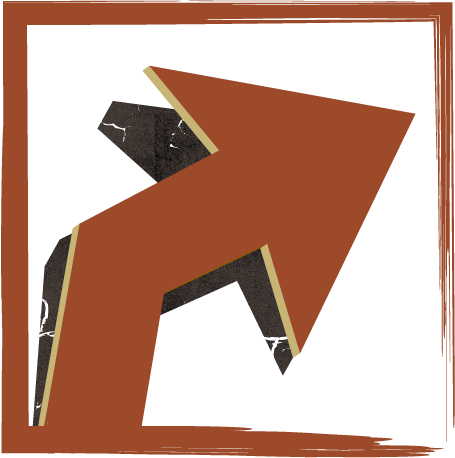 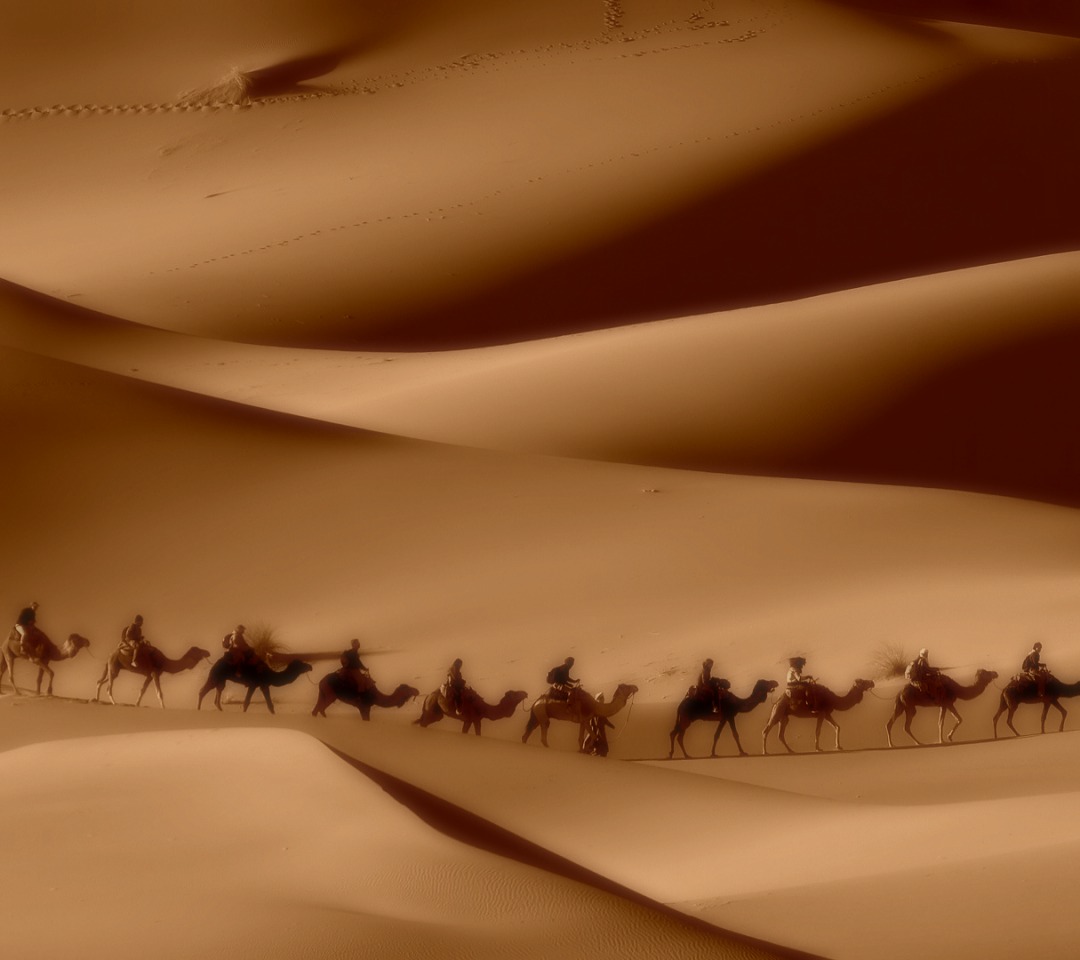 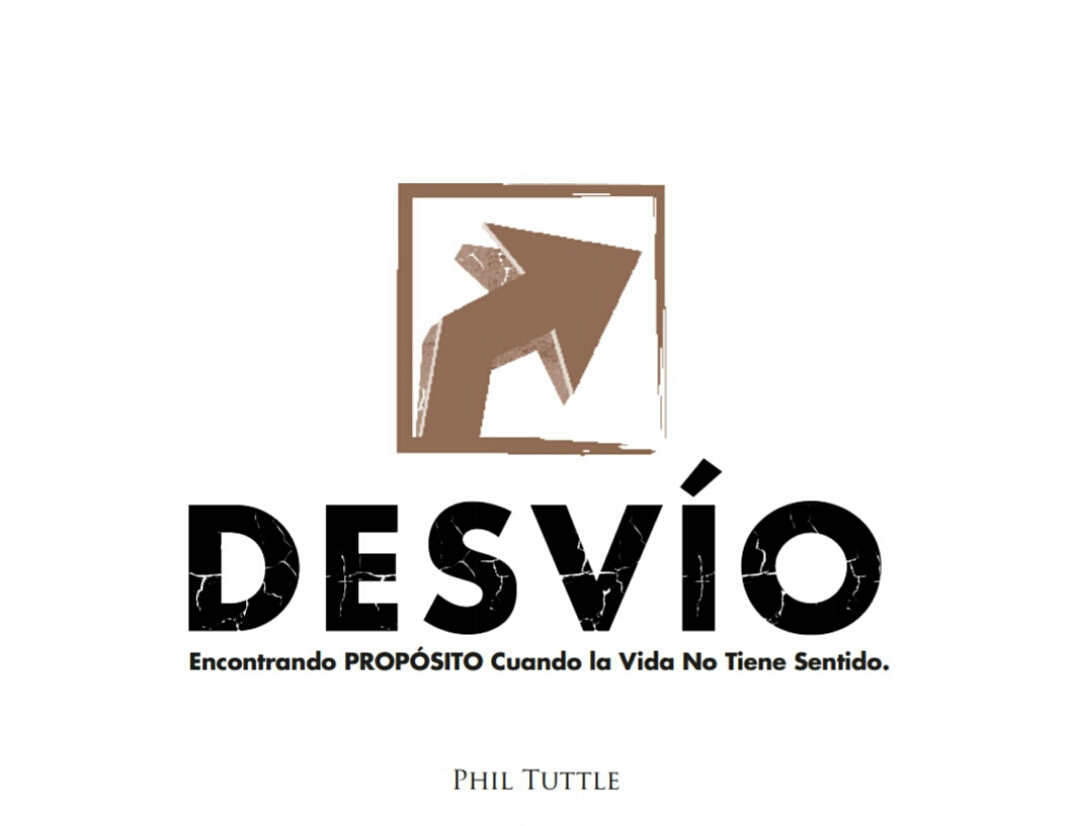 José fue vendido por los mercaderes ismaelitas a ______, uno de los oficiales del faraón.
Potifar
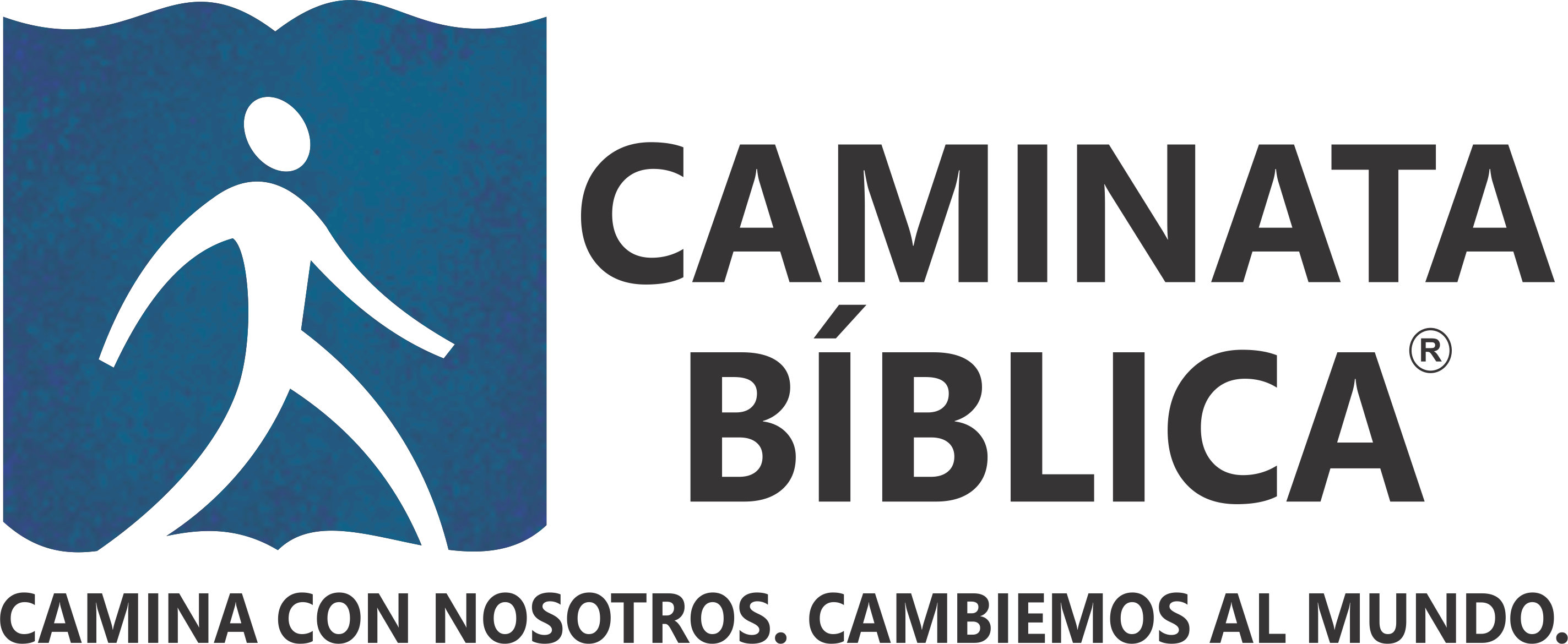 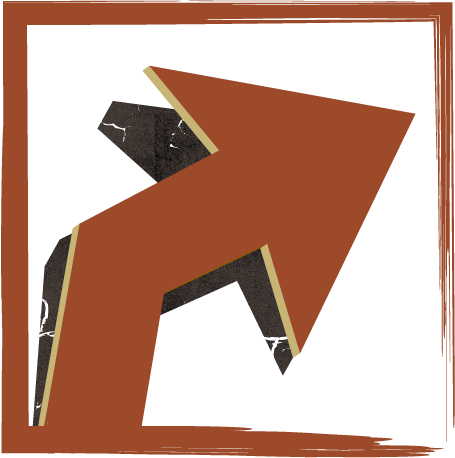 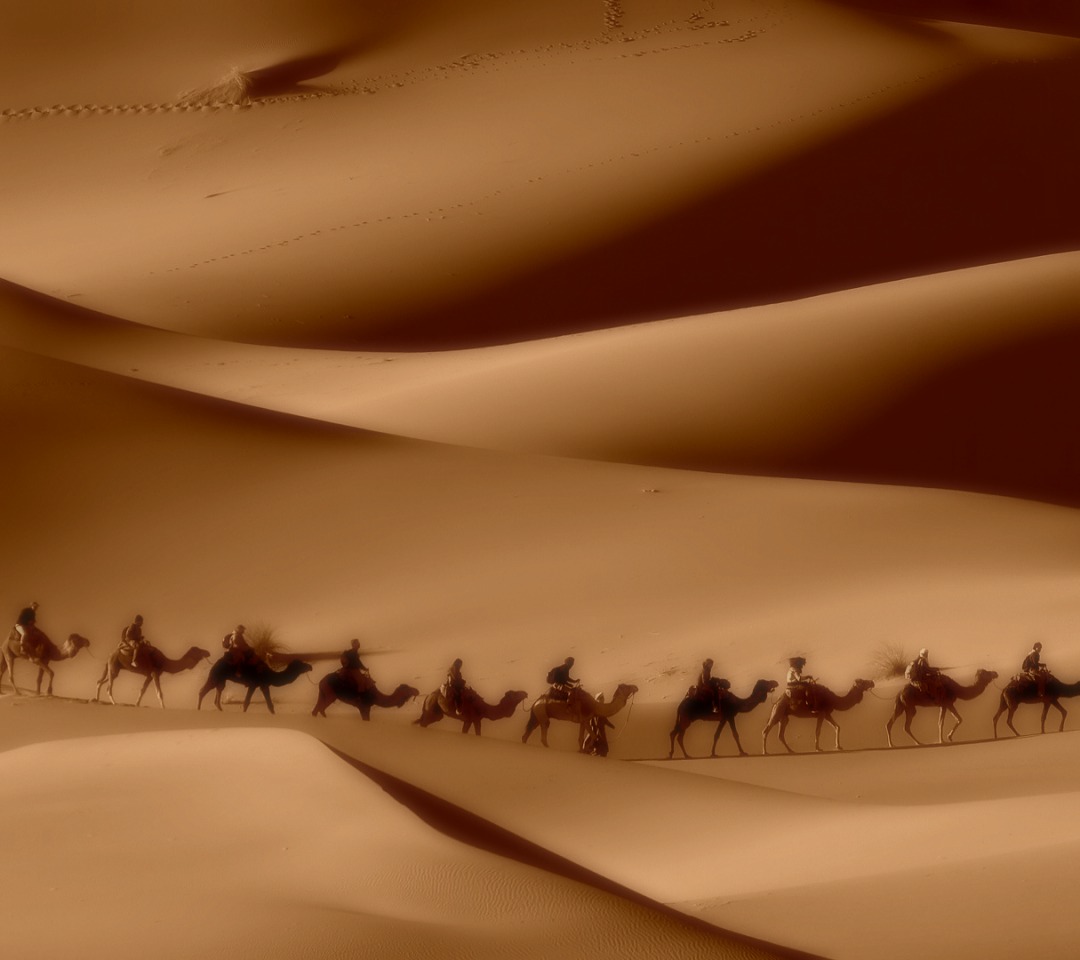 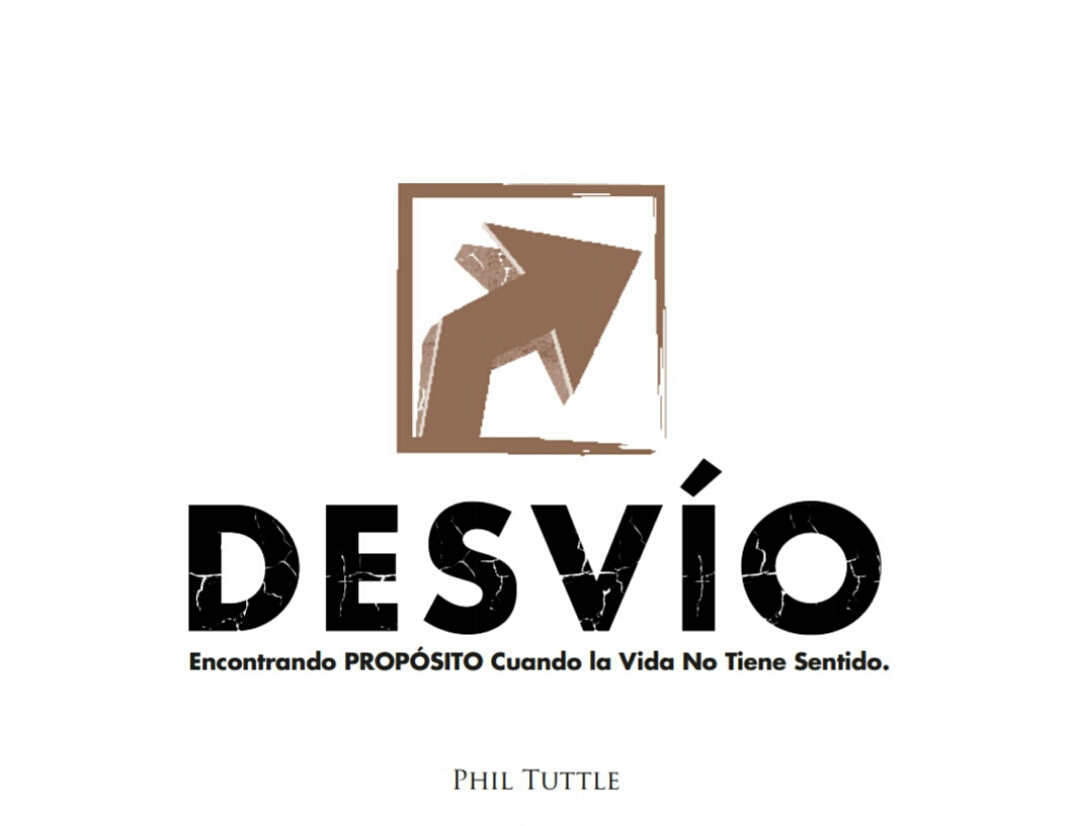 José está viviendo lejos de su hogar en contra de su _______.
voluntad
escoger
José no pudo _______ ni su empleo ni a su jefe.
La vida de José parece estar completamente fuera de su _______
control
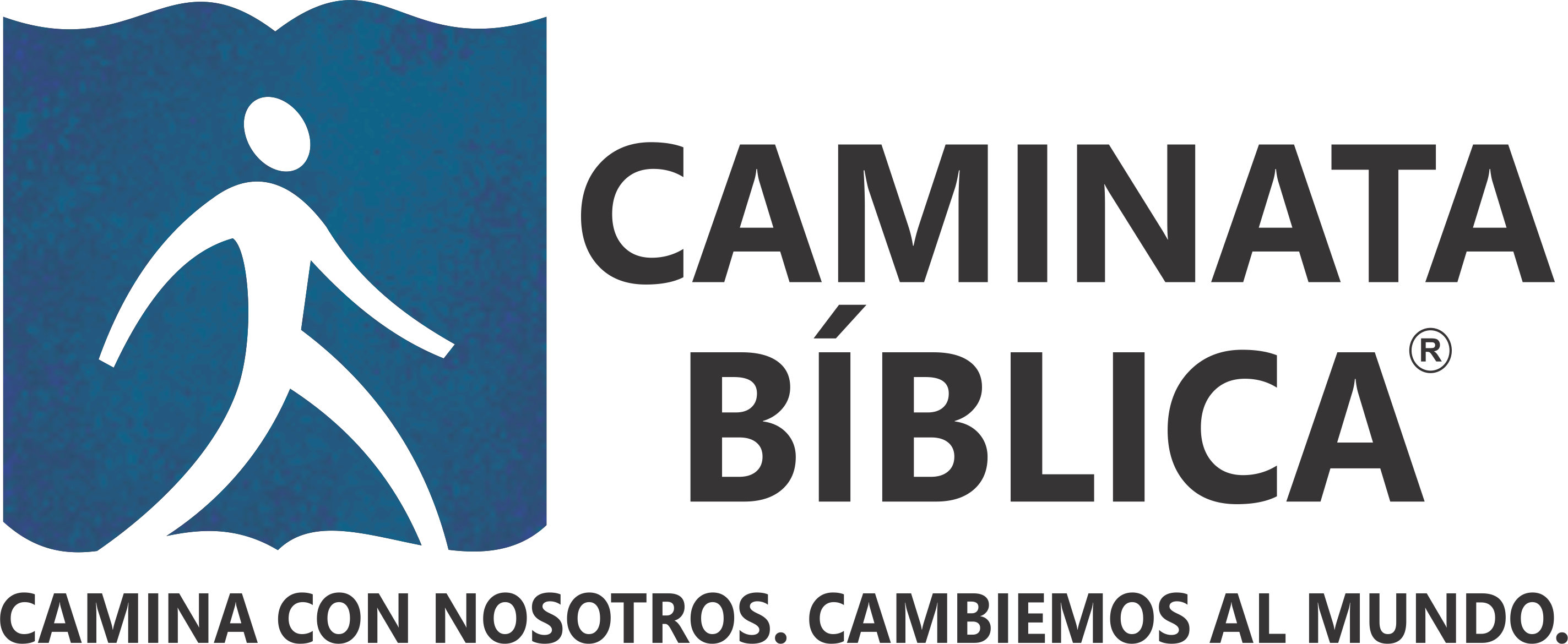 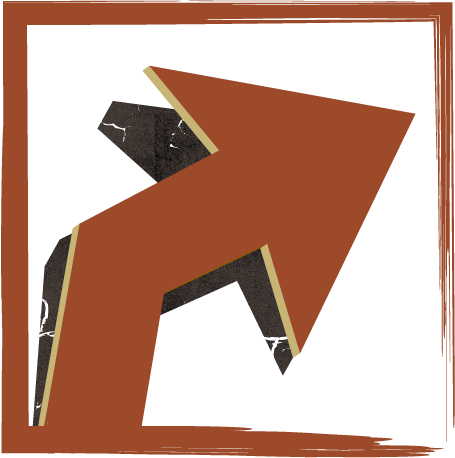 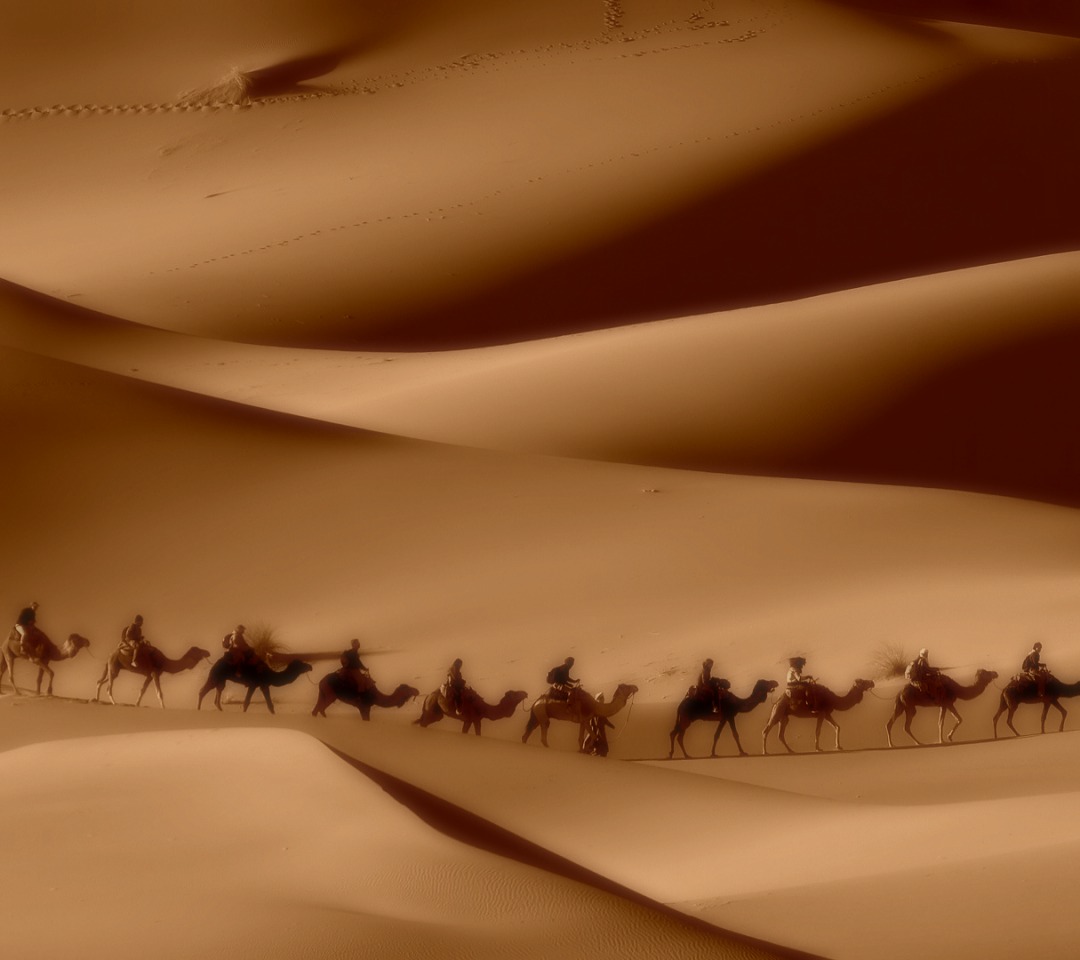 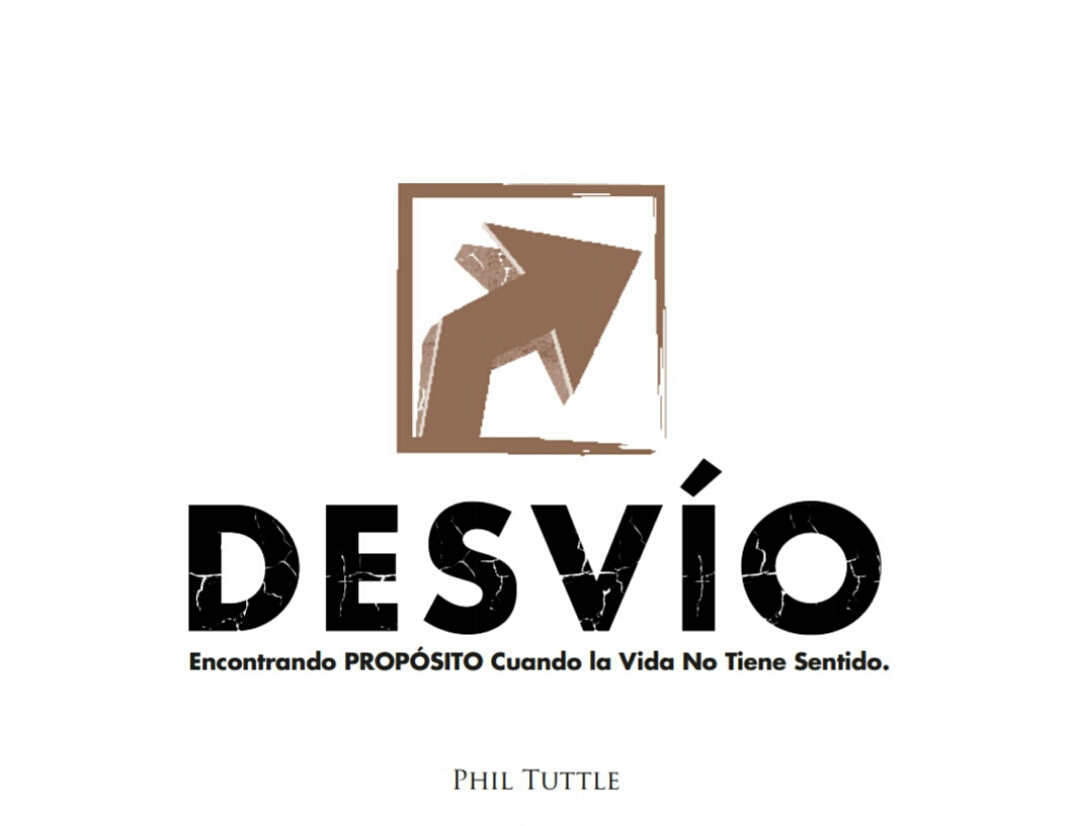 El Empleado Ideal

Génesis 39:2-6

2 Pero el Señor estaba con José, y éste prosperó en la casa del egipcio, su amo. 3 Y su amo se dio cuenta de que el Señor estaba con él y lo hacía prosperar en todo lo que emprendía,
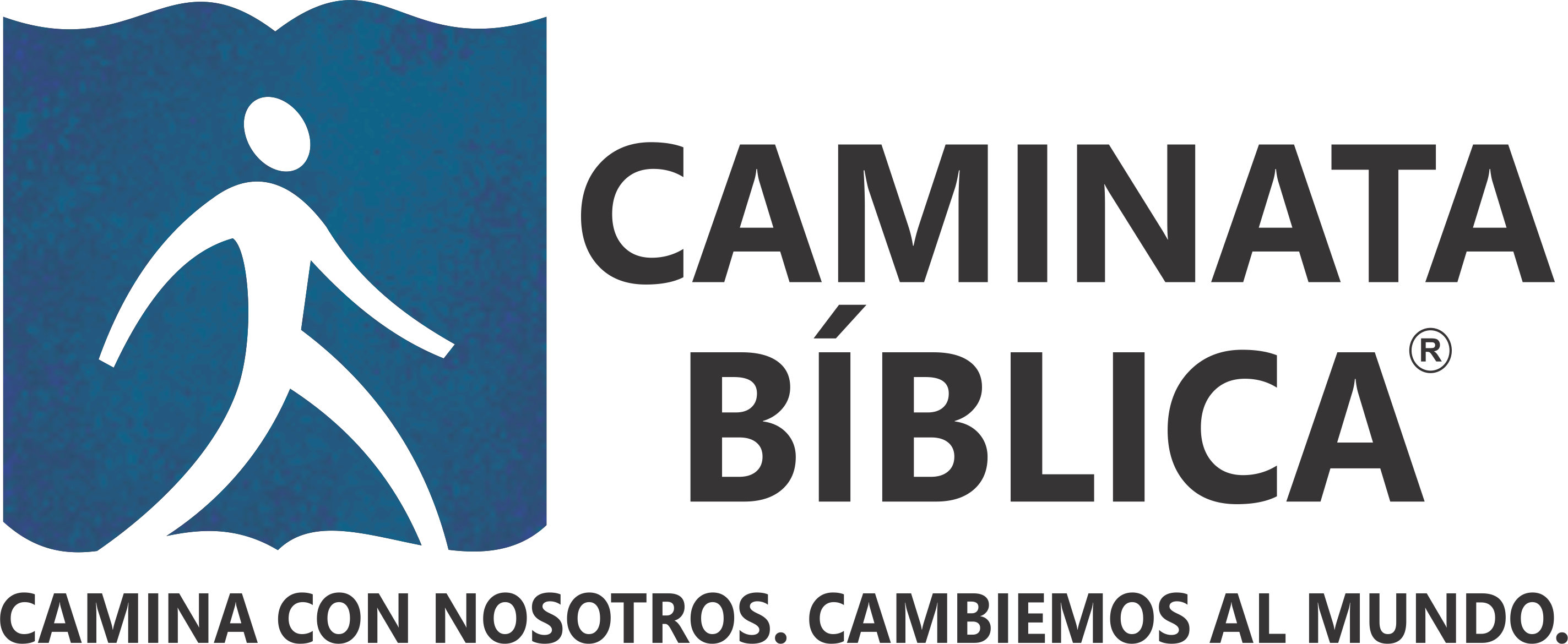 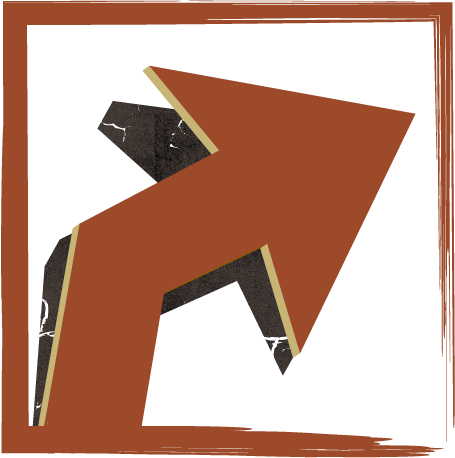 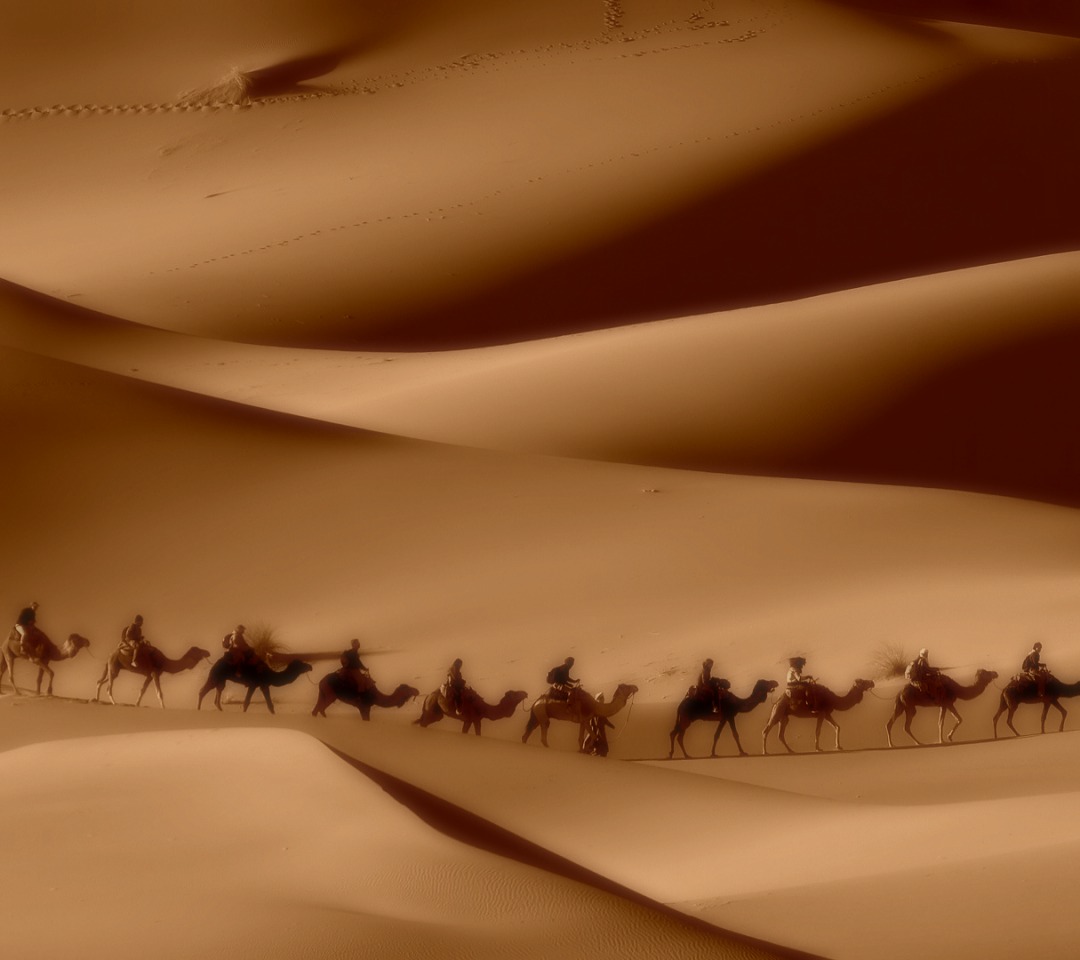 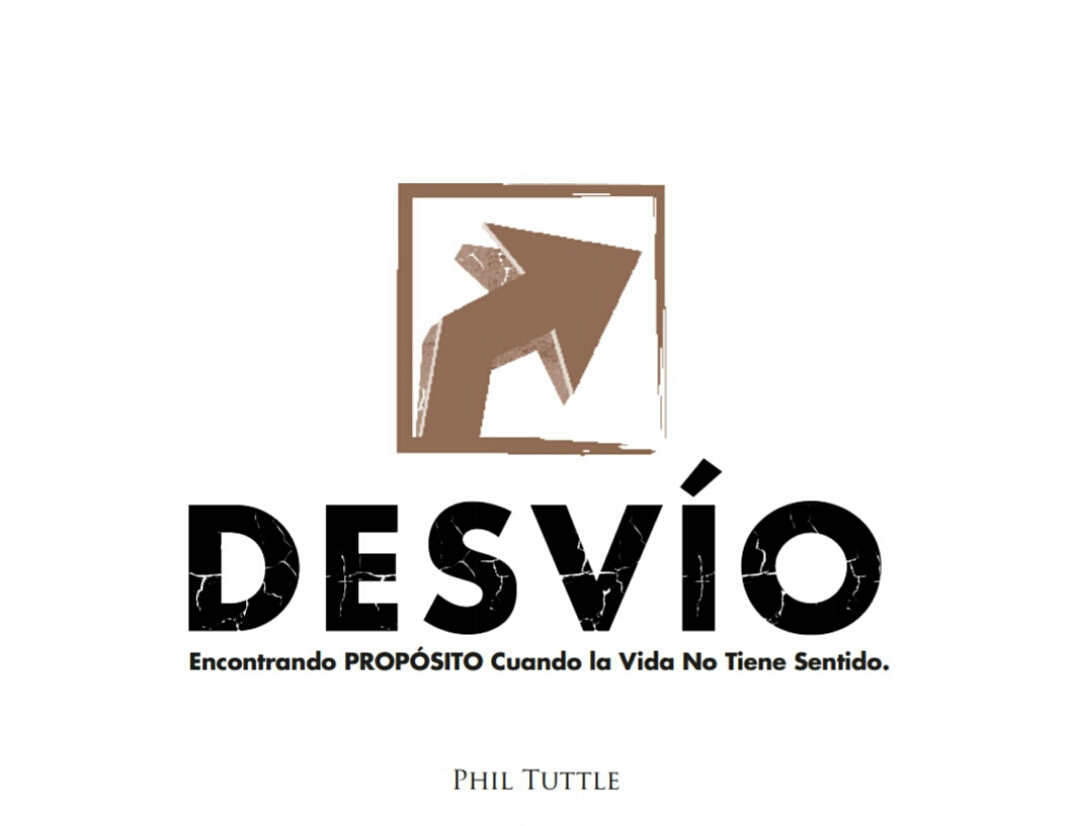 El Señor estaba con José y por ello ___________ (v.2)
prosperaba
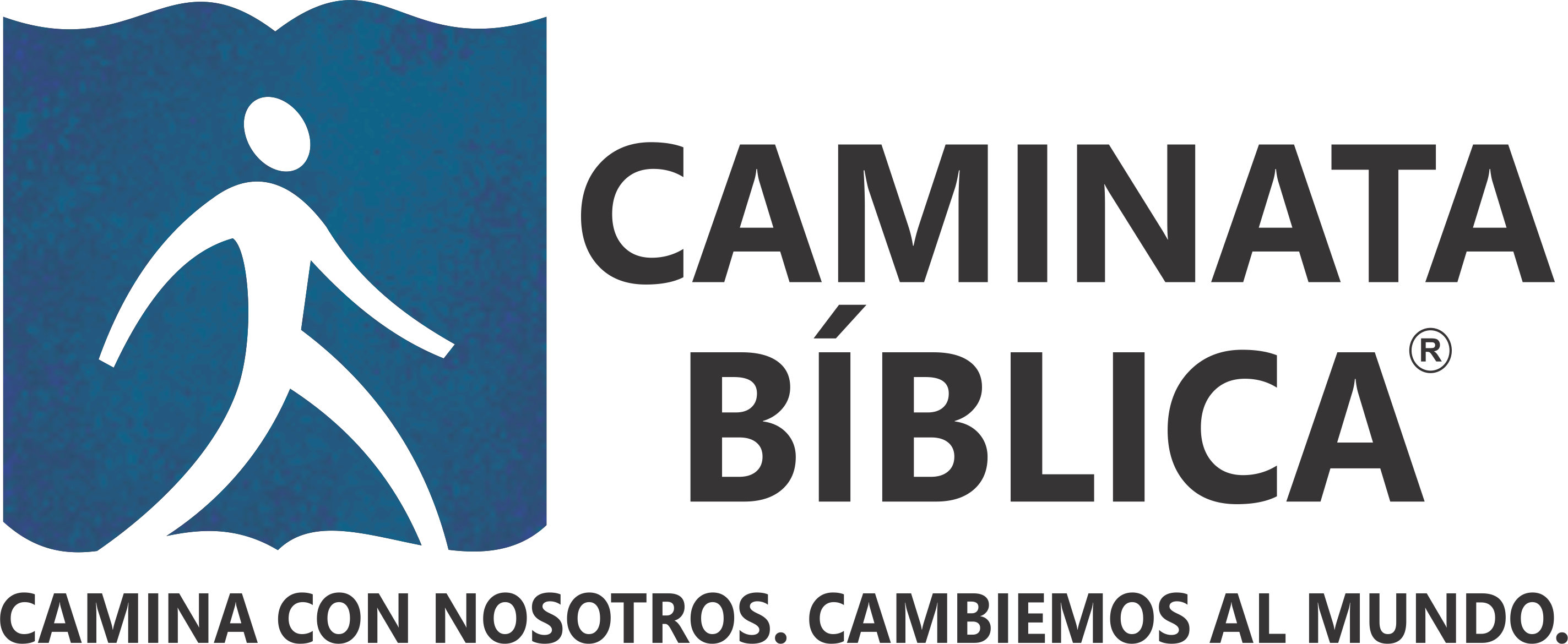 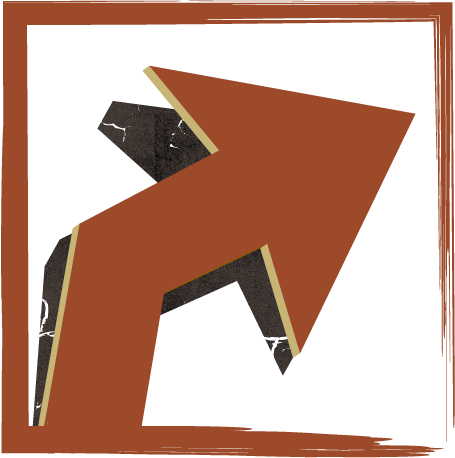 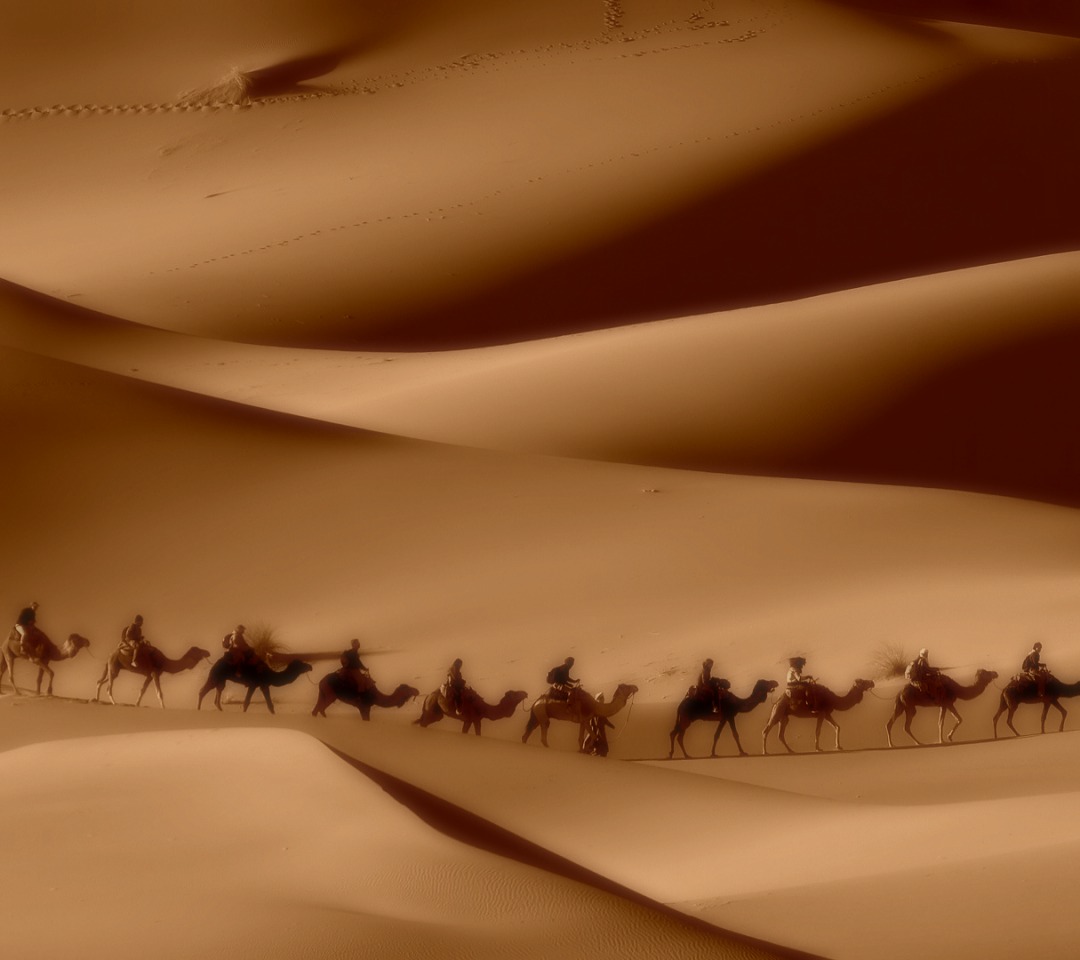 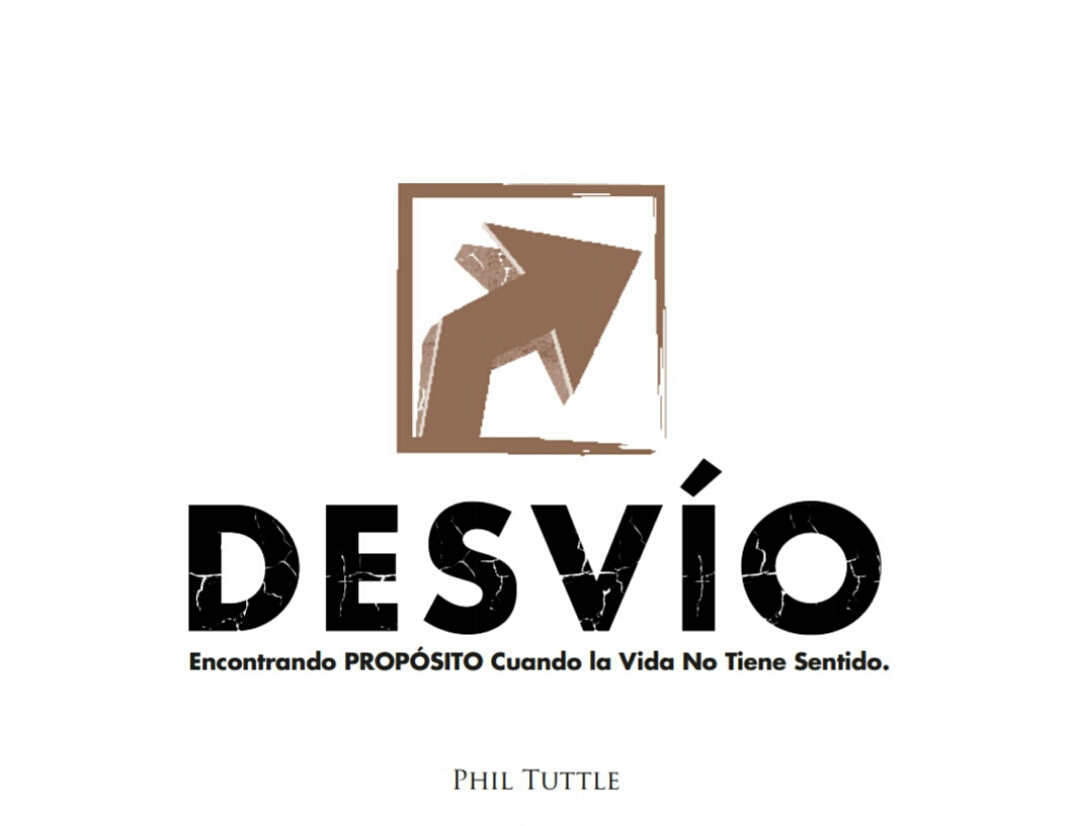 Génesis 39:2-6

2 Pero el Señor estaba con José, y éste prosperó en la casa del egipcio, su amo. 3 Y su amo se dio cuenta de que el Señor estaba con él y lo hacía prosperar en todo lo que emprendía, 4 de modo que José se ganó su buena voluntad, y le servía,
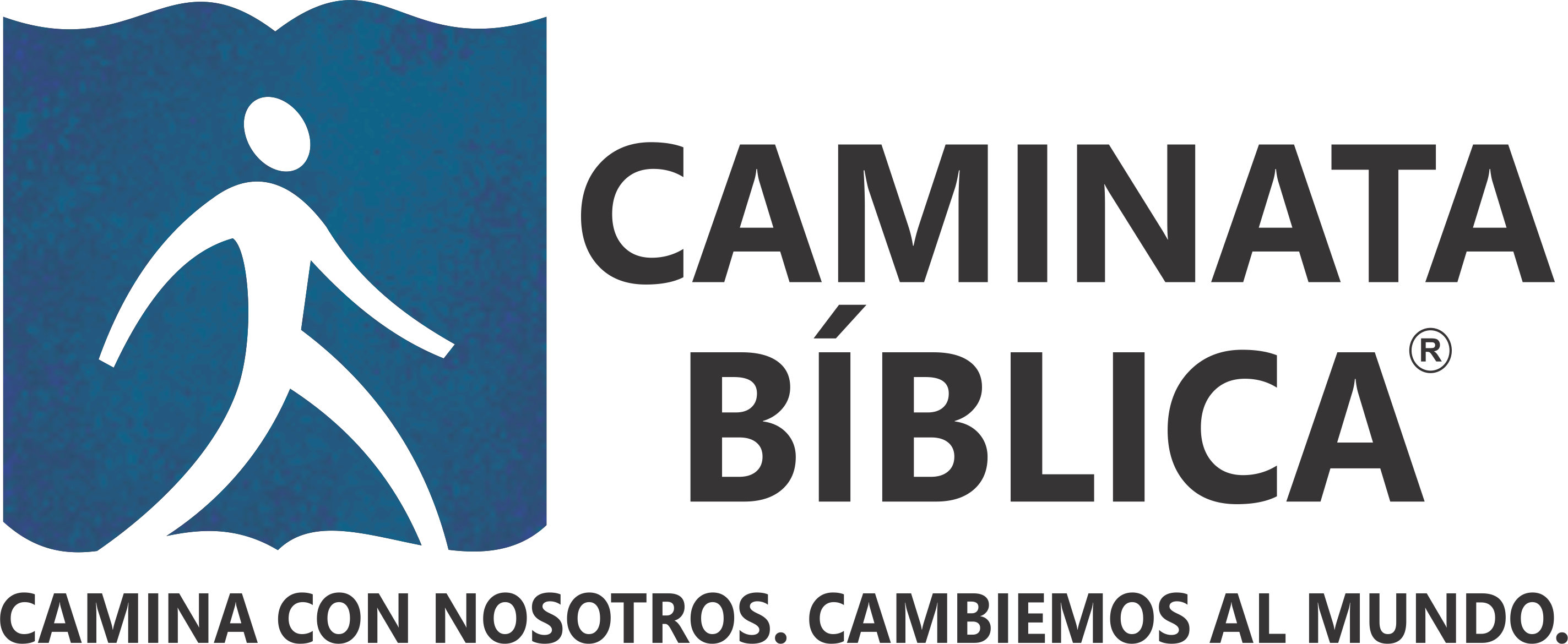 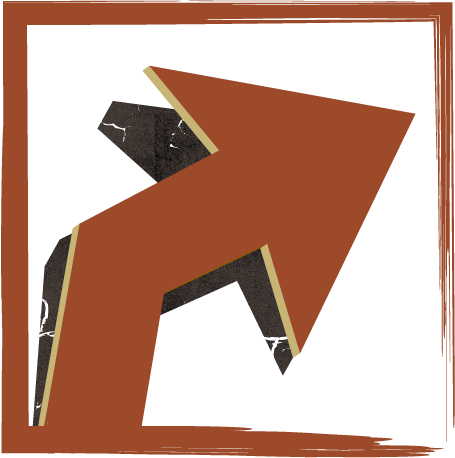 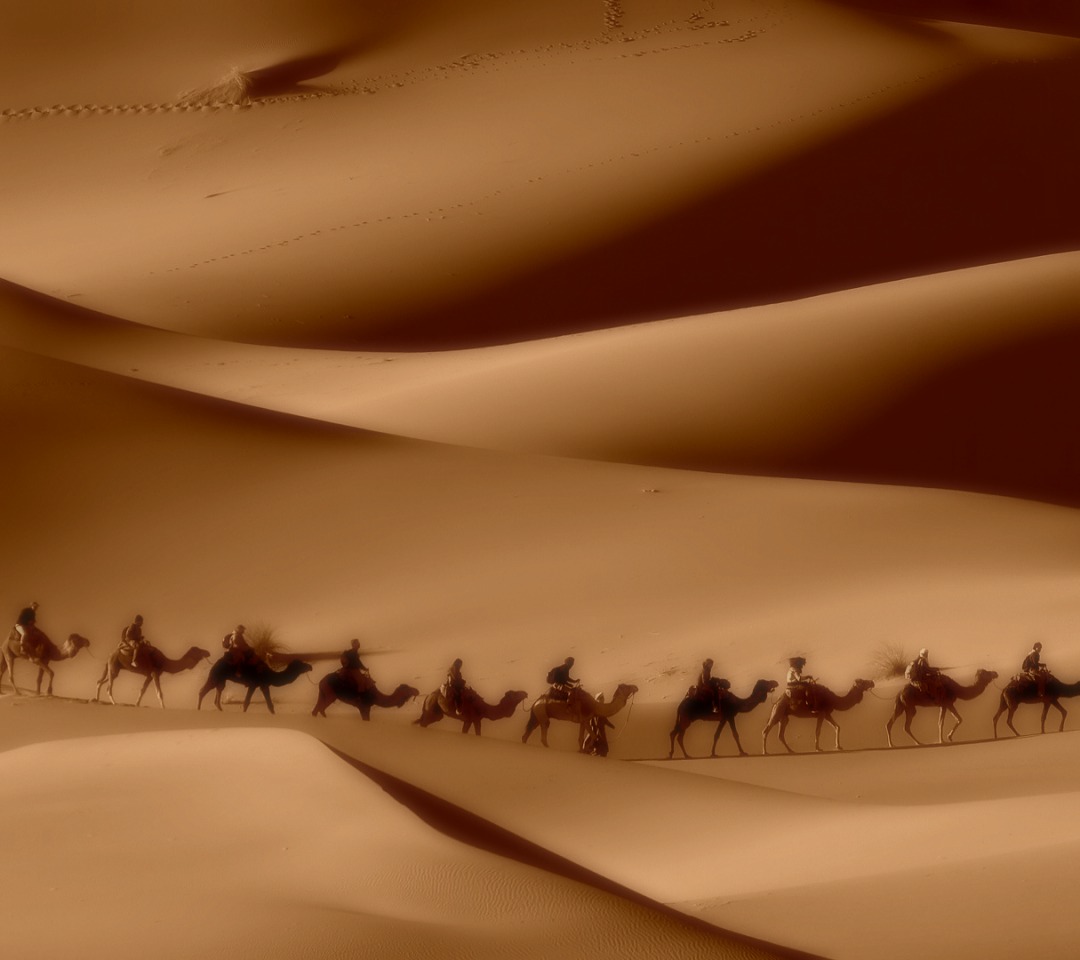 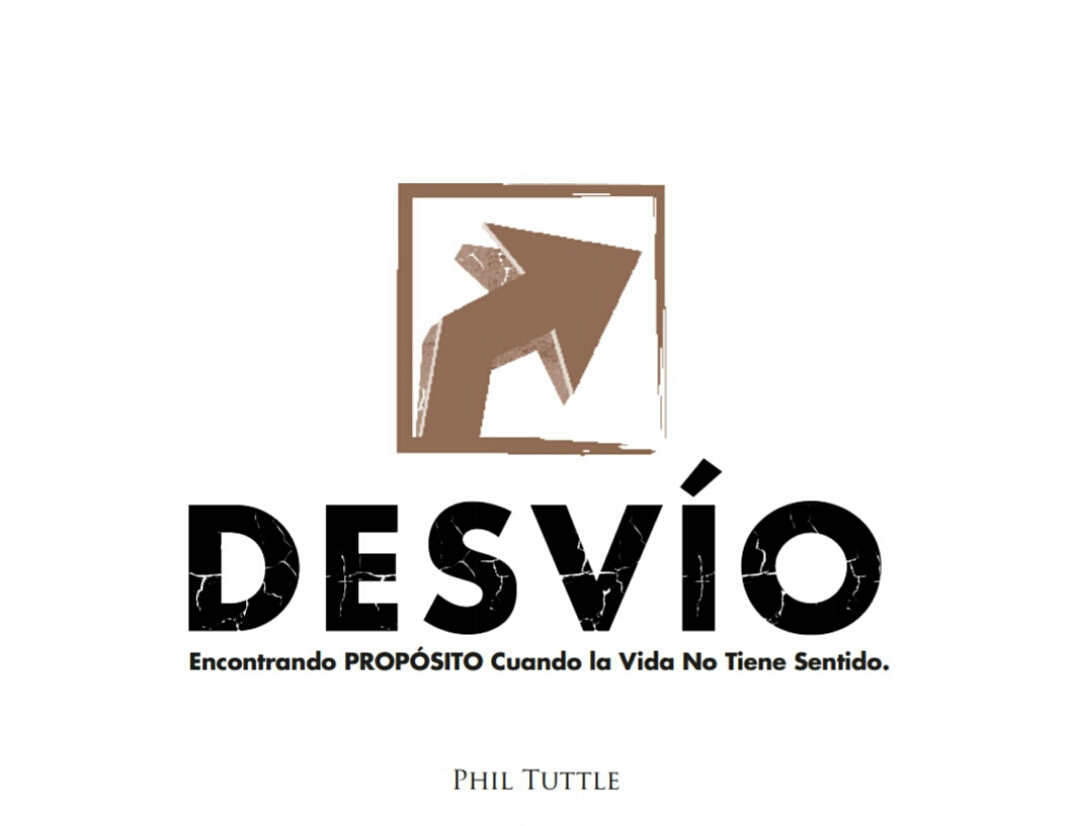 reconoció
Potifar __________ que era Dios quien hacía exitoso a José. (v.3)
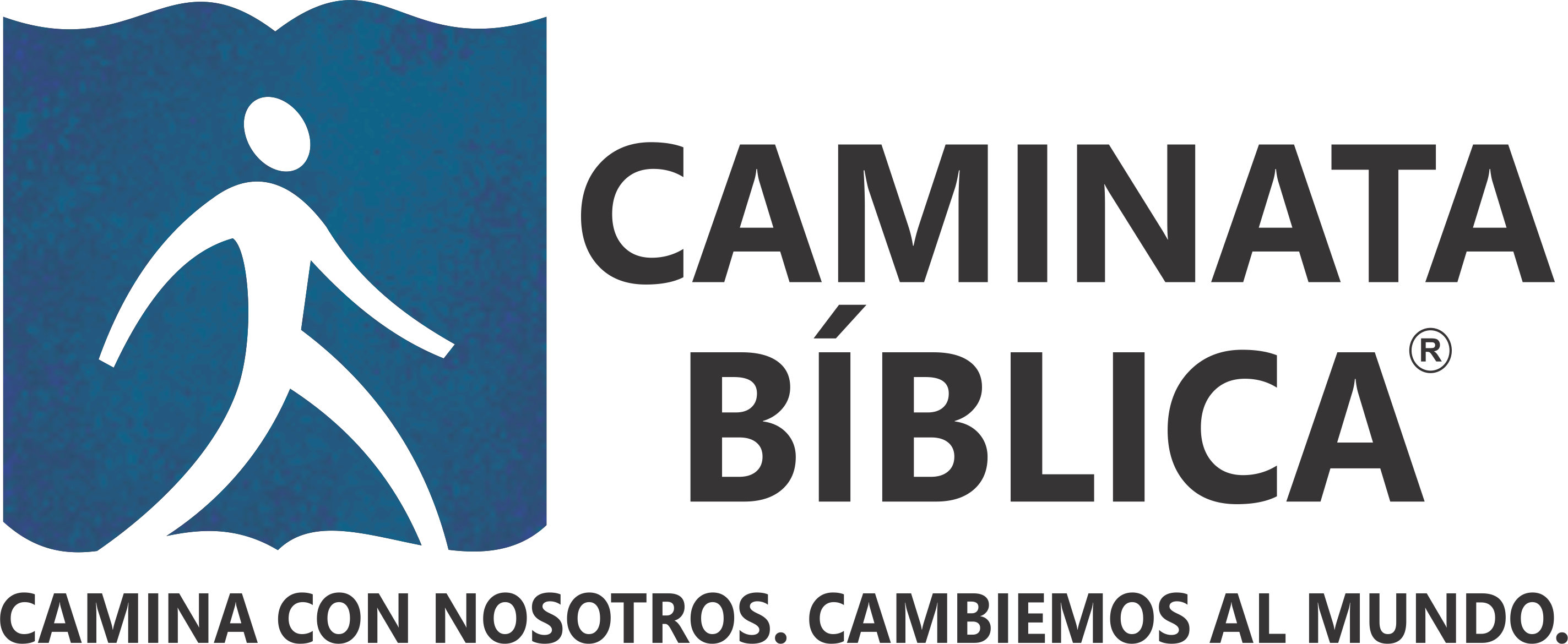 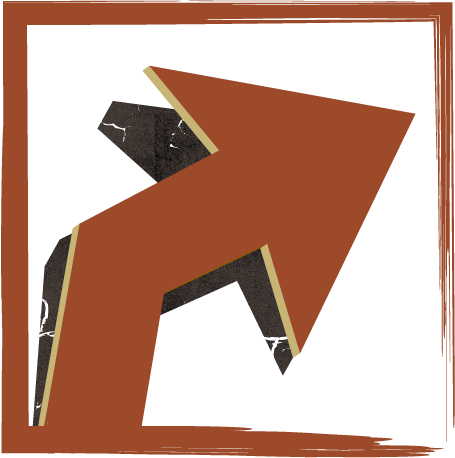 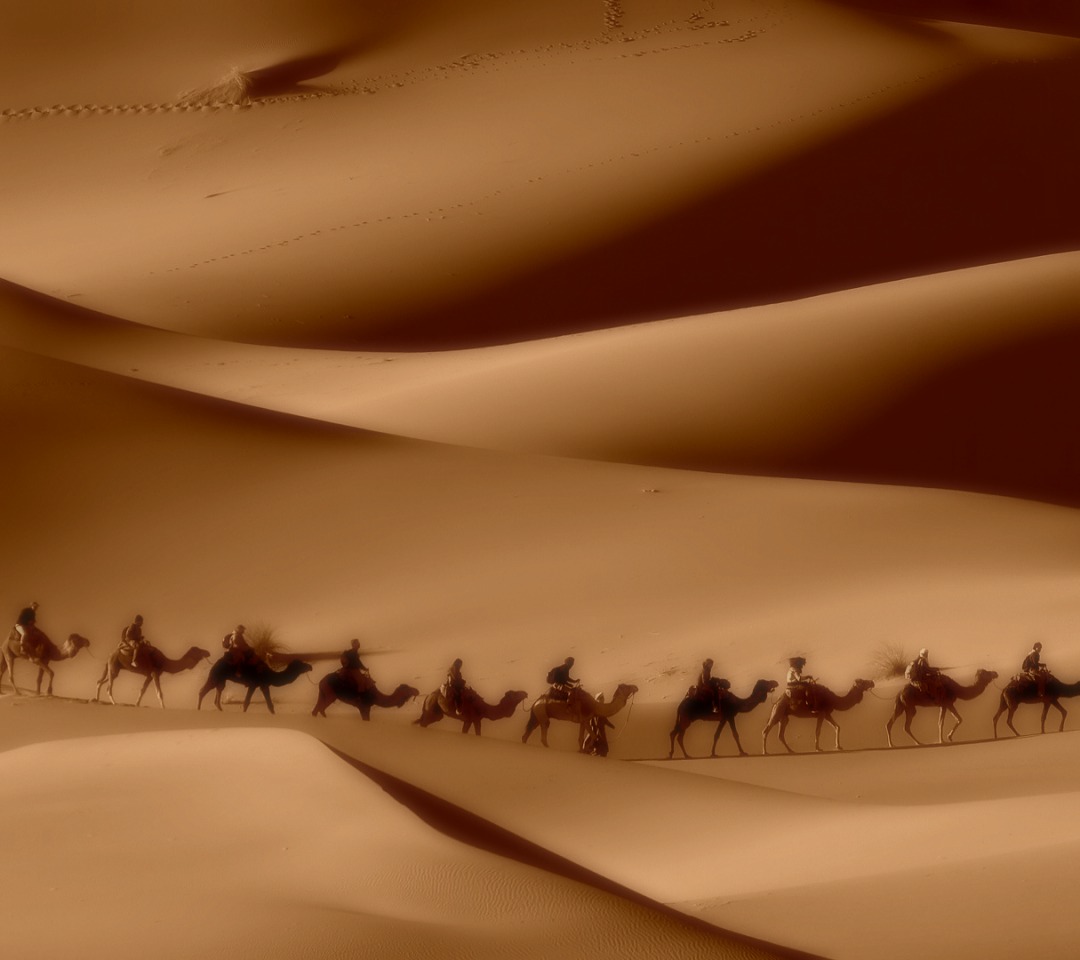 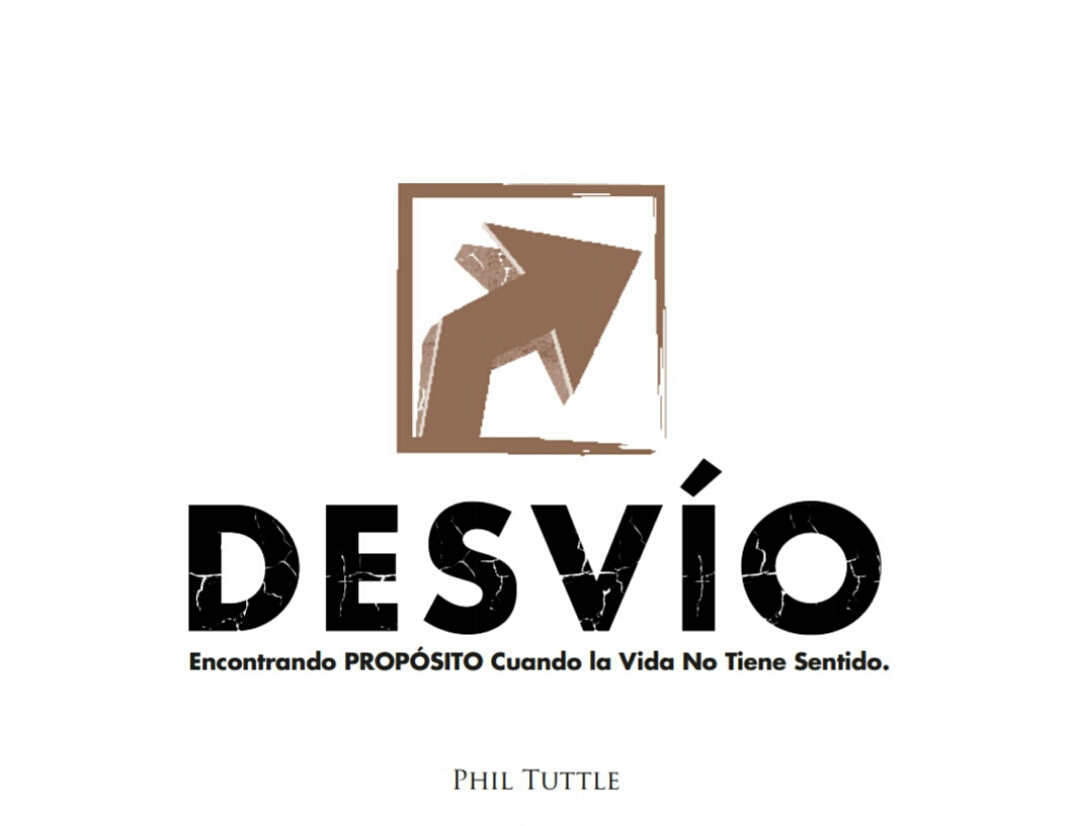 Génesis 39:2-6

4 de modo que José se ganó su buena voluntad, y le servía, y su amo lo nombró mayordomo de su casa y dejó en sus manos todo lo que tenía.
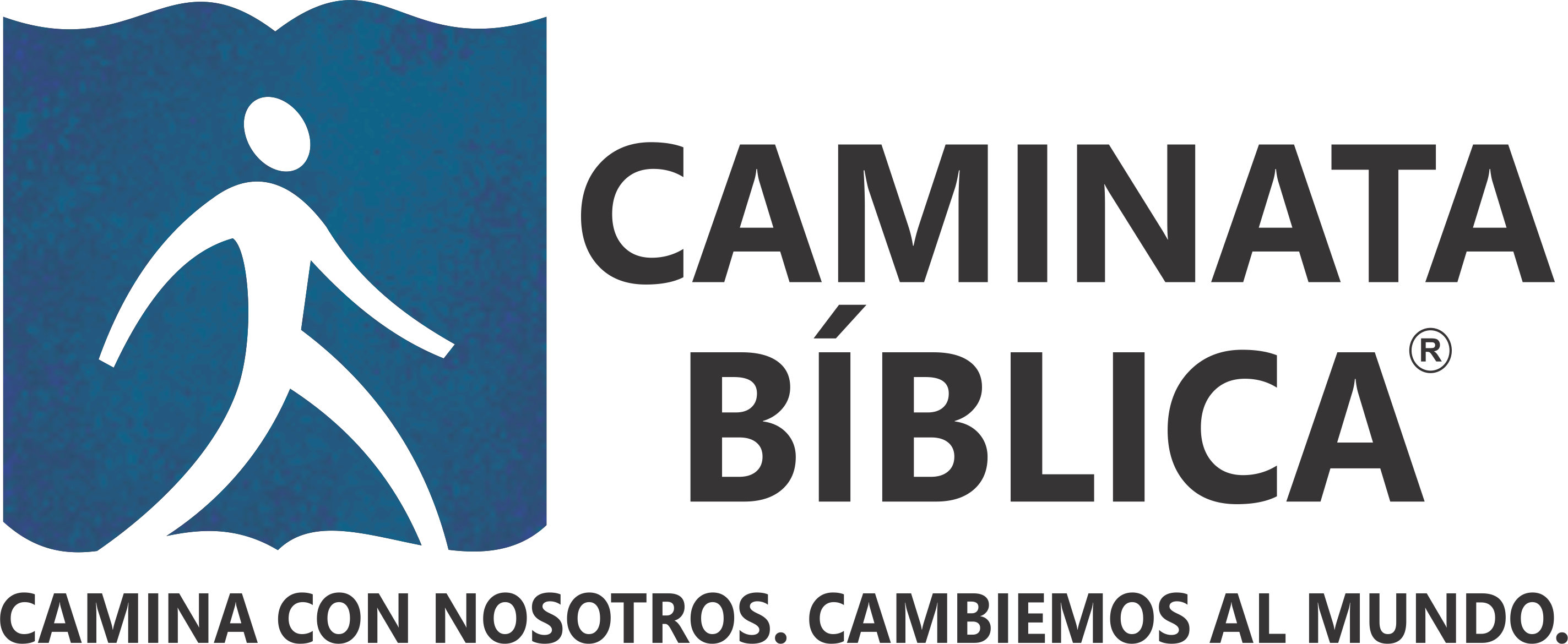 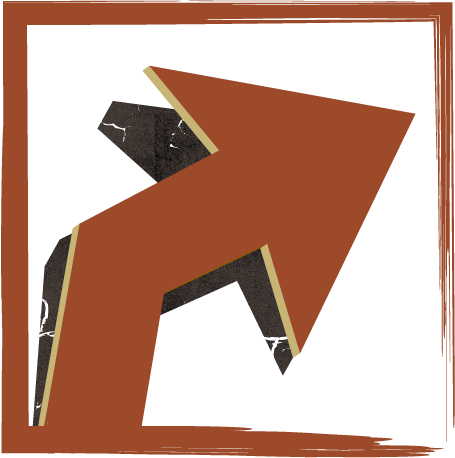 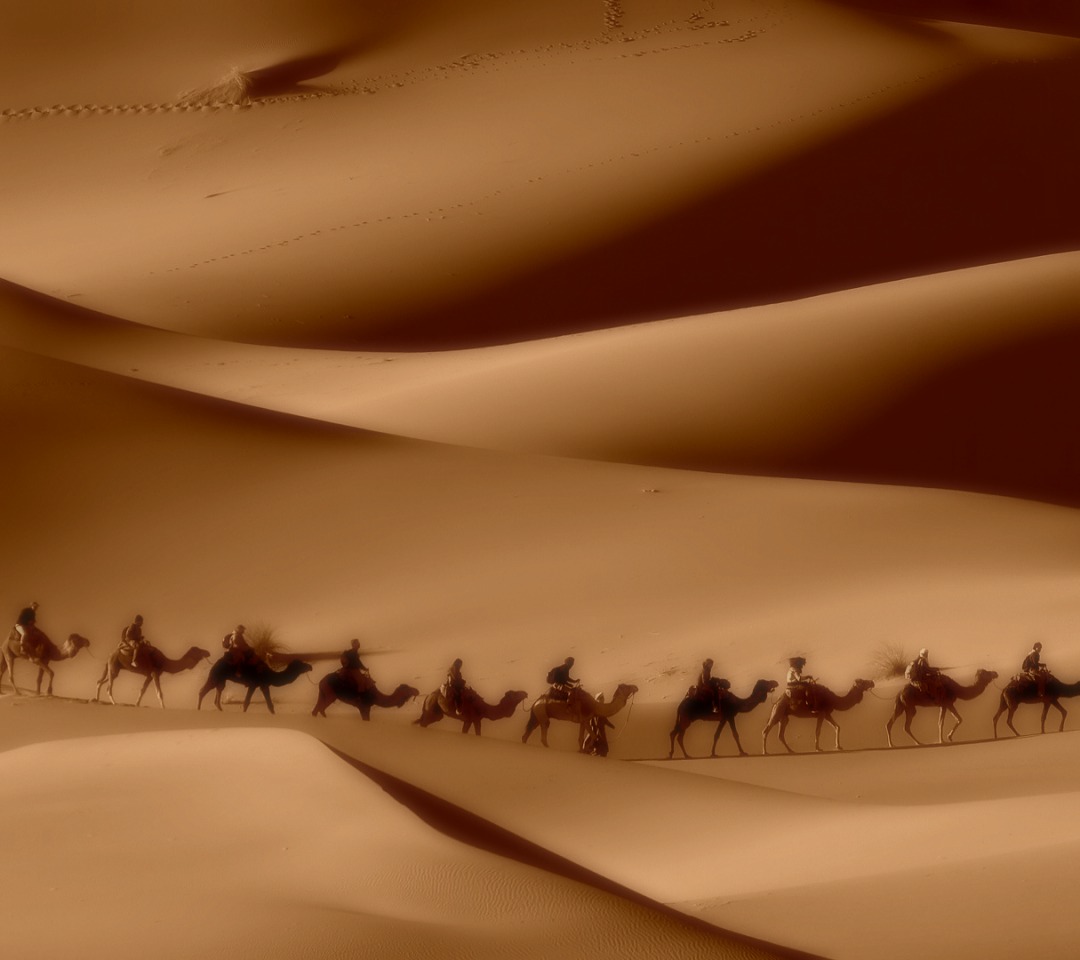 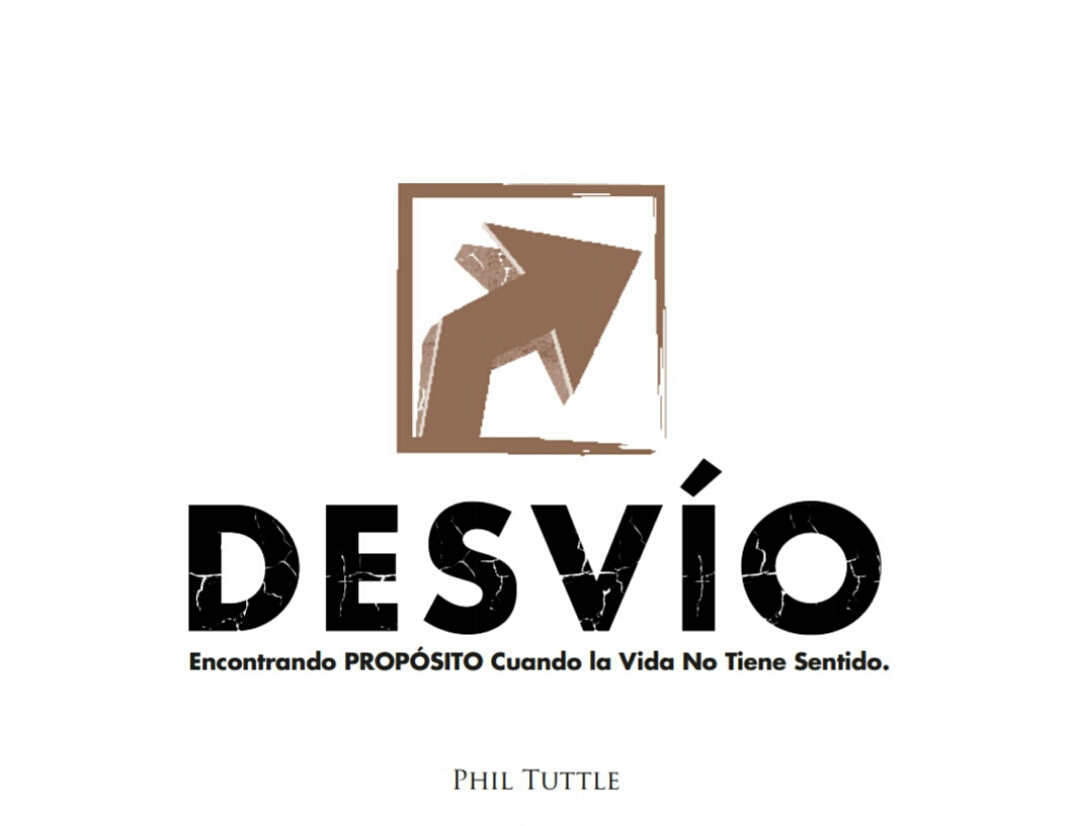 gracia
José halló _______ ante los ojos de Potifar y se convirtió en su sirviente. (v.4)
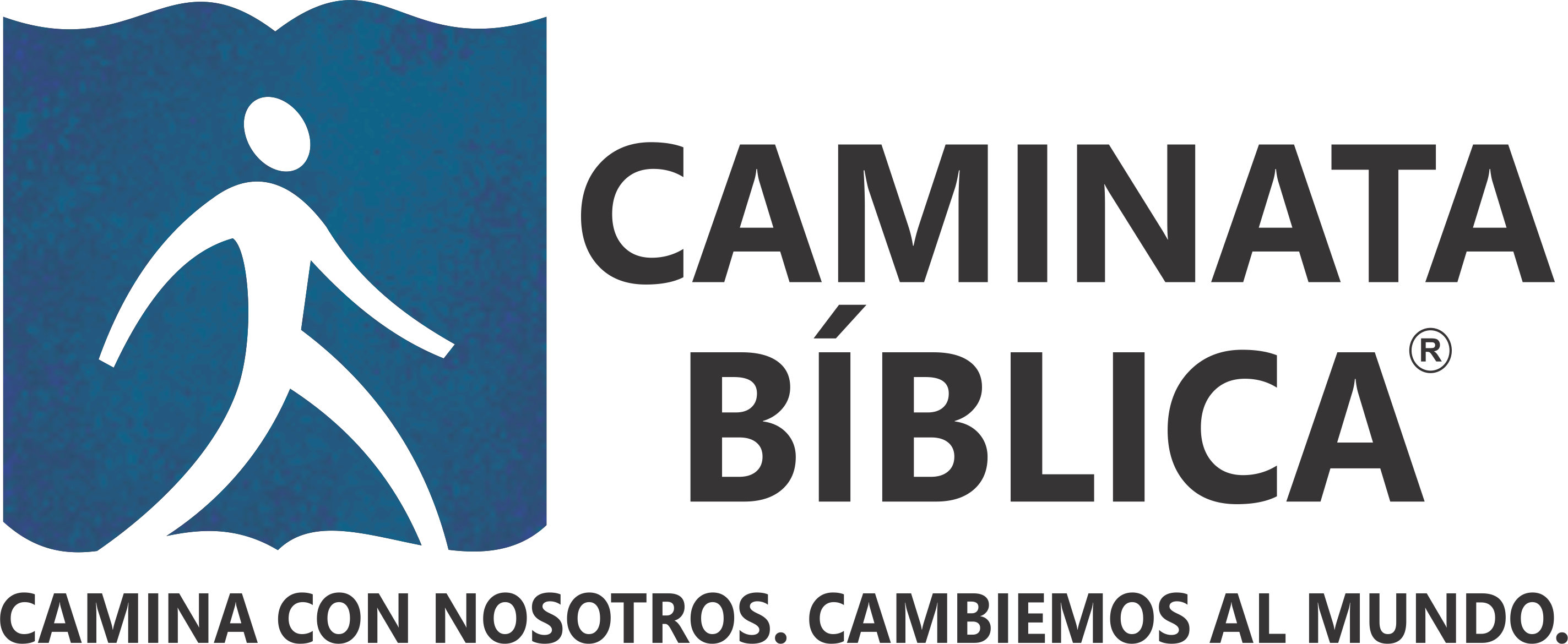 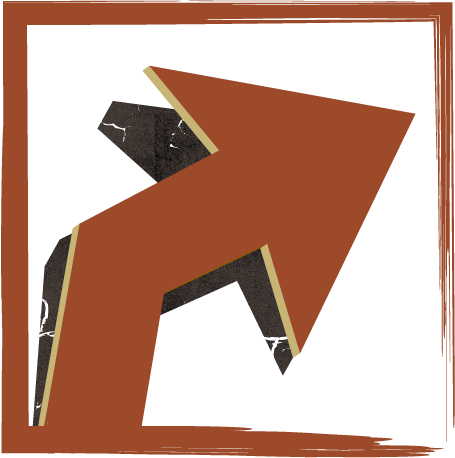 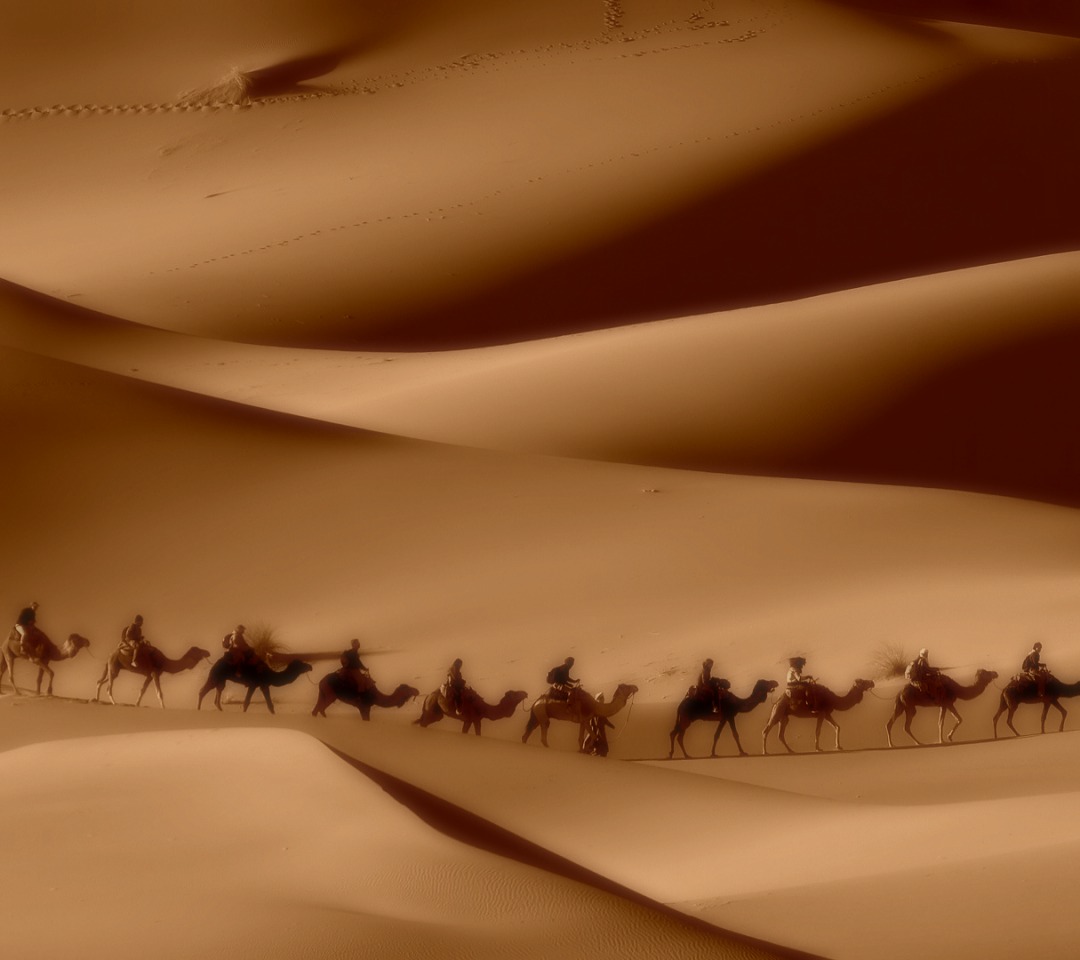 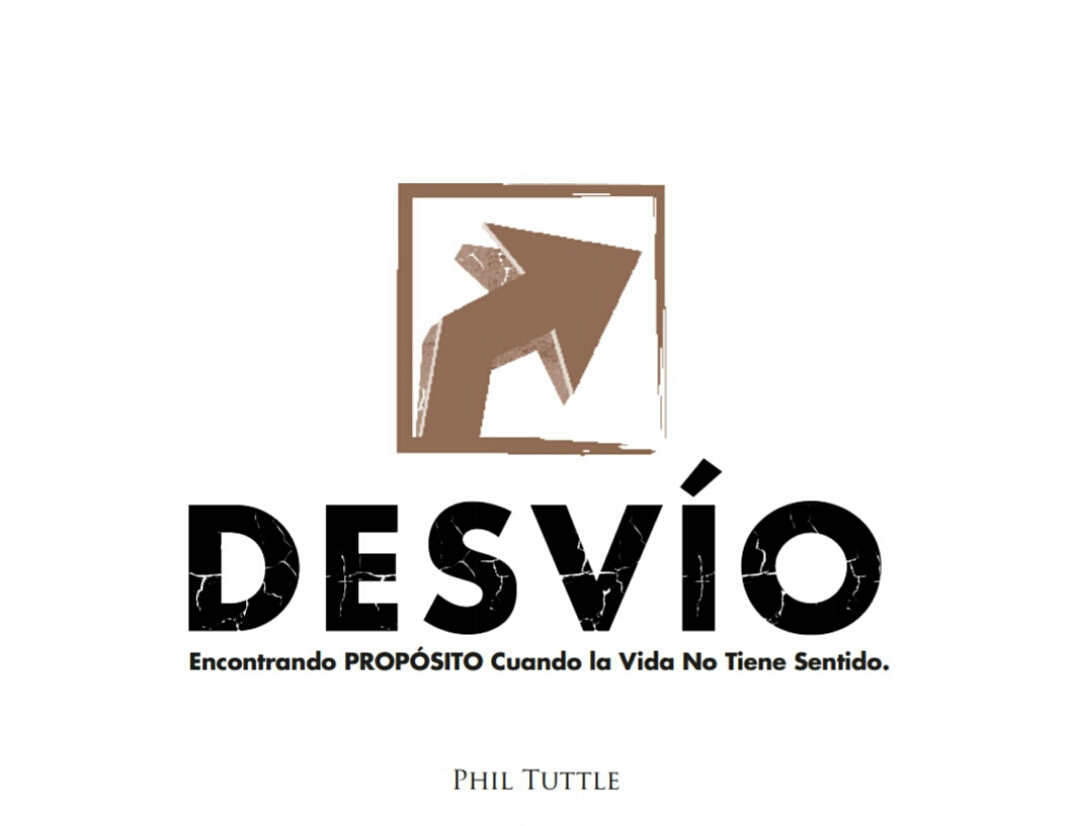 Génesis 39:2-6

5 Desde el momento en que José quedó a cargo de la casa y posesiones del egipcio, el Señor bendijo su casa por causa de José. La bendición del Señor estaba sobre todo lo que él tenía, lo mismo en la casa que en el campo.
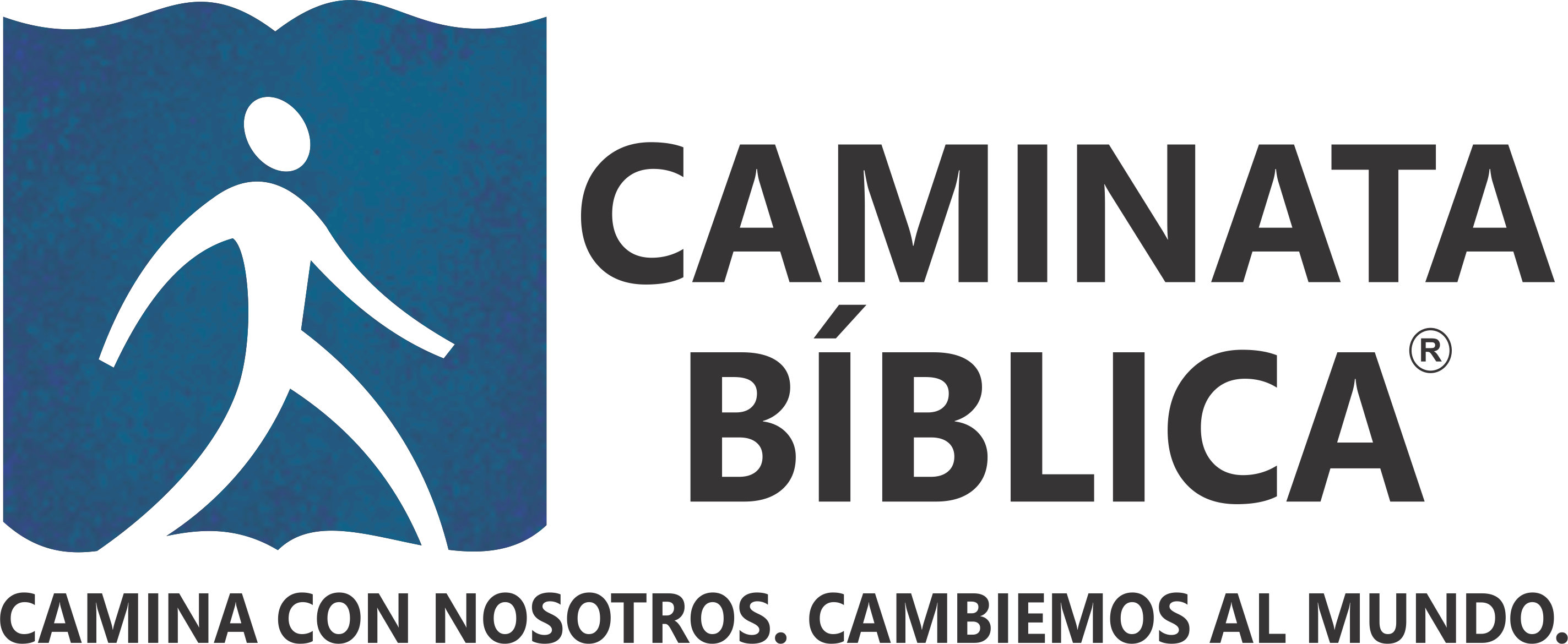 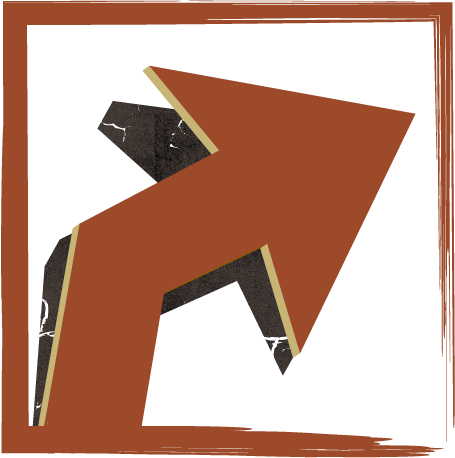 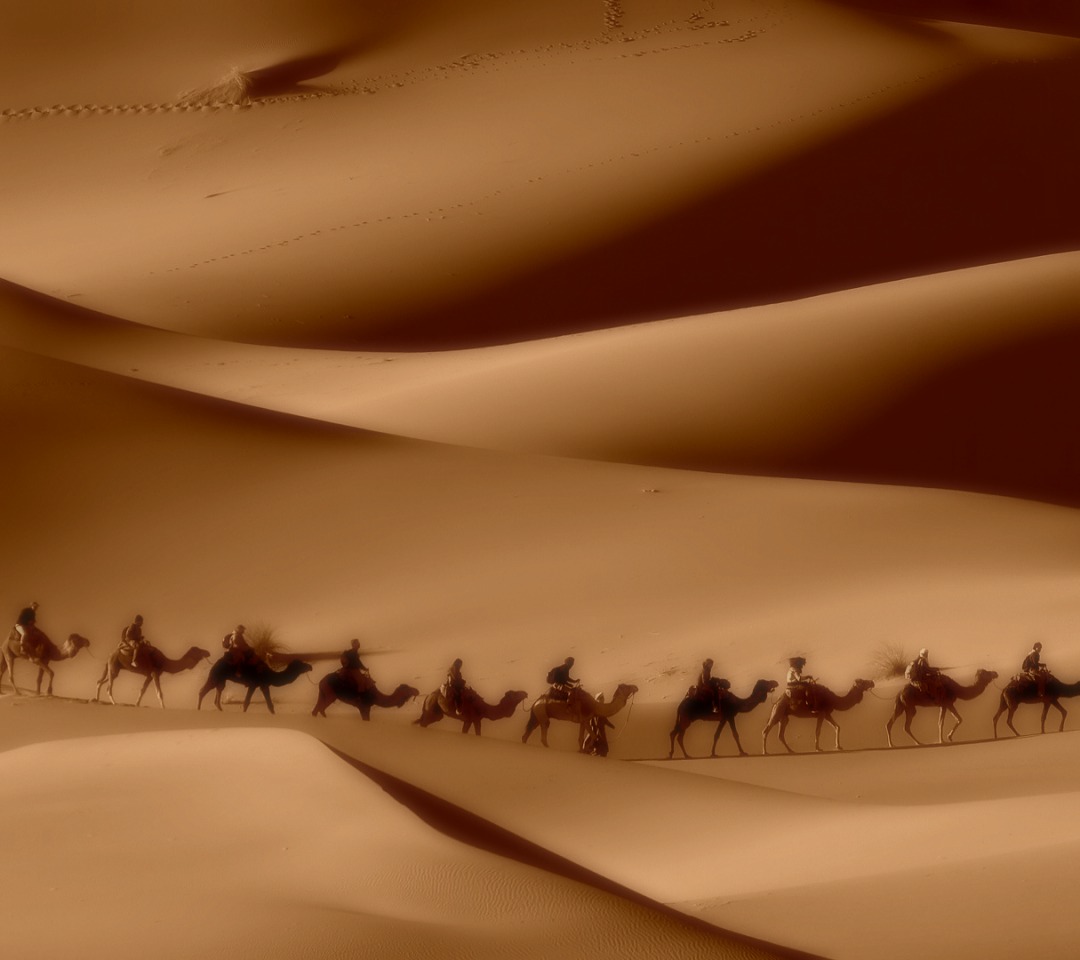 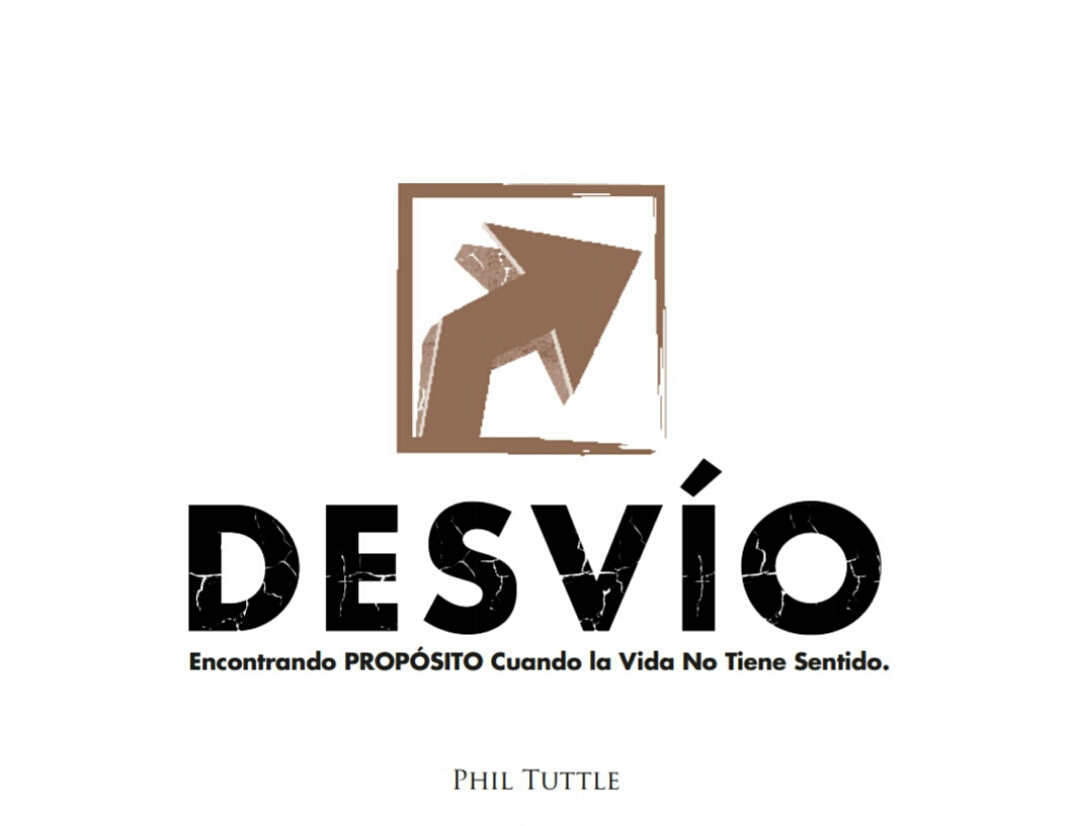 confió
Potifar ______ a José todo lo que poseía. (v.4)
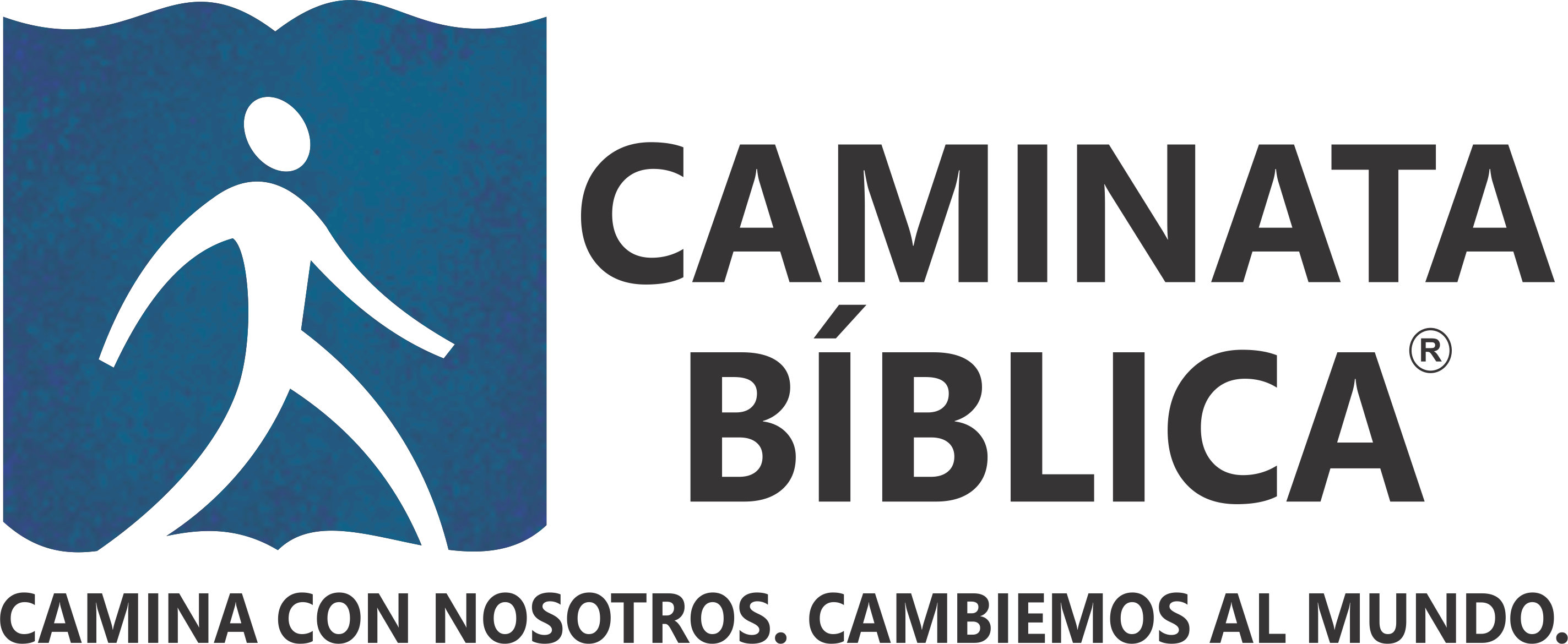 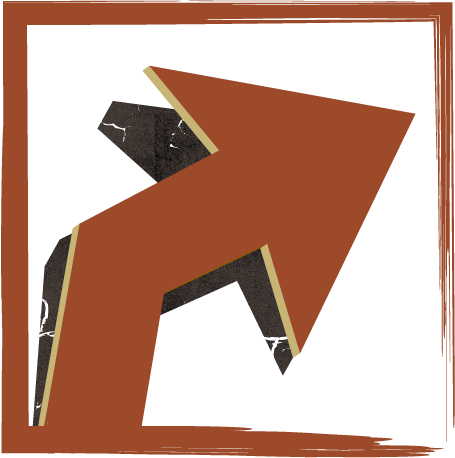 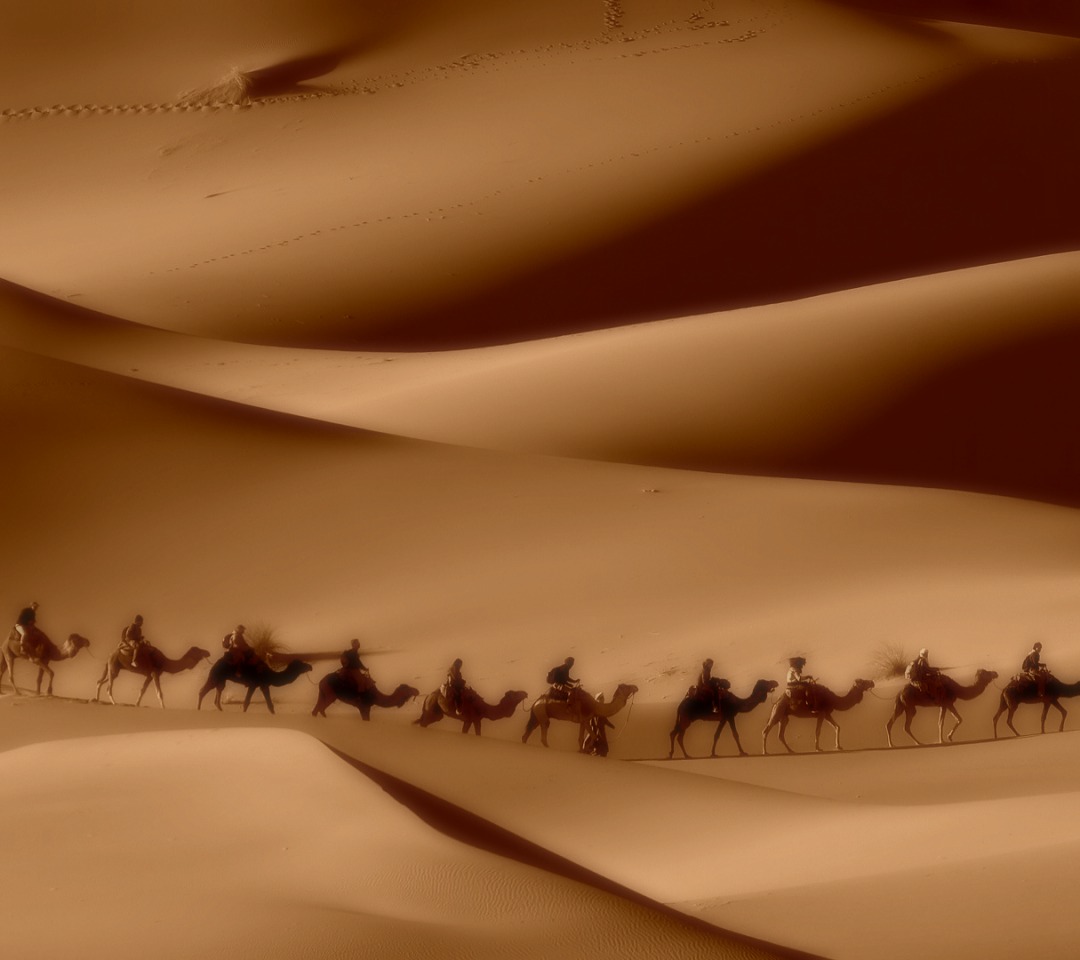 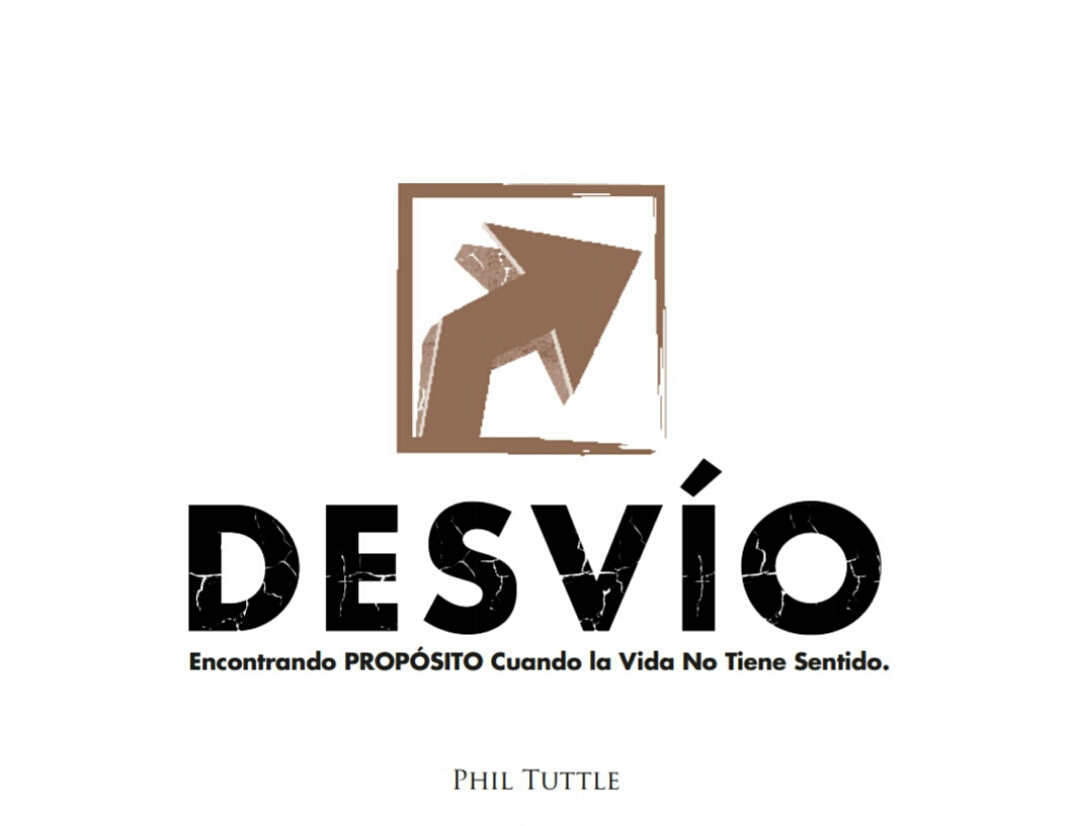 Génesis 39:2-6

5 Desde el momento en que José quedó a cargo de la casa y posesiones del egipcio, el Señor bendijo su casa por causa de José. La bendición del Señor estaba sobre todo lo que él tenía, lo mismo en la casa que en el campo.
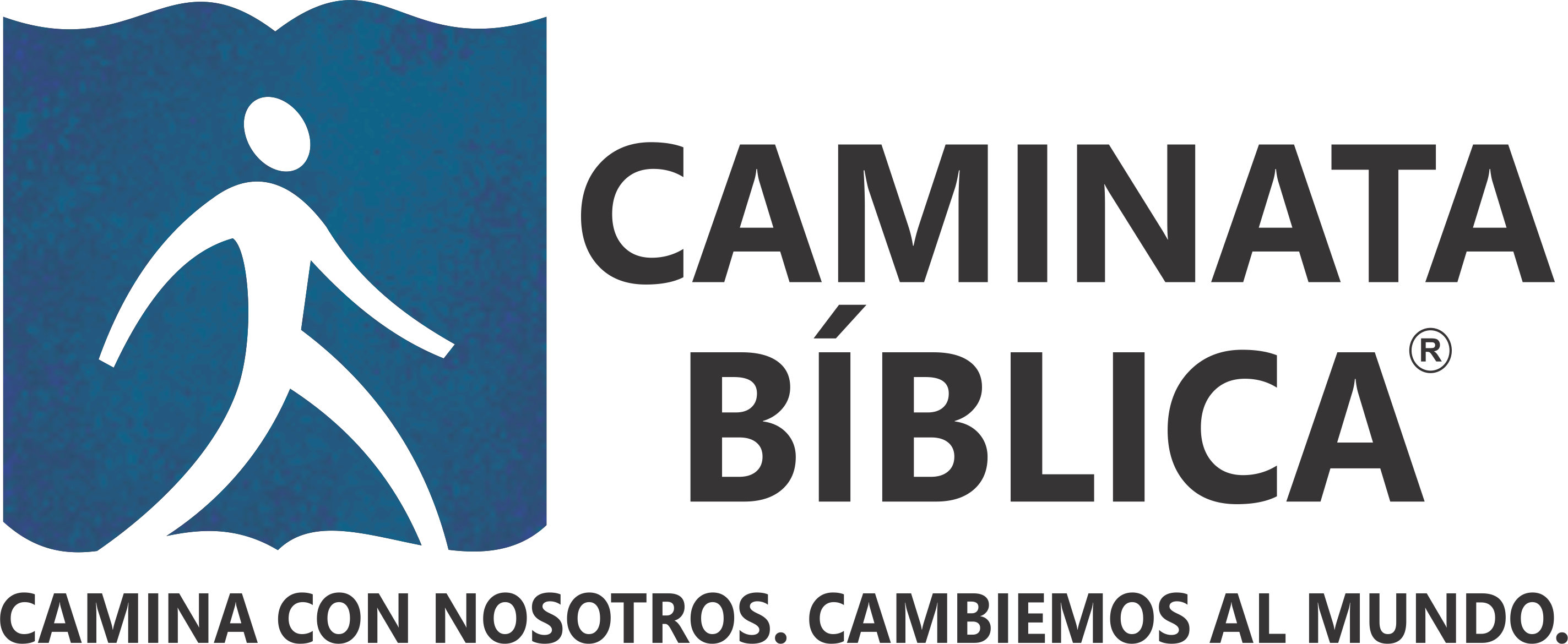 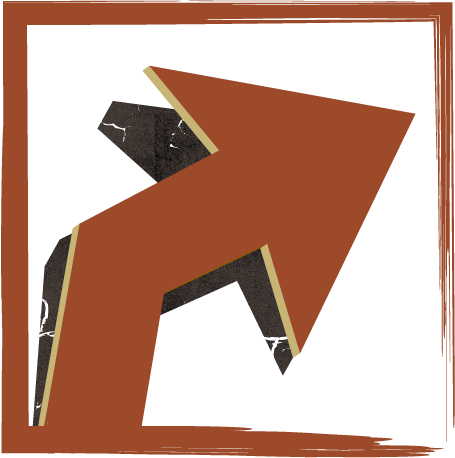 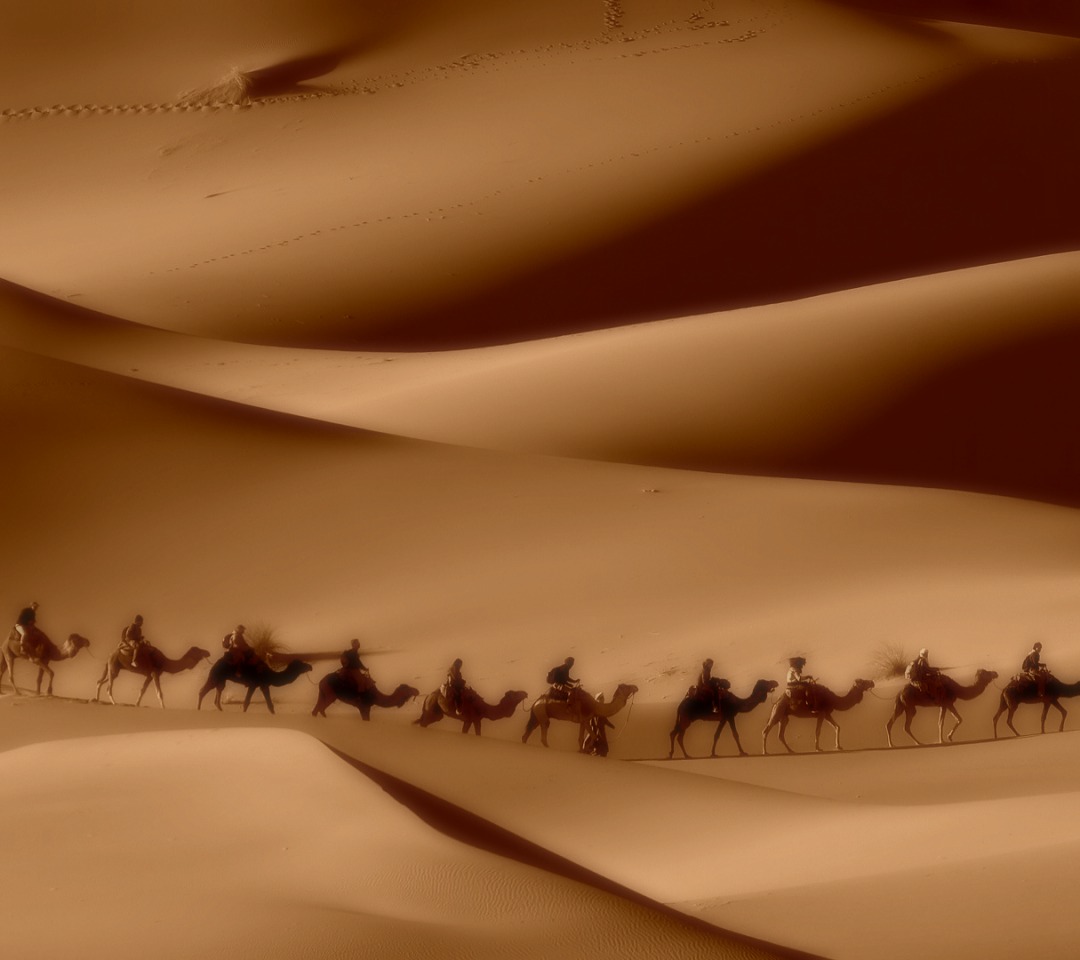 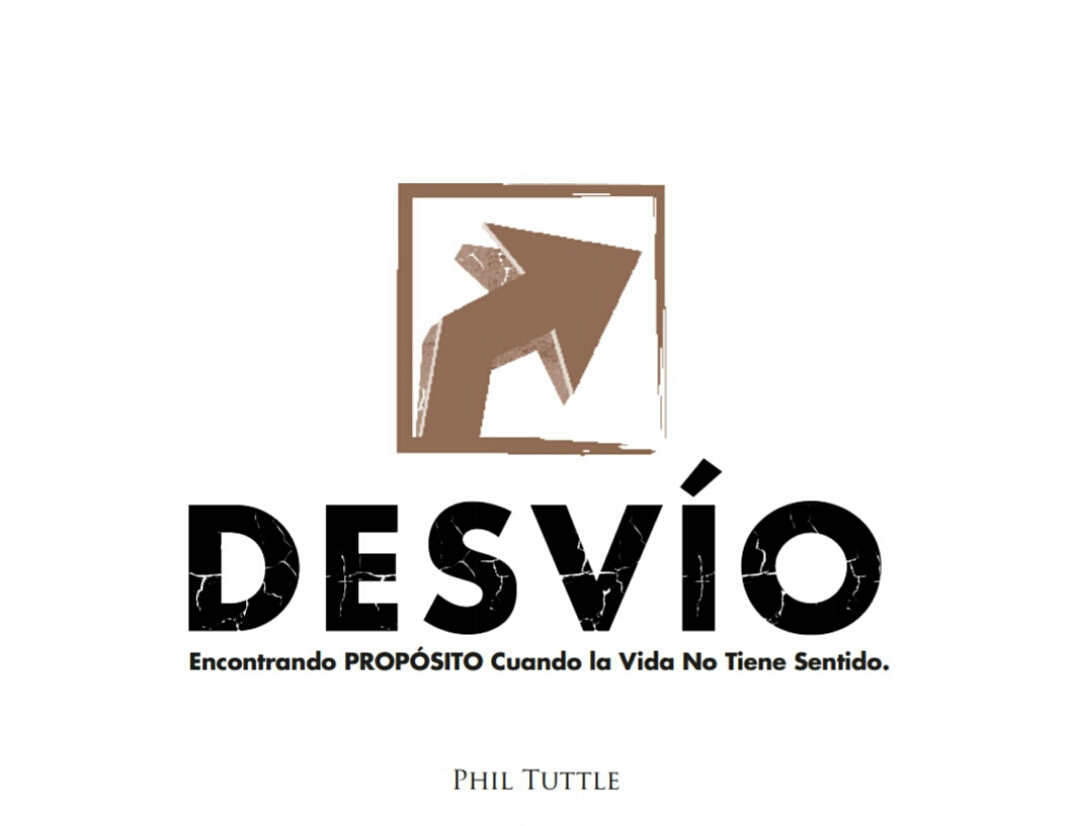 El Señor _______ a Potifar por causa de José. (v.5)
bendijo
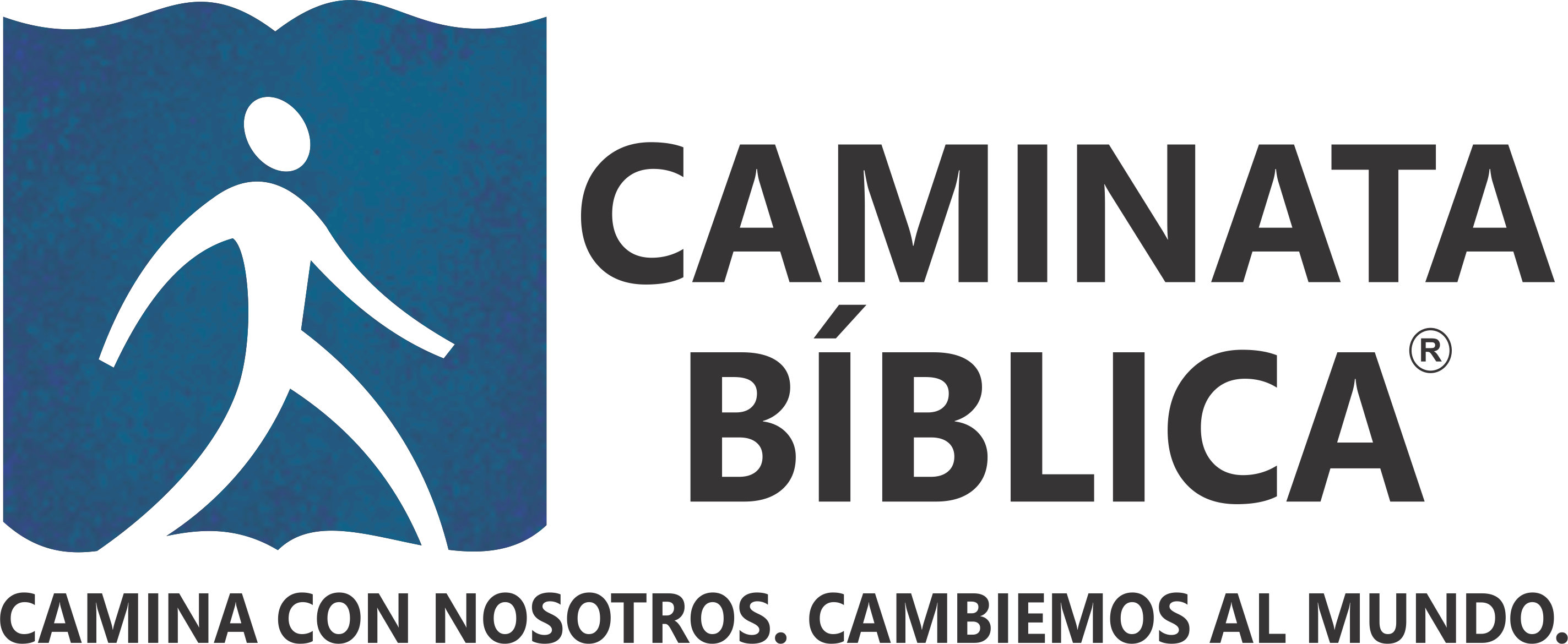 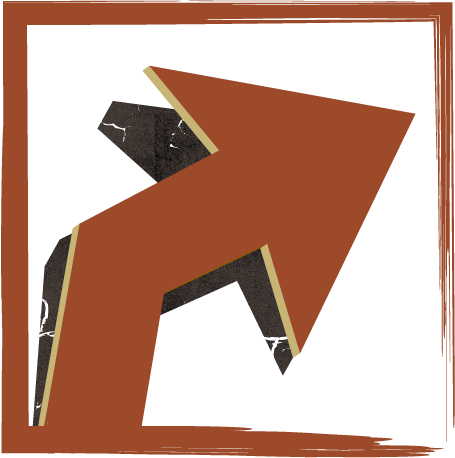 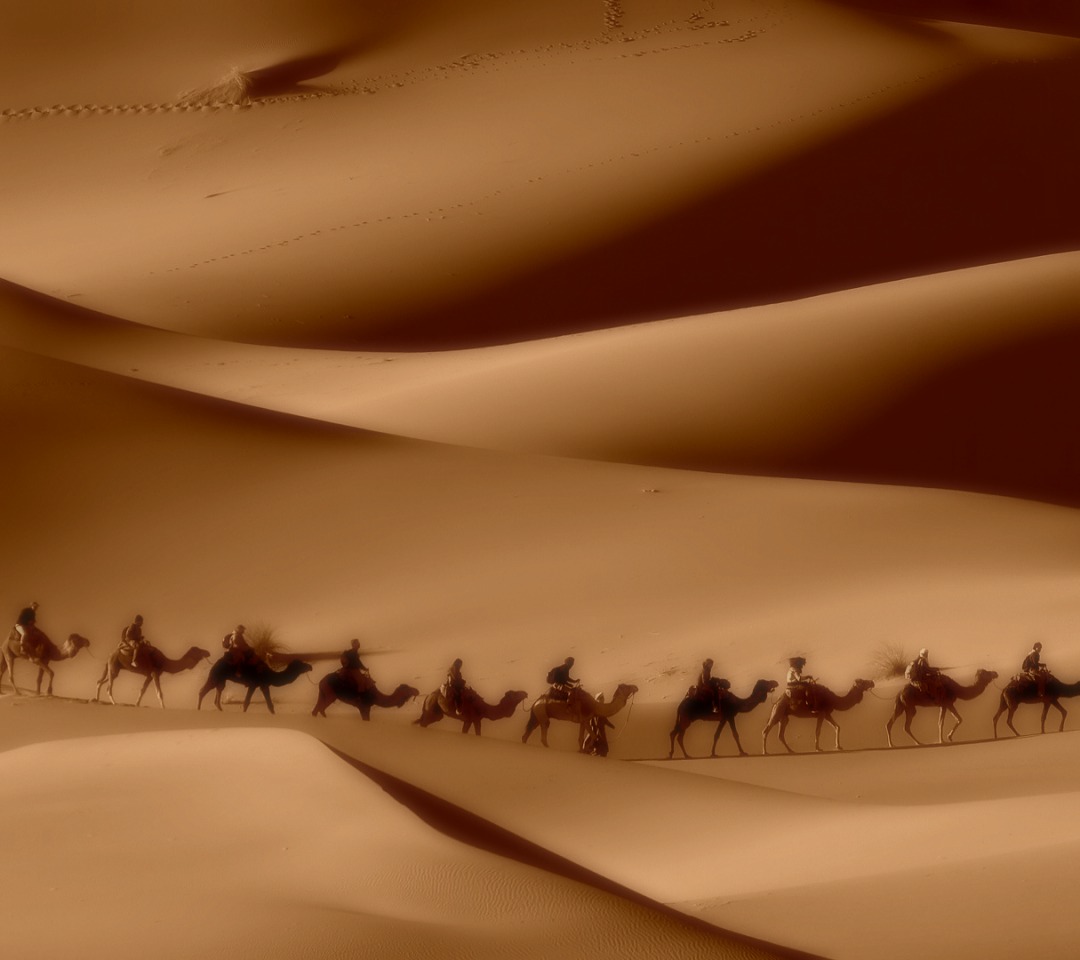 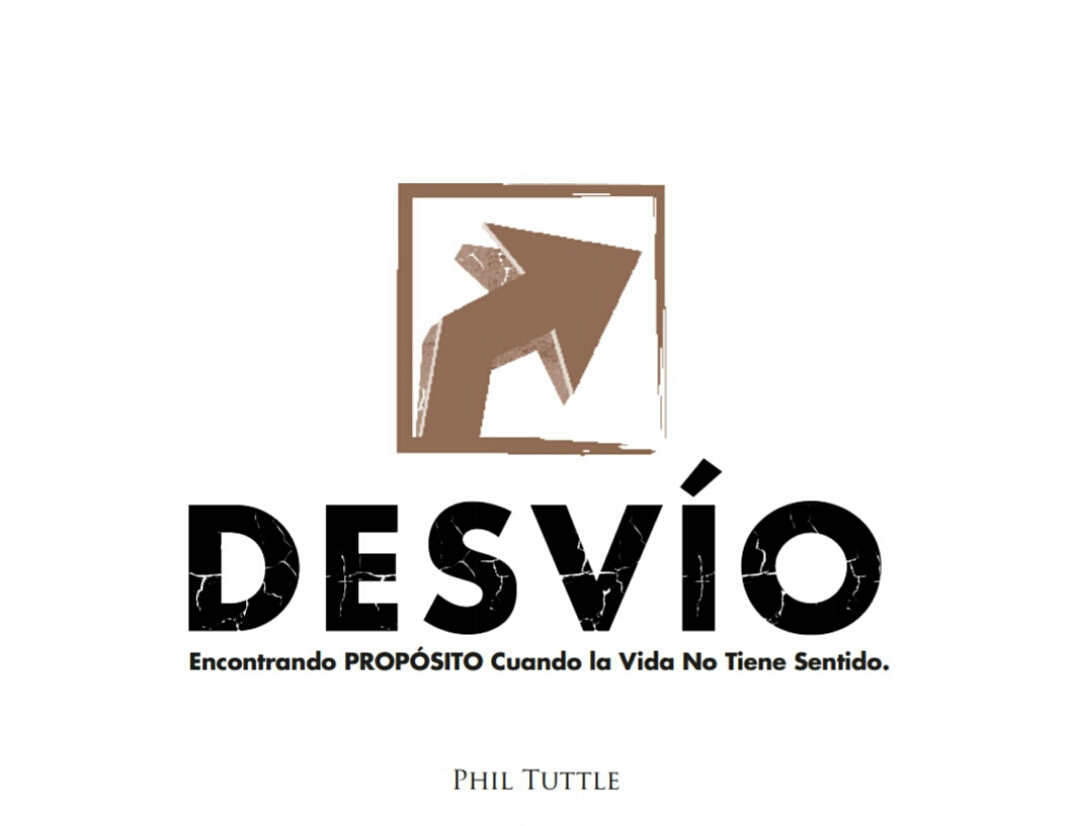 Génesis 39:2-6

El egipcio dejó en manos de José todo lo que tenía, y ya no se ocupaba más que de lo que tenía que comer.
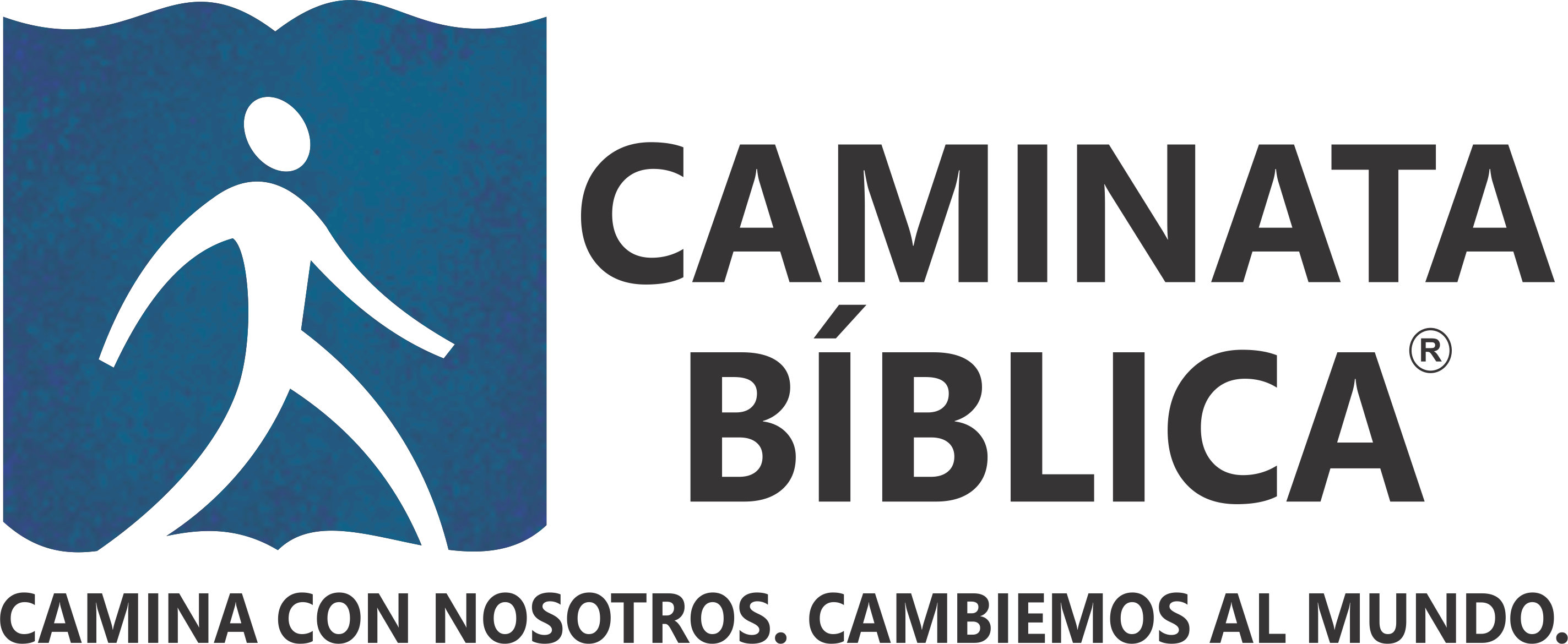 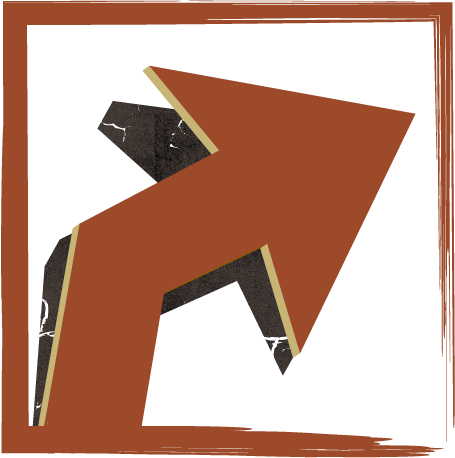 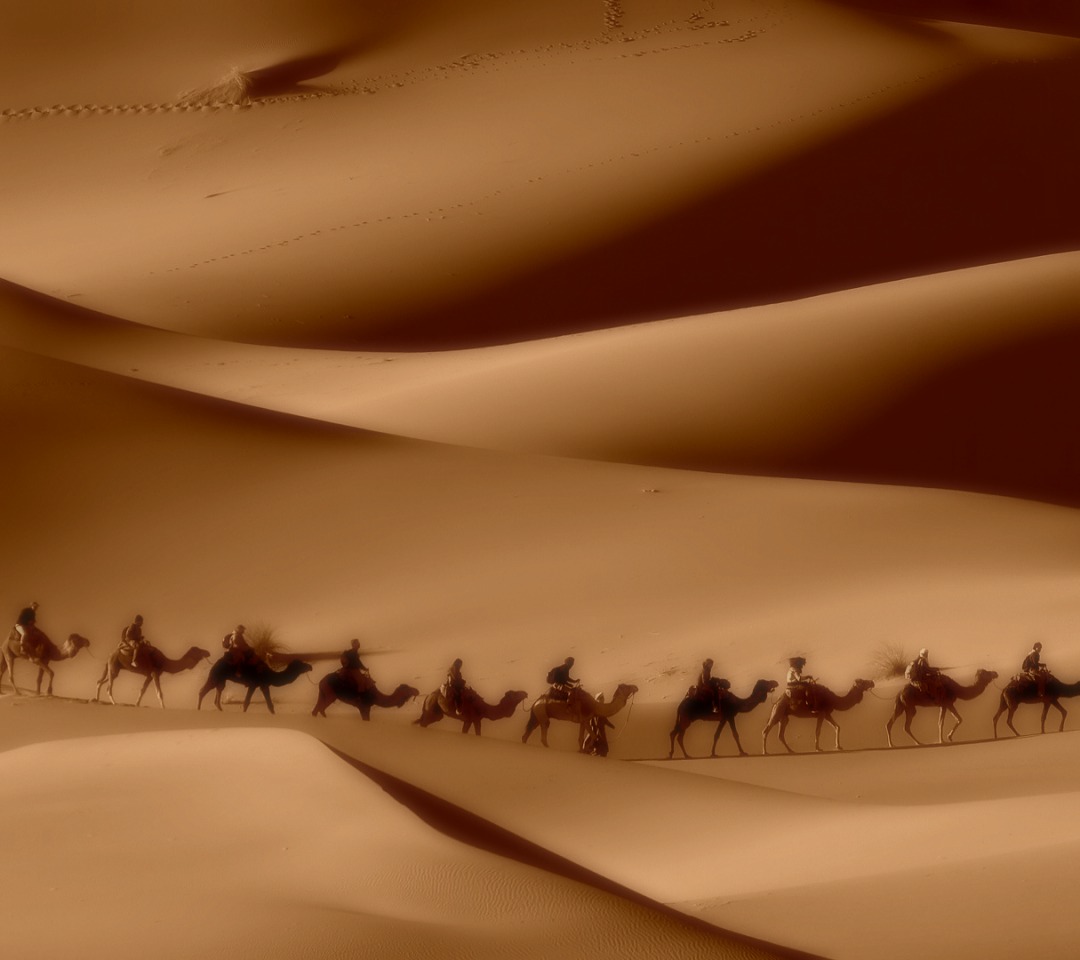 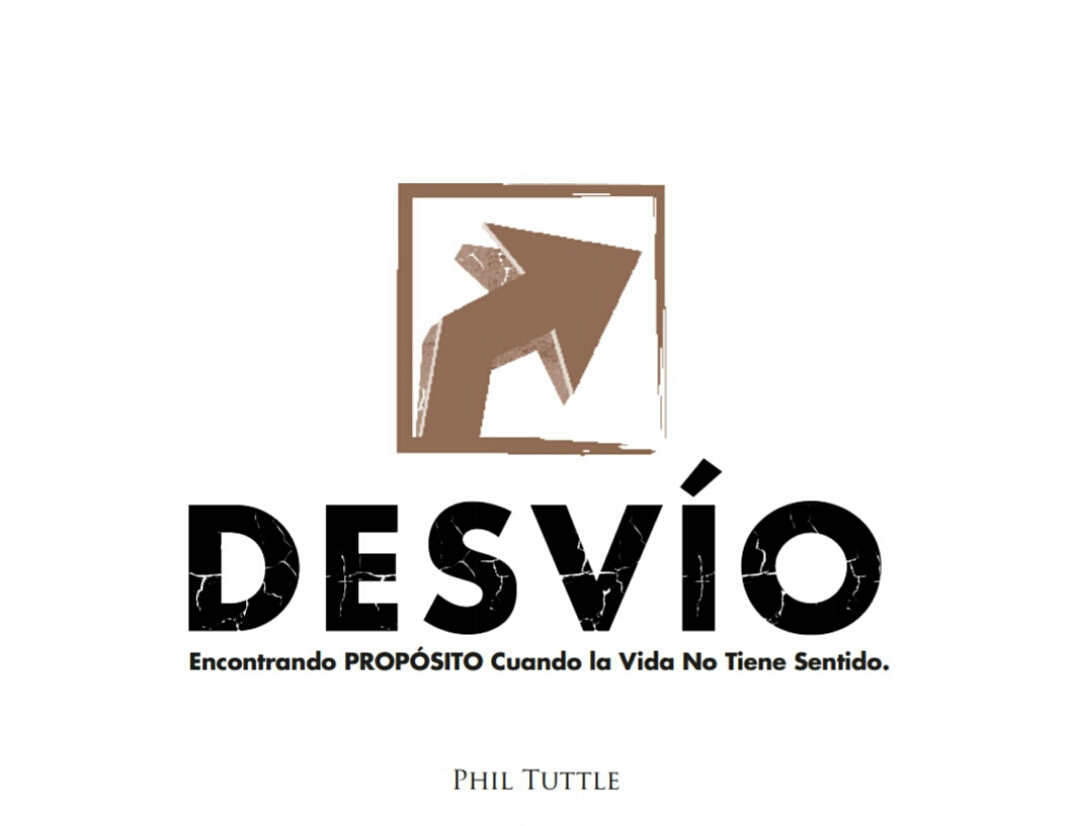 Con José a cargo, Potifar no se __________ de nada. (v.6)
preocupaba
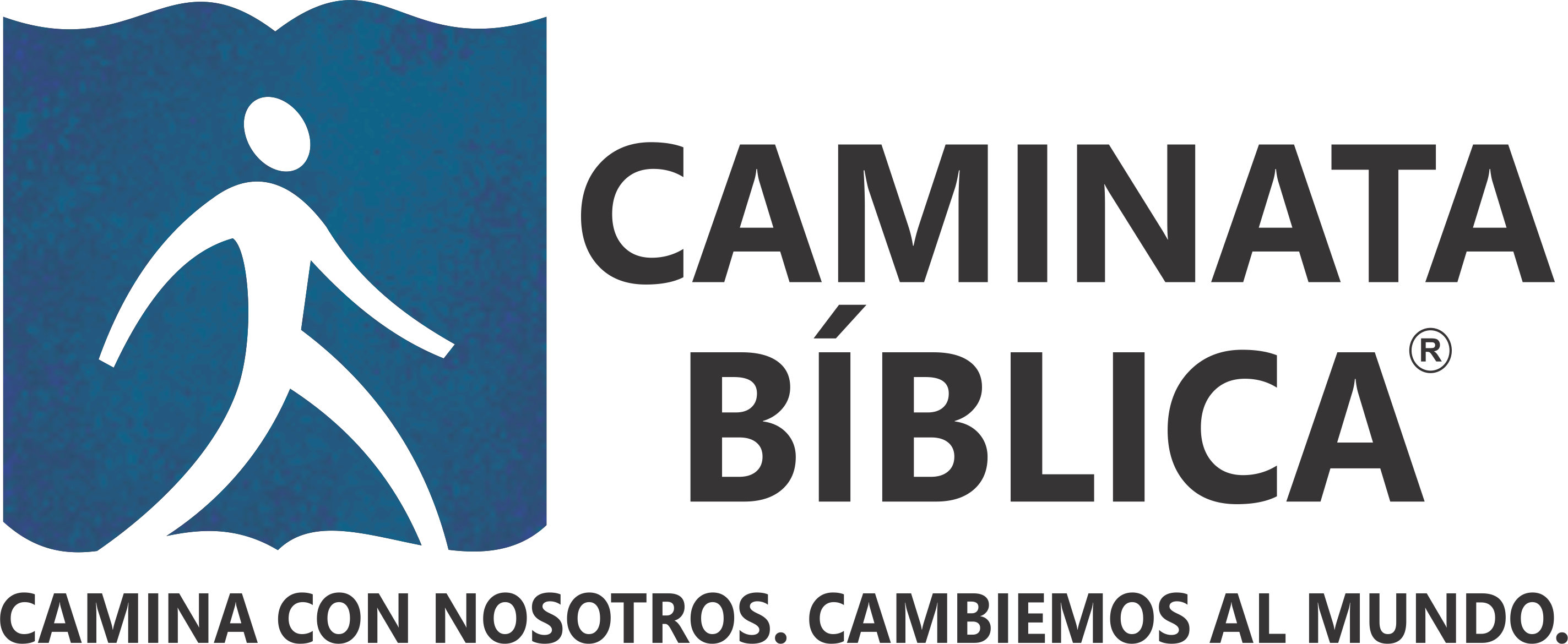 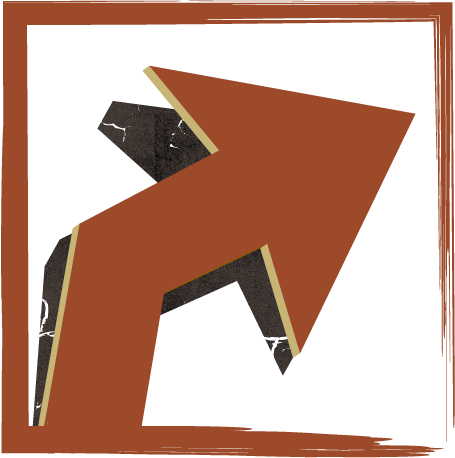 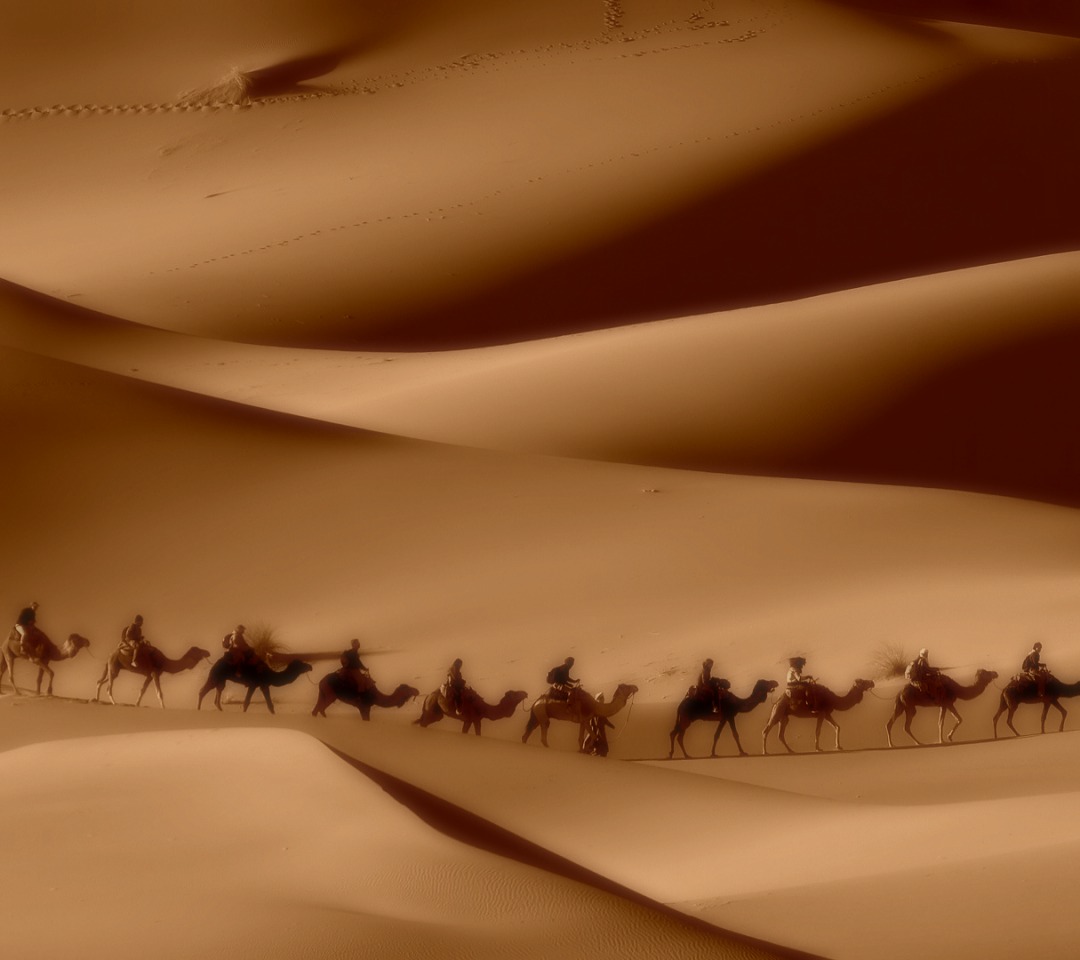 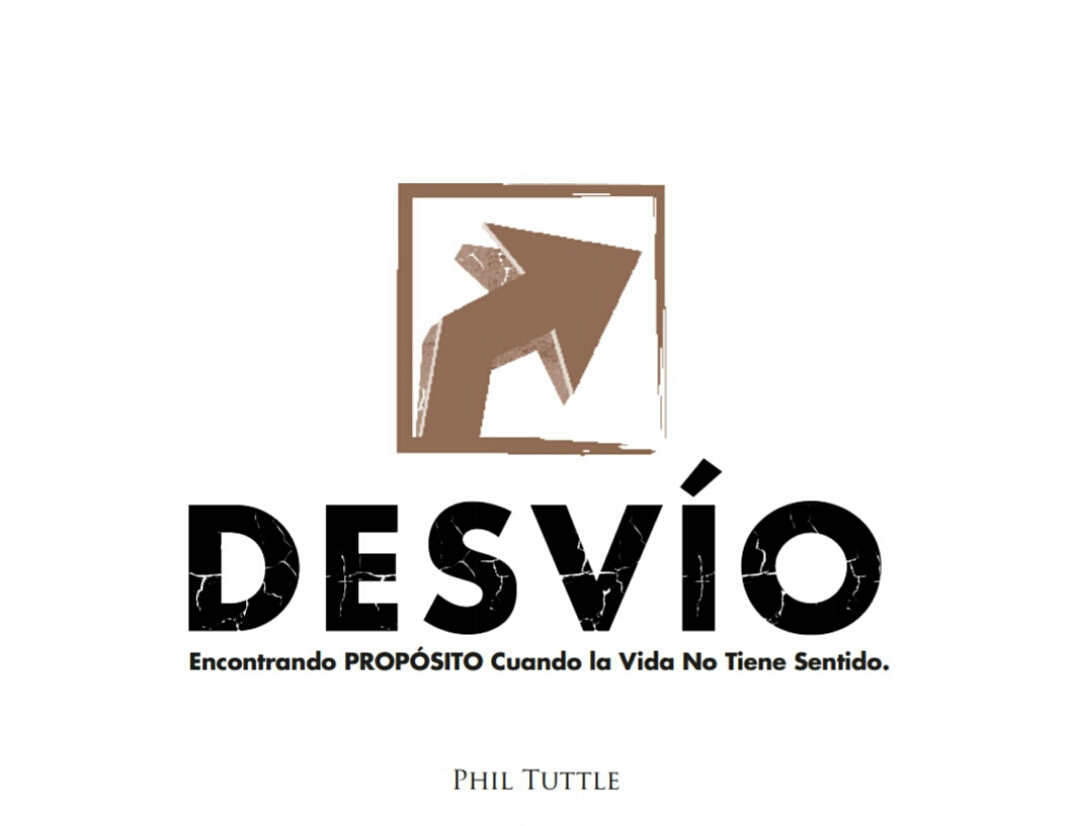 El Trasfondo
acusó
La esposa de Potifar ______ falsamente a José de abuso sexual.
Potifar creyó las mentiras de ella y se ______.
enojó
cárcel
Potifar mandó a José a la ______.
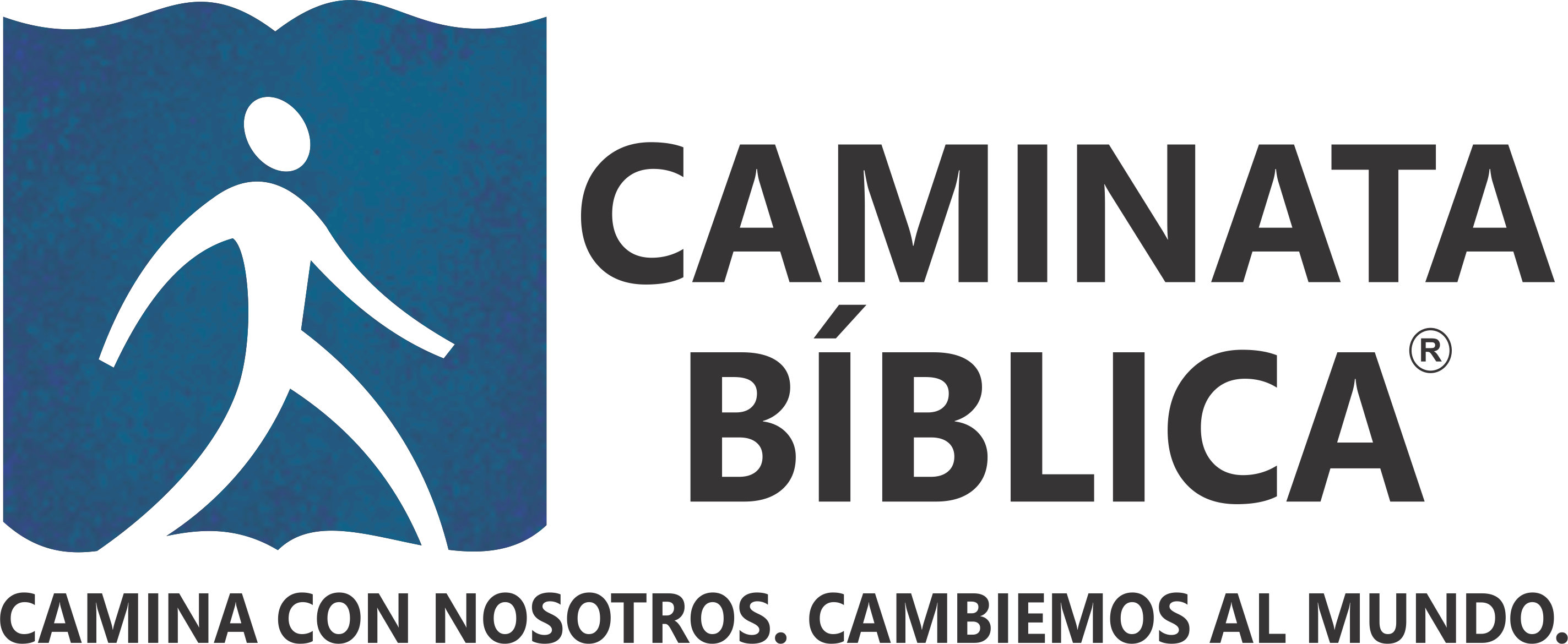 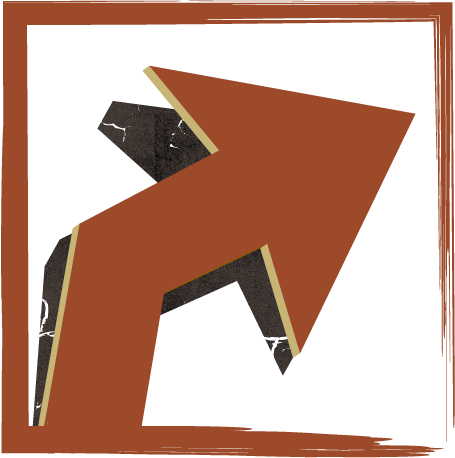 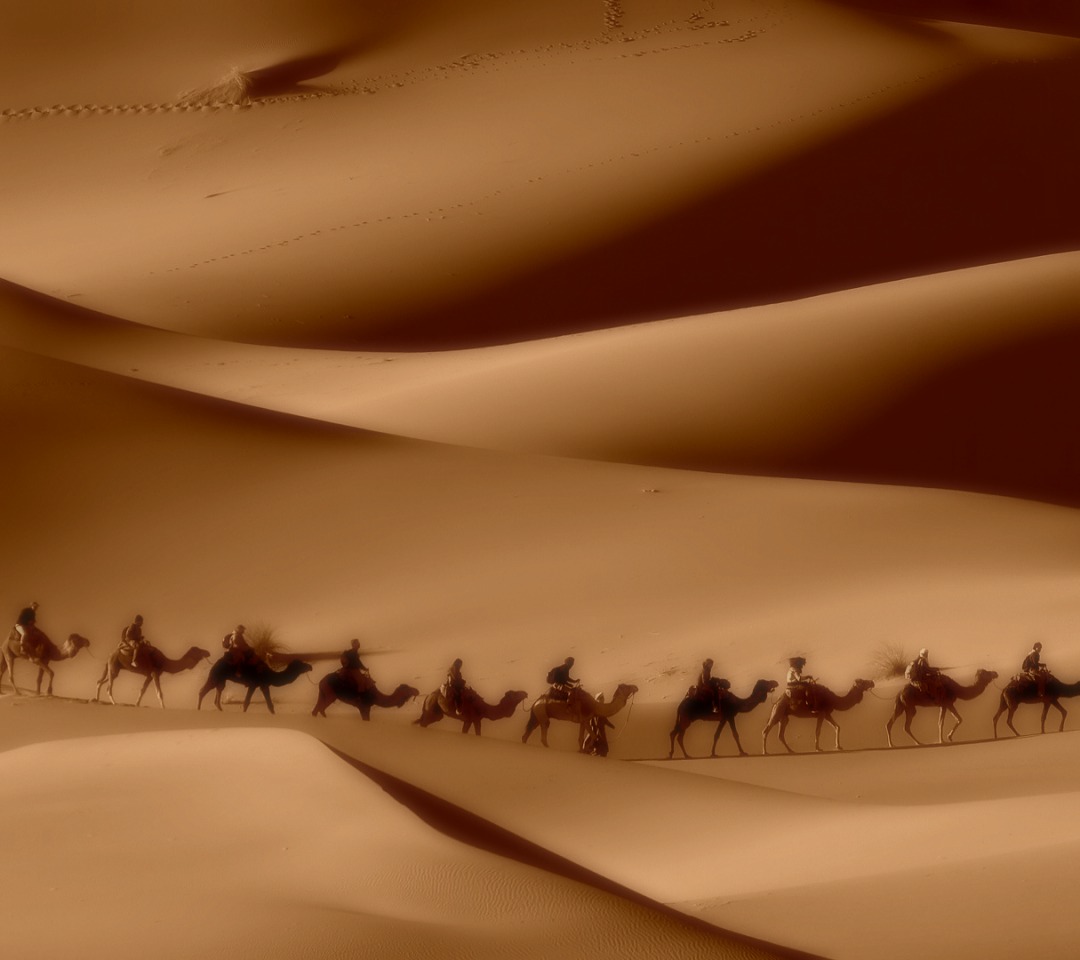 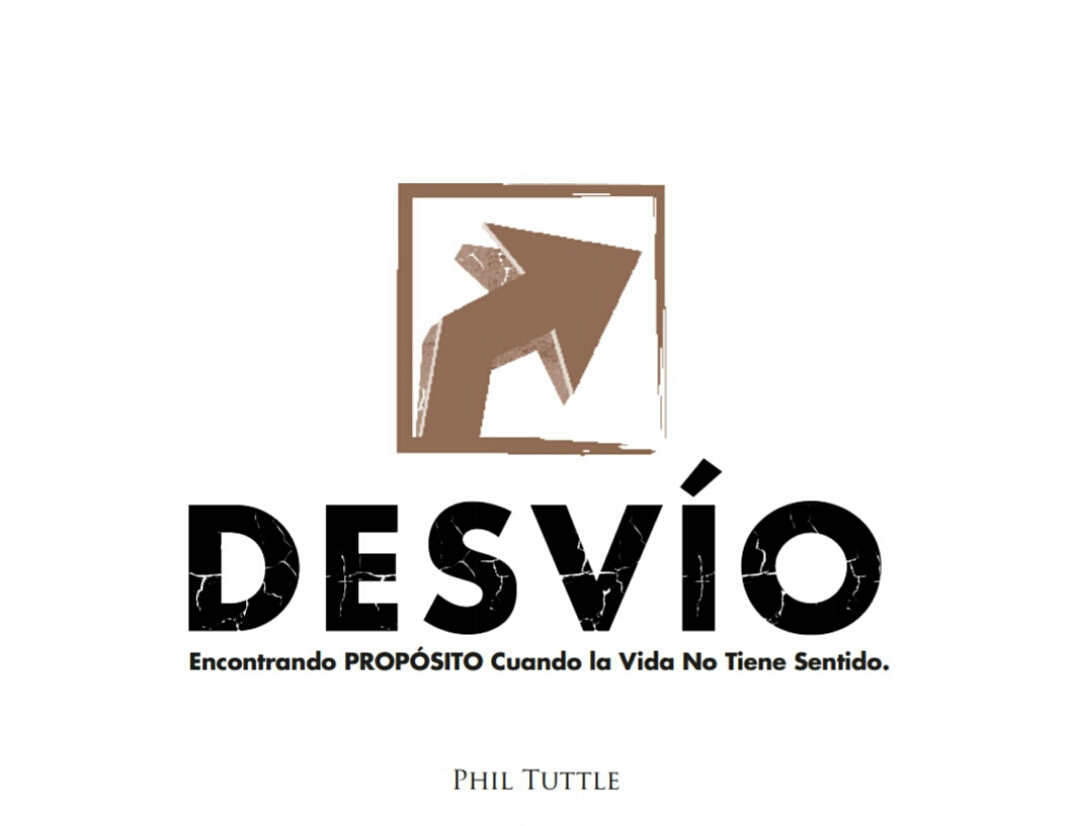 El Prisionero Modelo

Génesis 39:20b-23

20b Y allí en la cárcel se quedó José. 21 Pero el Señor estaba con él y le extendió su misericordia, y le permitió ganarse la buena voluntad del jefe de la cárcel.
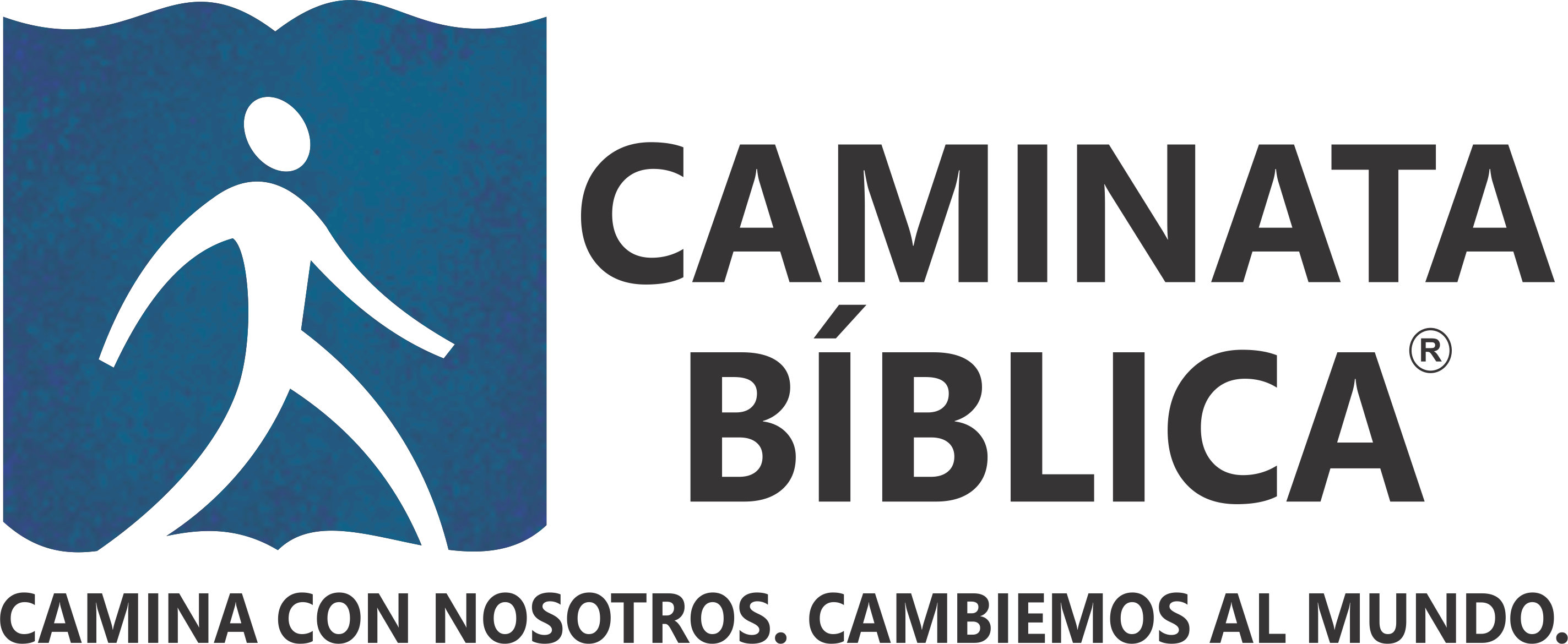 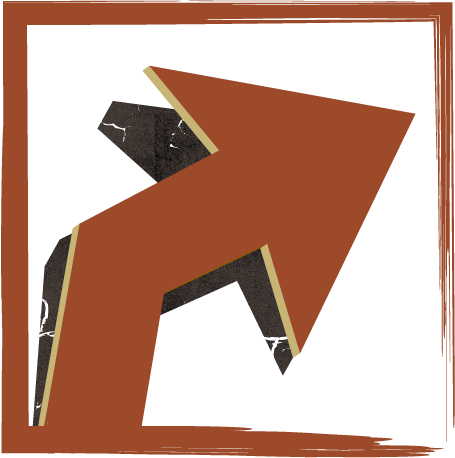 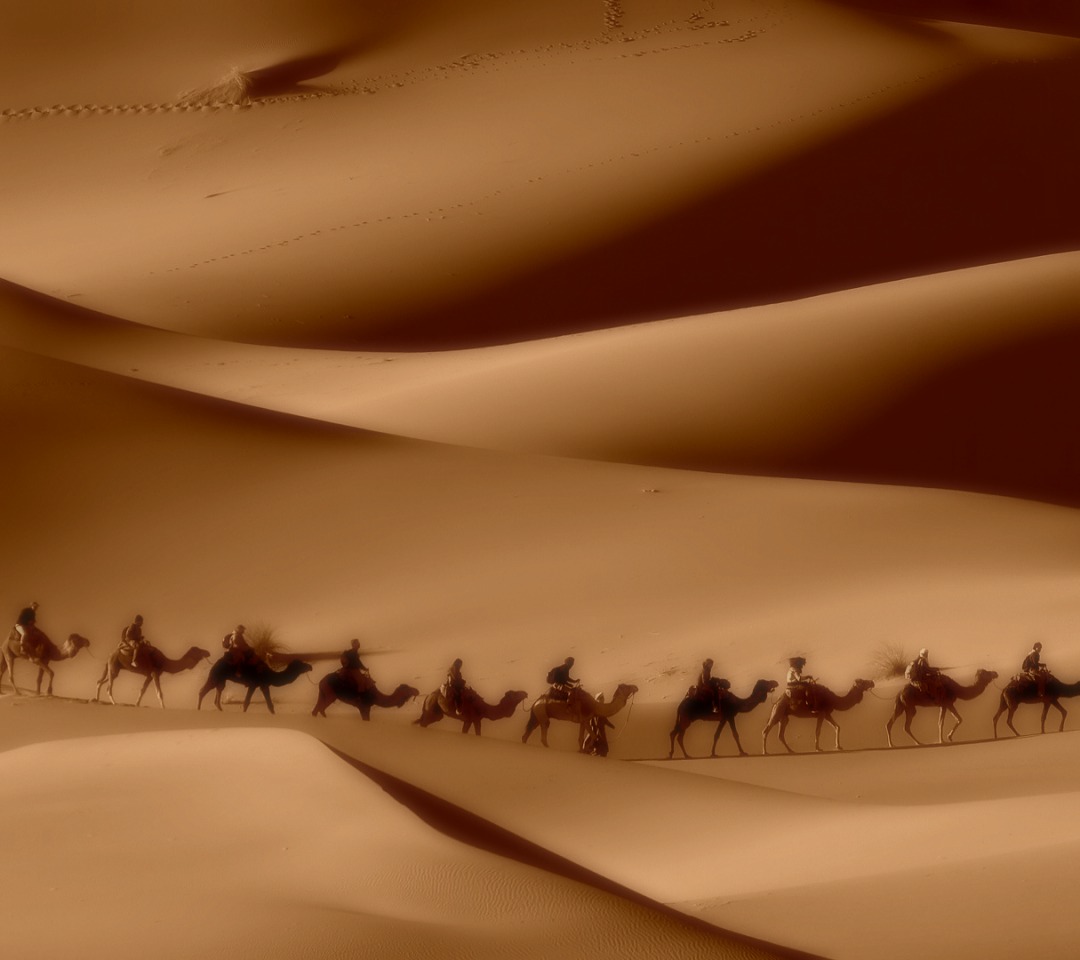 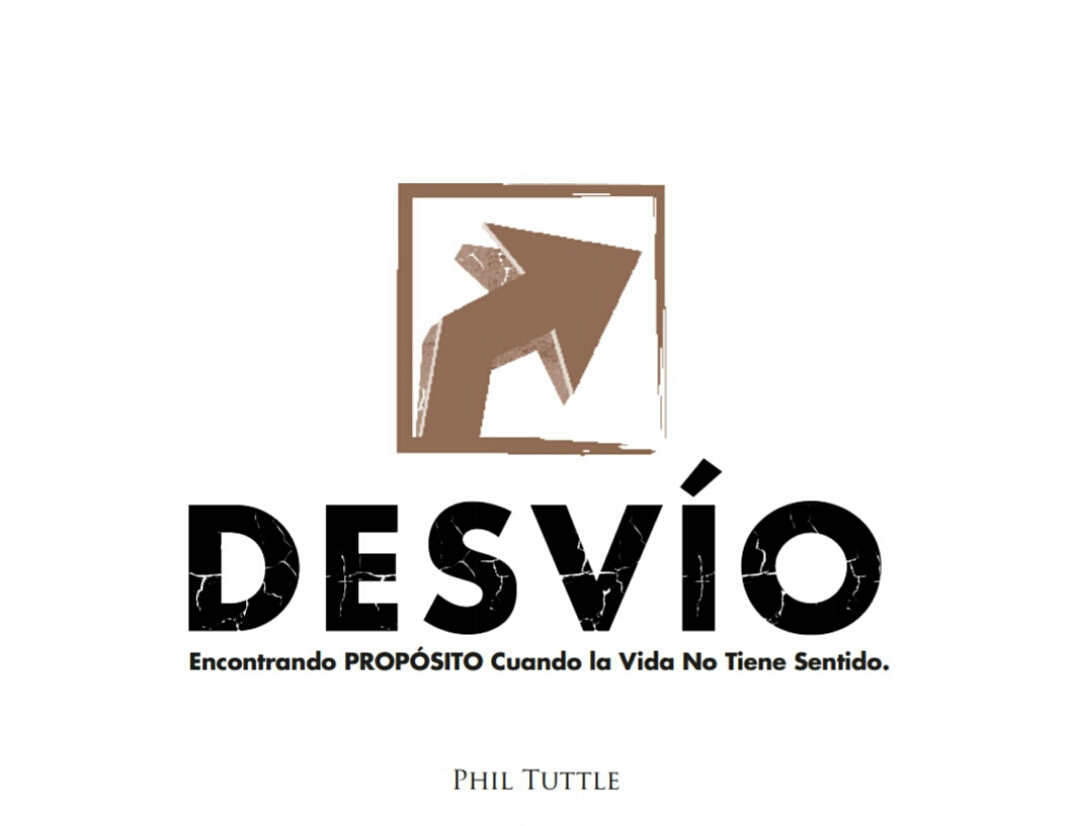 El Señor estaba con José y le extendió su ____________(v.21)
misericordia
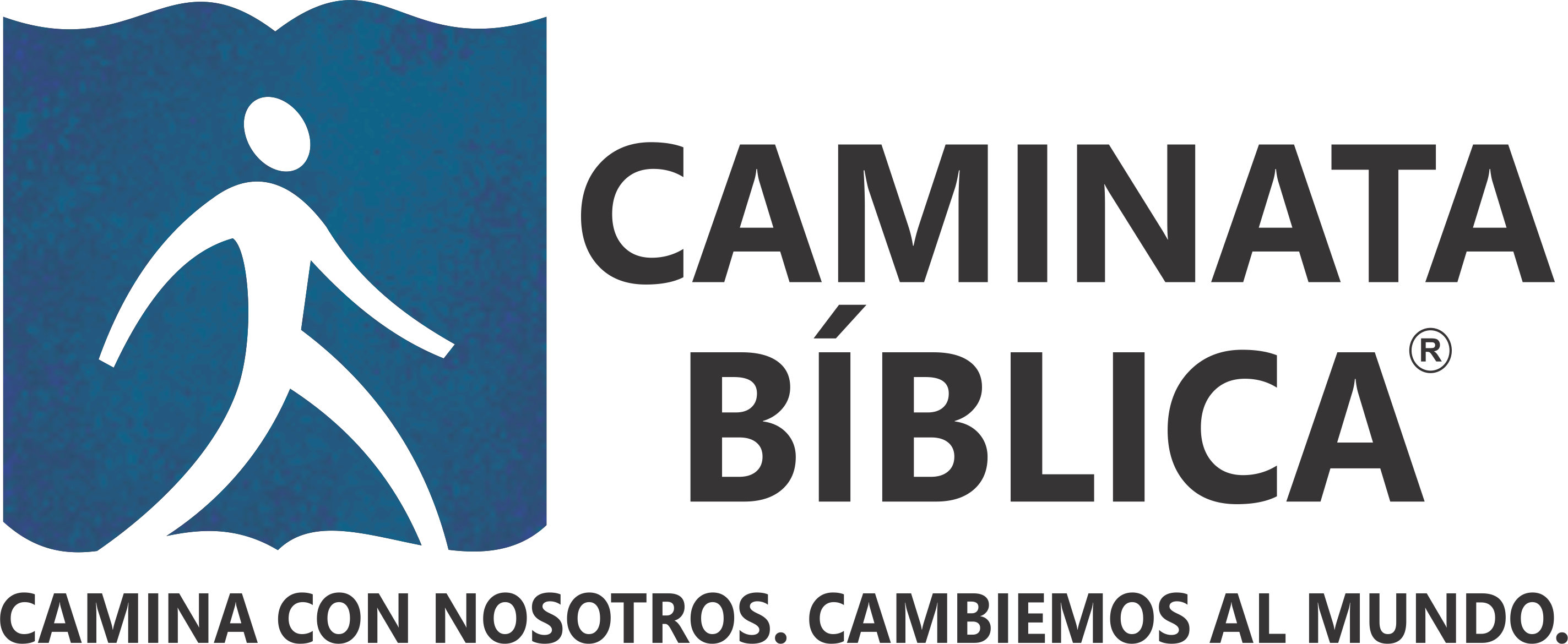 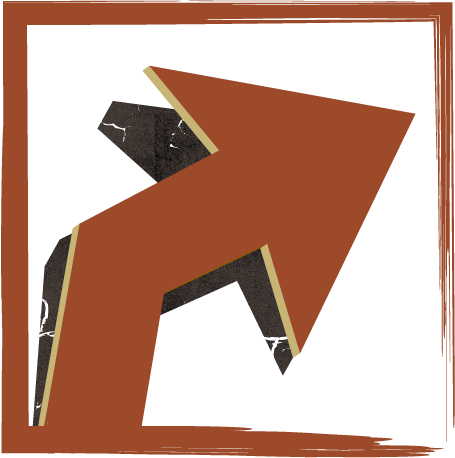 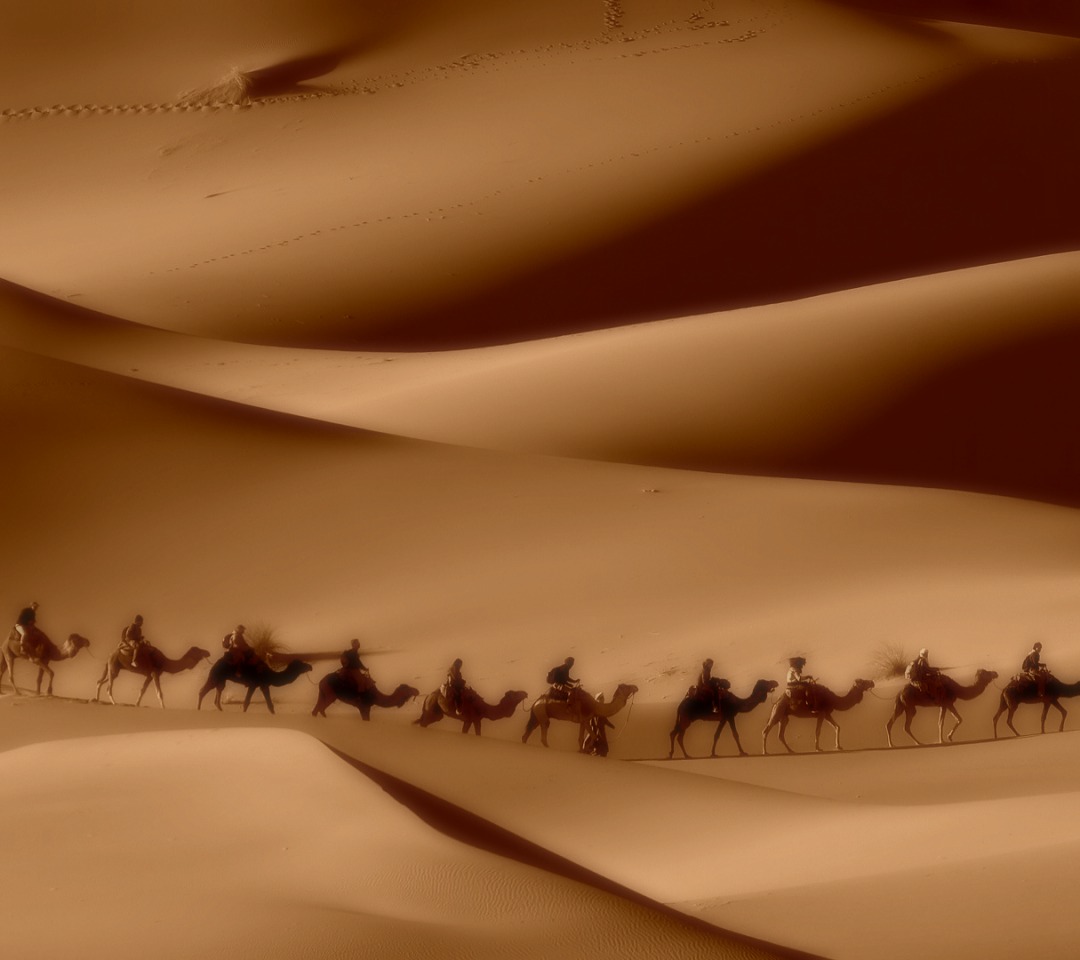 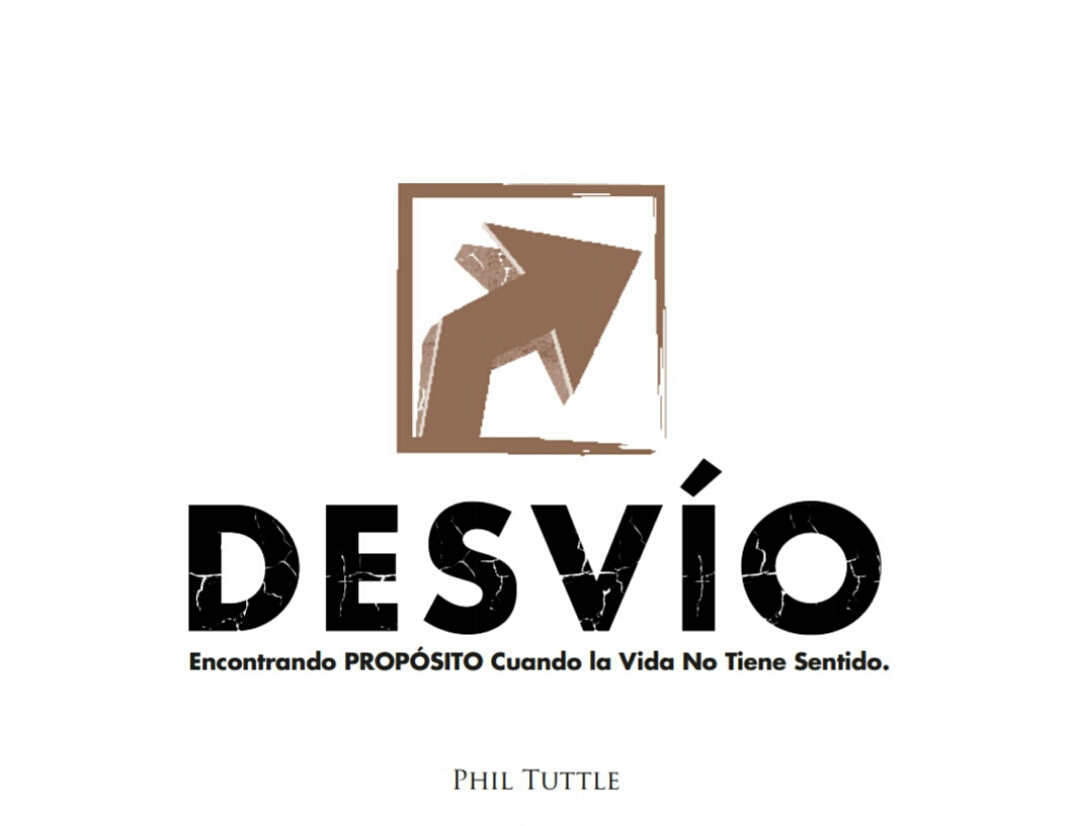 Génesis 39:20b-23

20b Y allí en la cárcel se quedó José.
21 Pero el Señor estaba con él y le extendió su misericordia, y le permitió ganarse la buena voluntad del jefe de la cárcel.
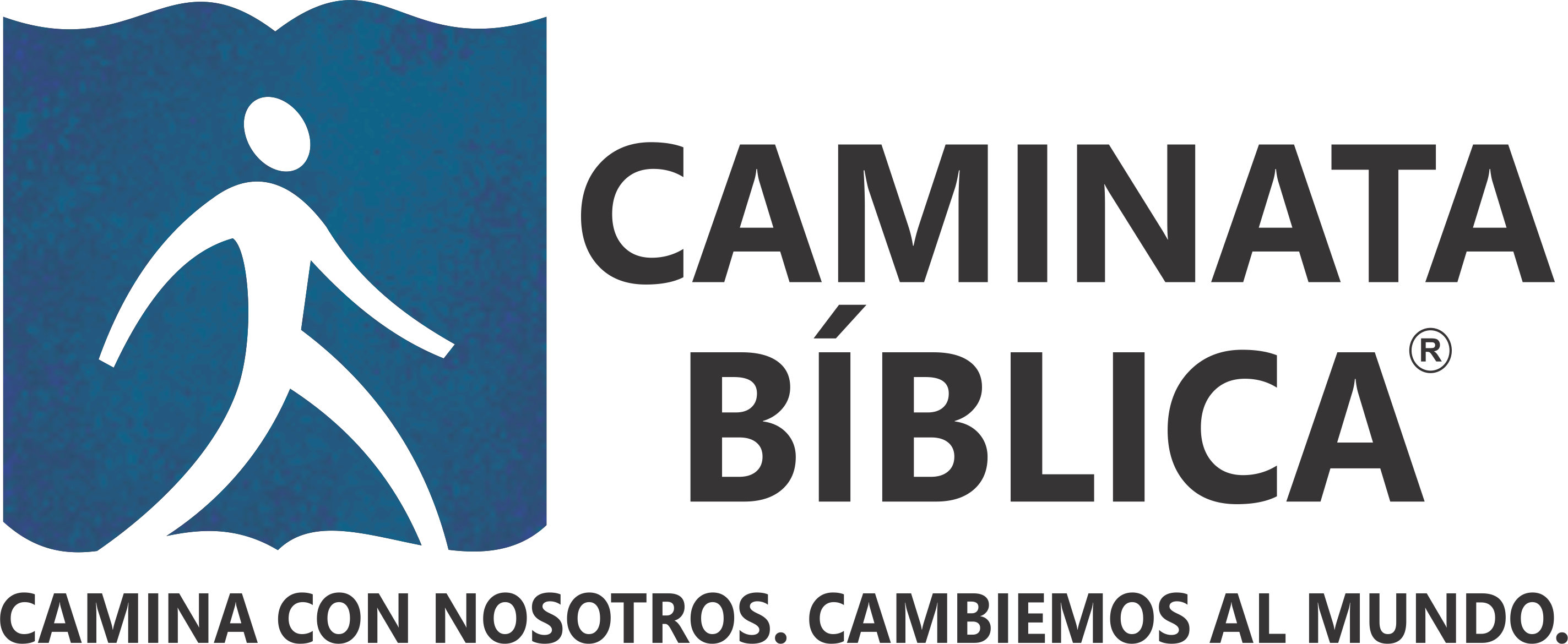 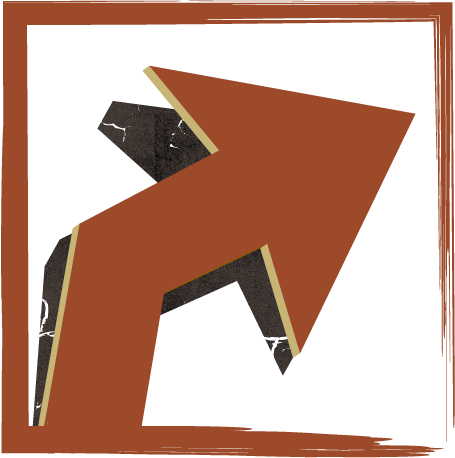 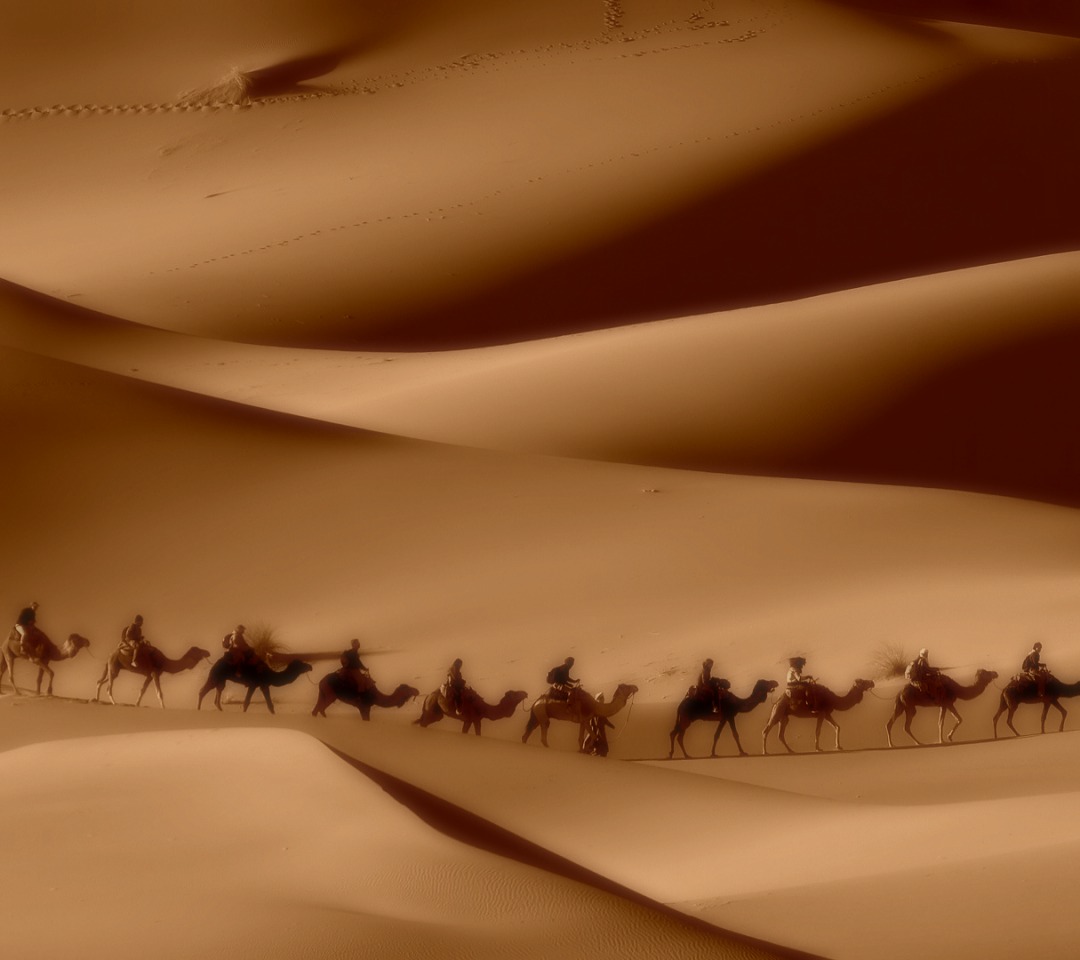 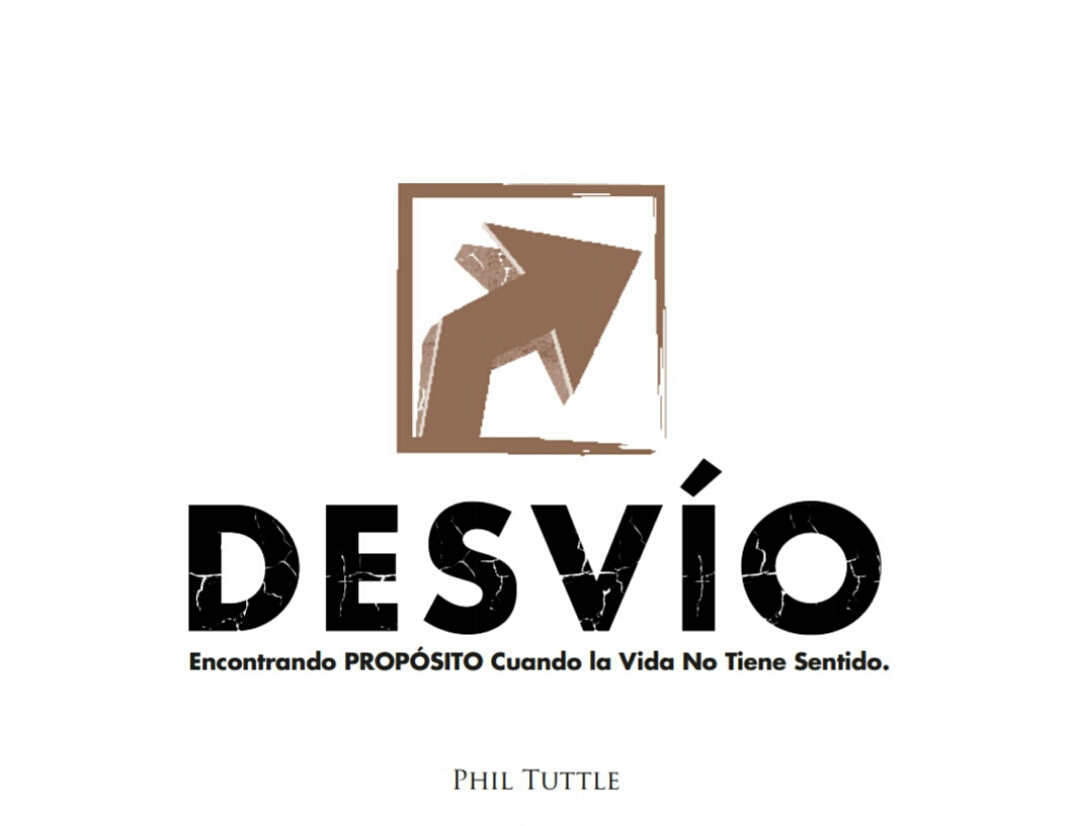 El Señor le permitió a José ganarse la _____________ del jefe de la cárcel. (v.21)
buena voluntad
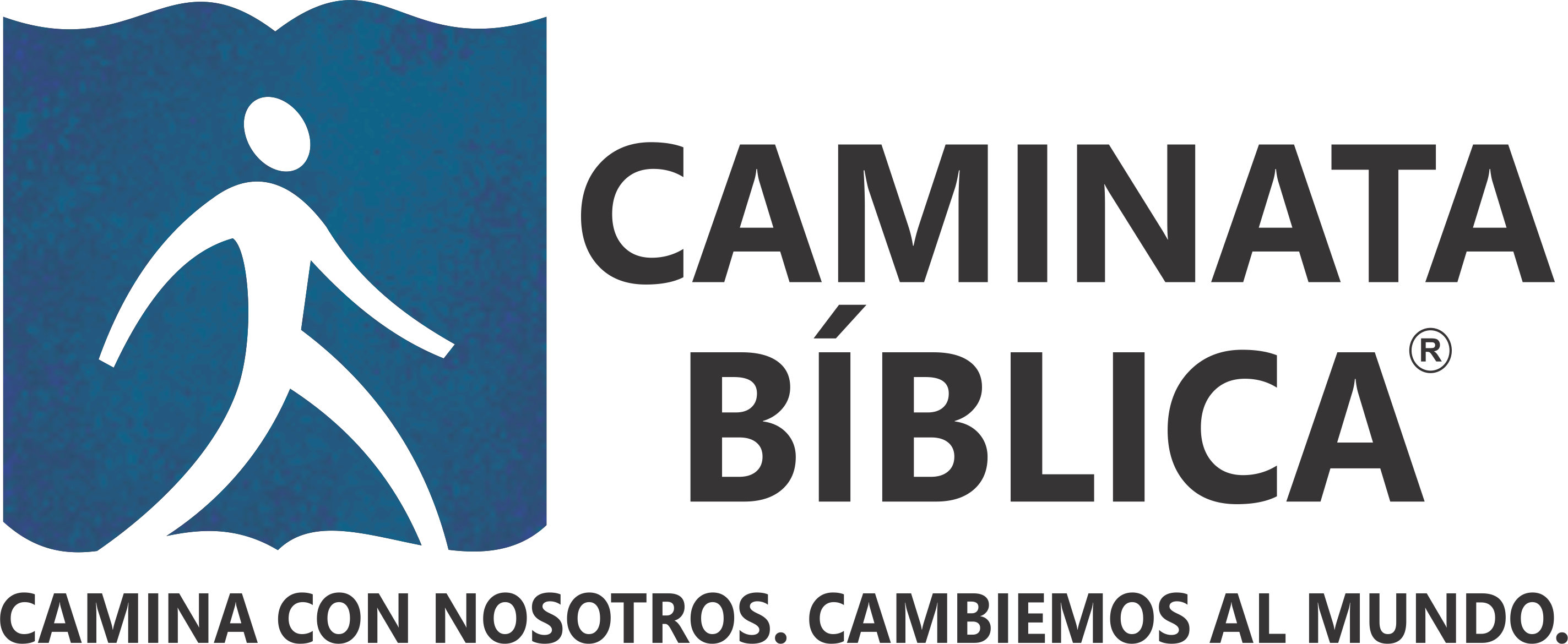 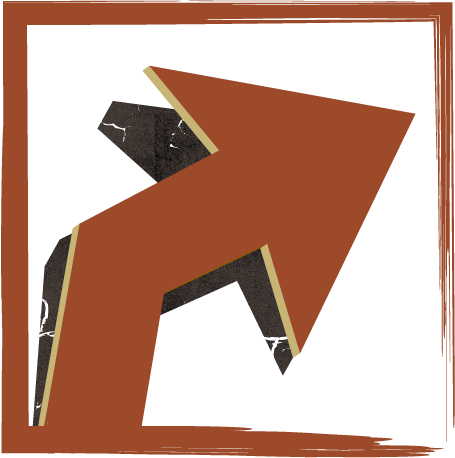 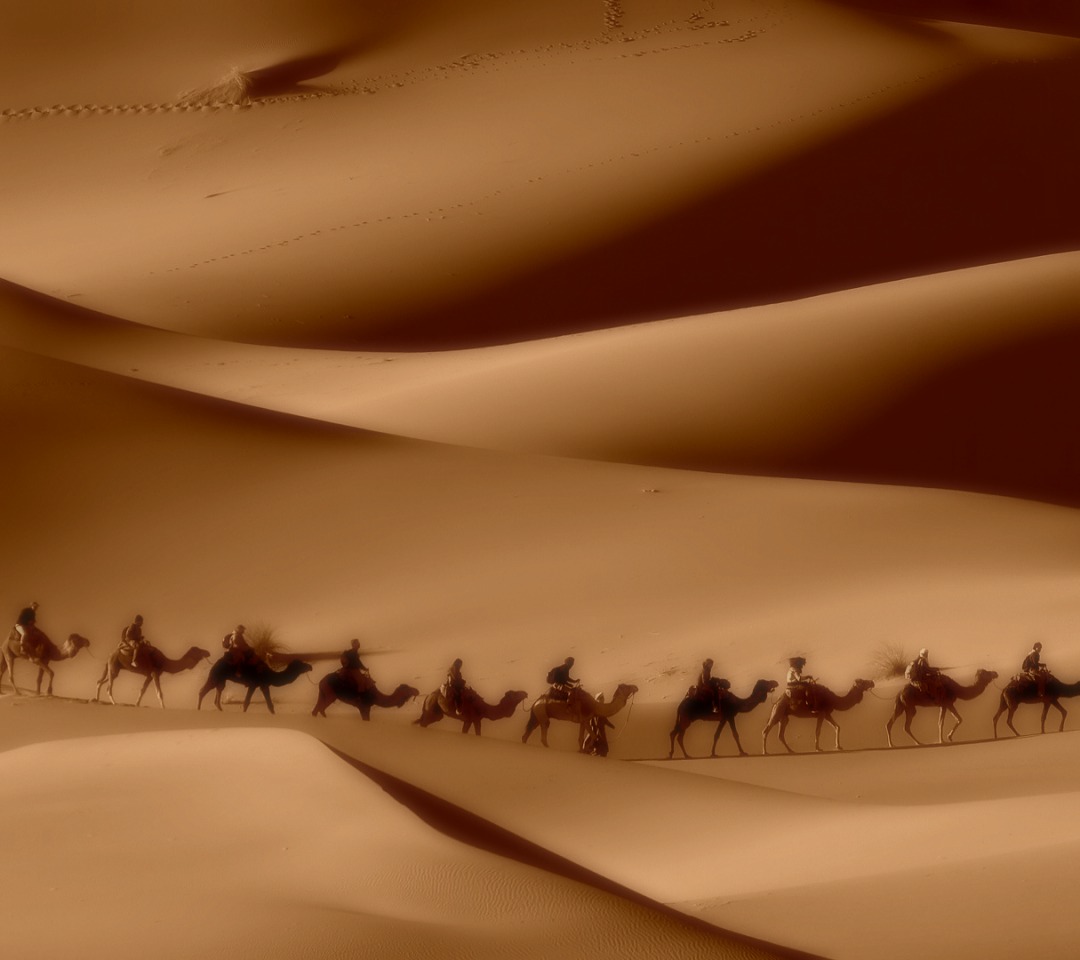 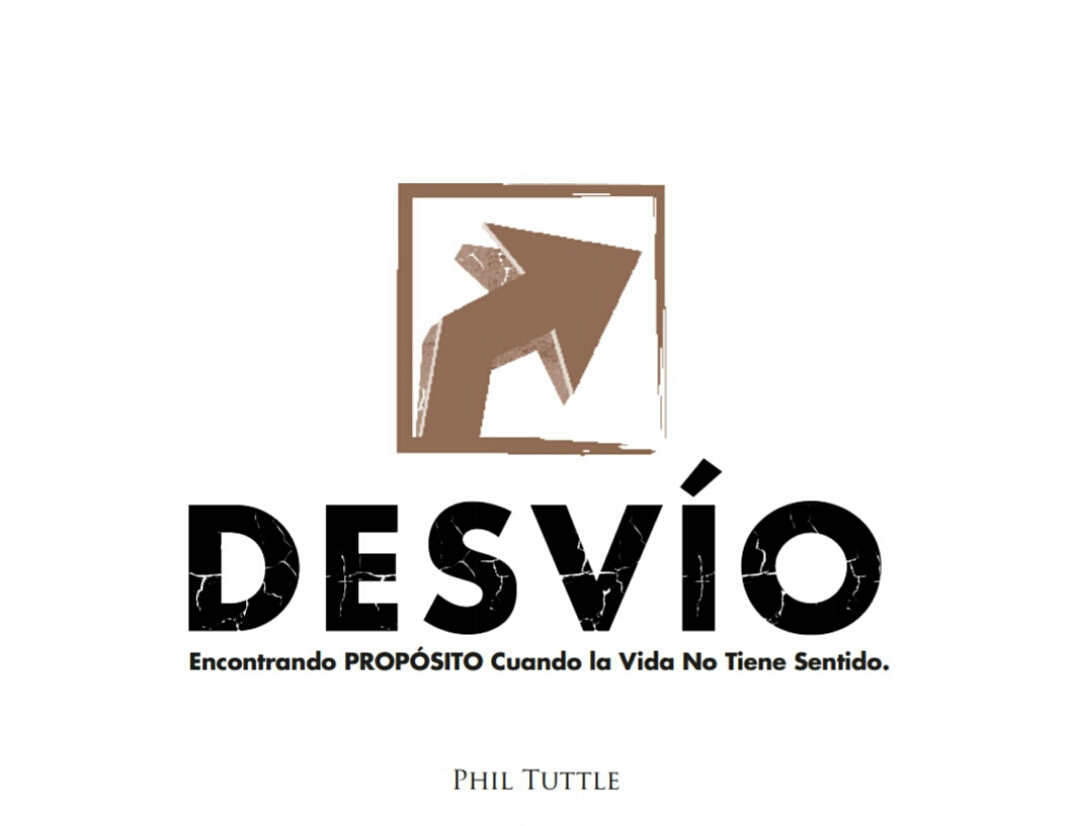 Génesis 39:20b-23

20b Y allí en la cárcel se quedó José. 21 Pero el Señor estaba con él y le extendió su misericordia, y le permitió ganarse la buena voluntad del jefe de la cárcel. 22 Y así el jefe de la cárcel dejó en manos de José el cuidado de todos los presos que había en aquella prisión. Todo lo que allí se hacía, lo hacía José.
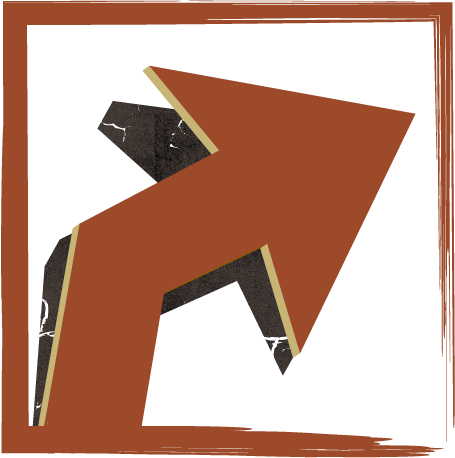 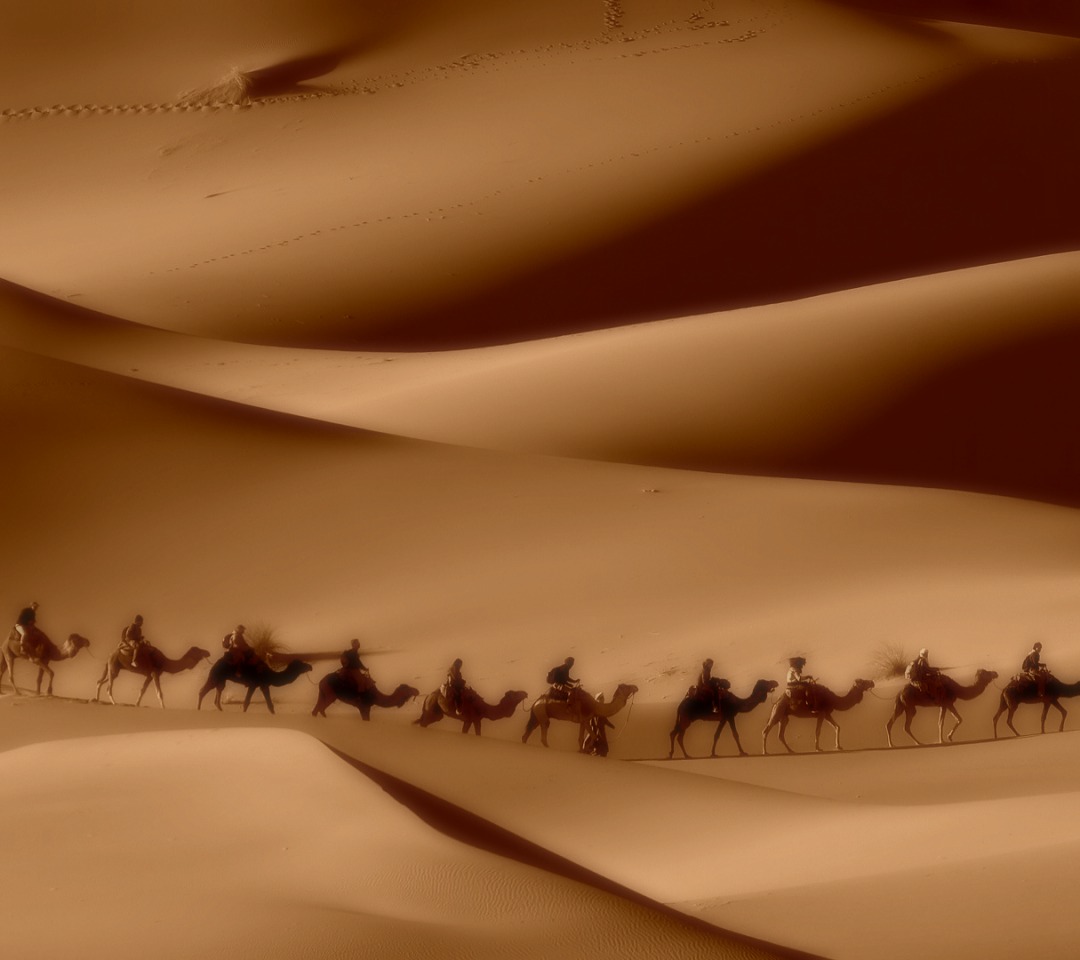 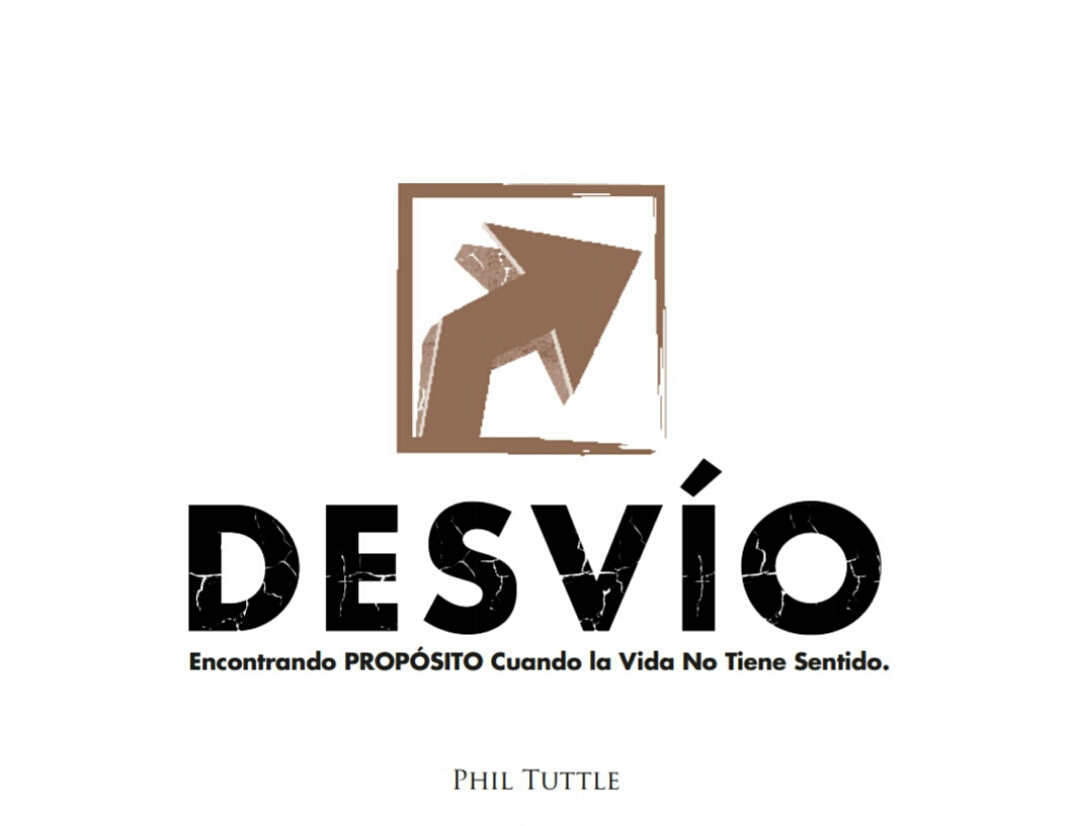 El jefe de la cárcel puso a José a cargo de todos los ______ y de todos los ______________ dentro. (v.22)
presos
procedimientos
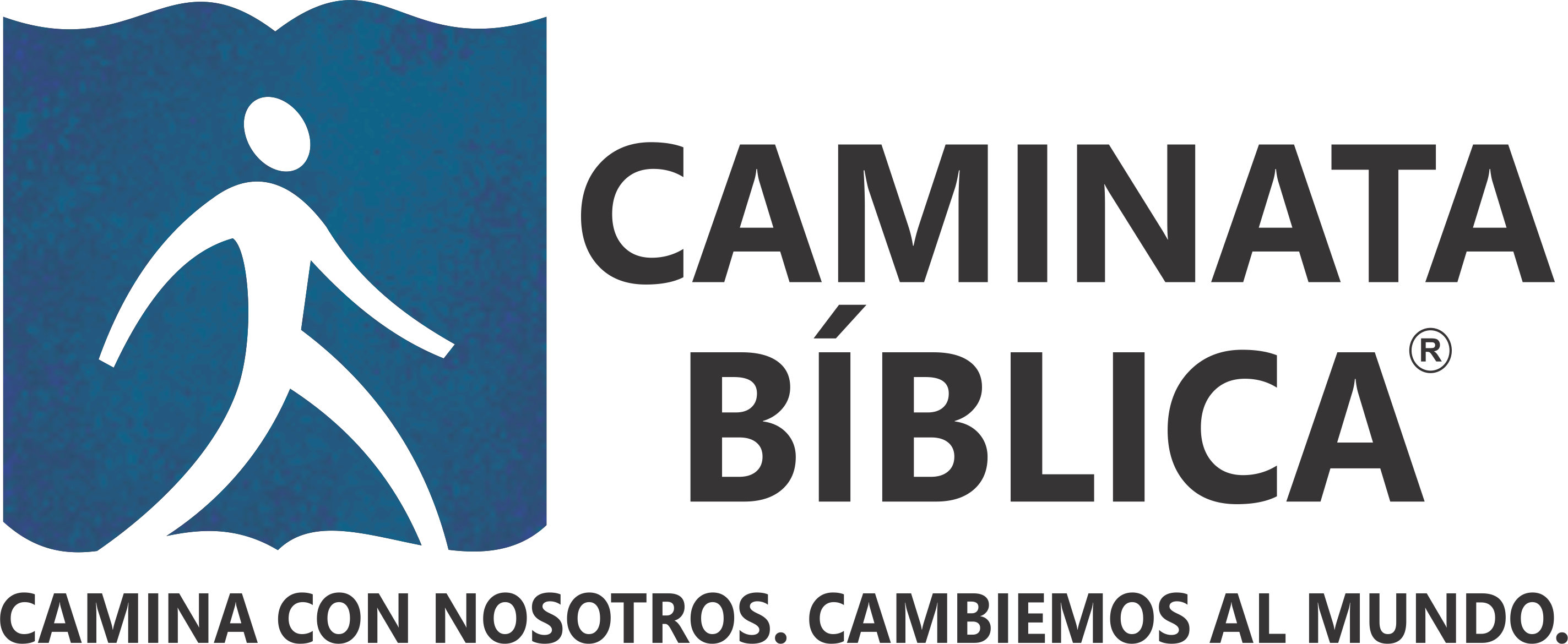 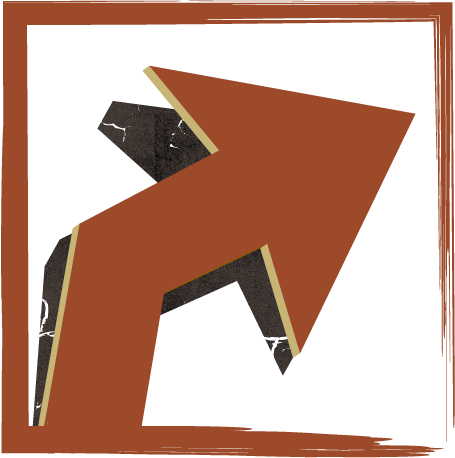 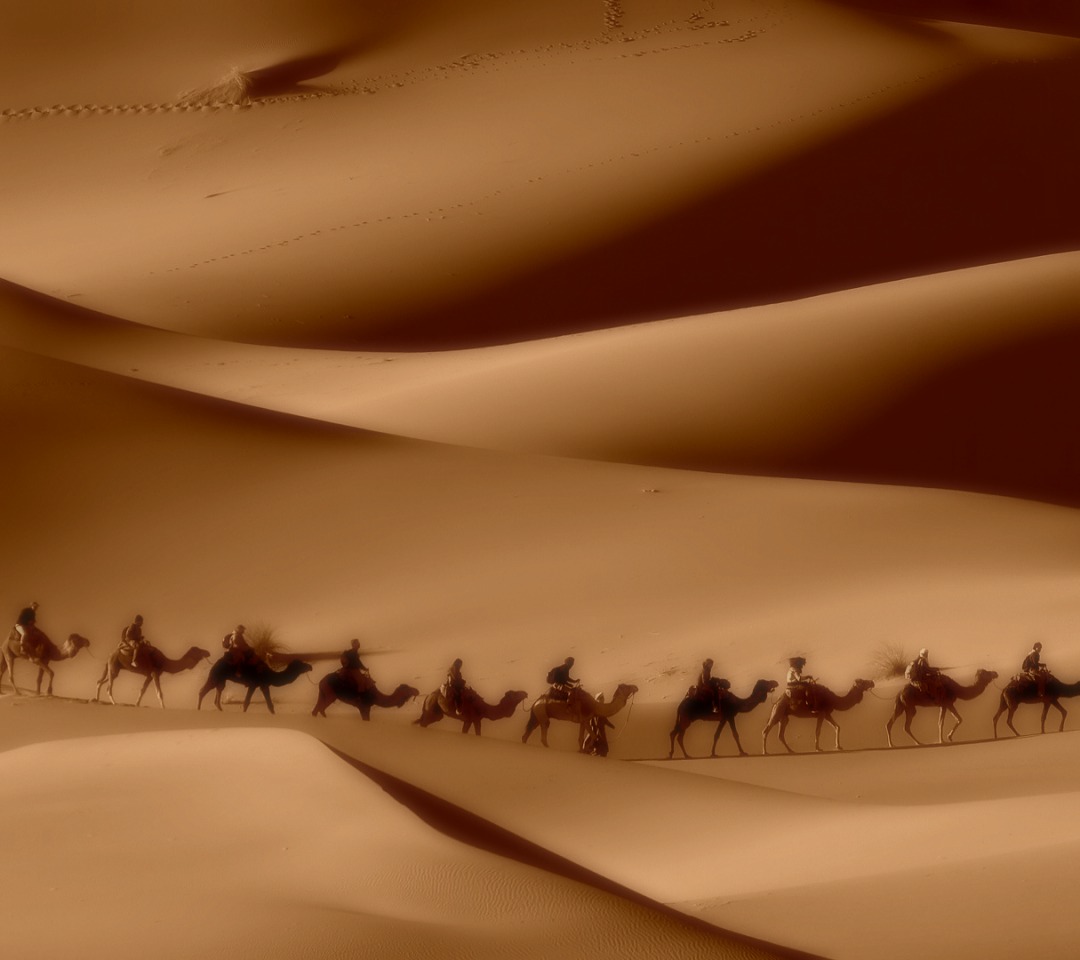 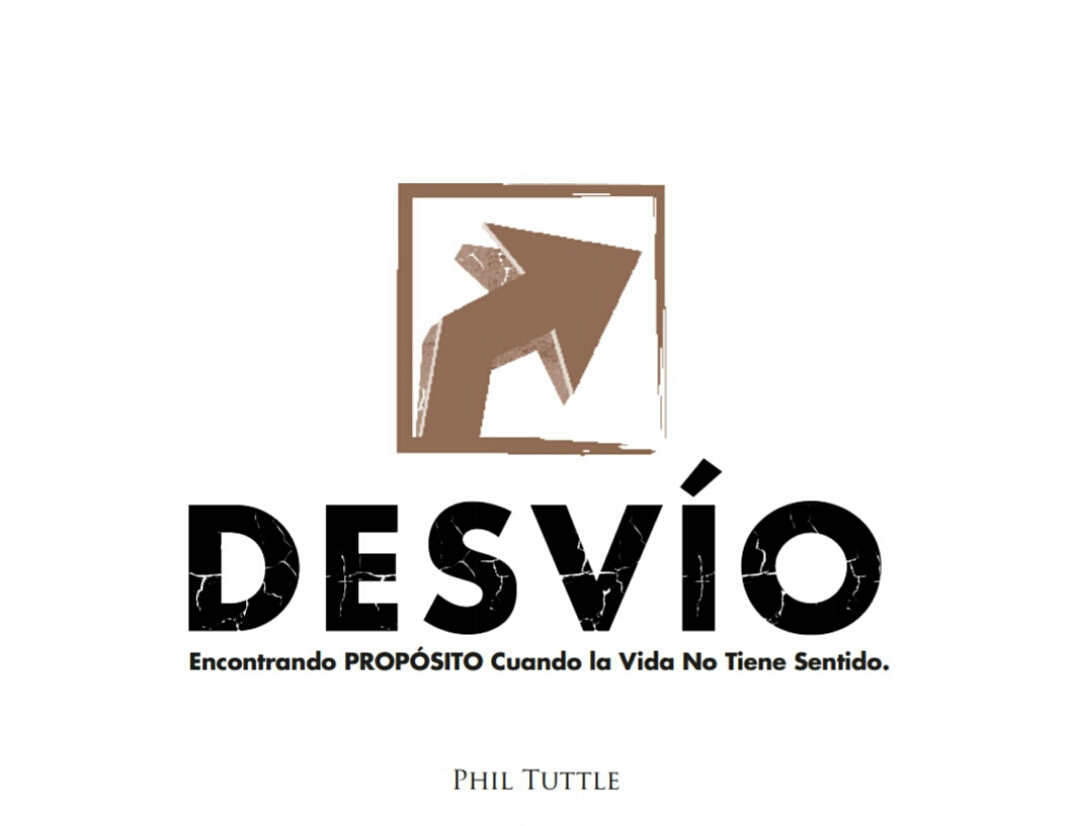 Génesis 39:20b-23

23 El jefe de la cárcel no tenía que vigilar nada de lo que estaba al cuidado de José, porque el Señor estaba con José y prosperaba todo lo que él hacía.
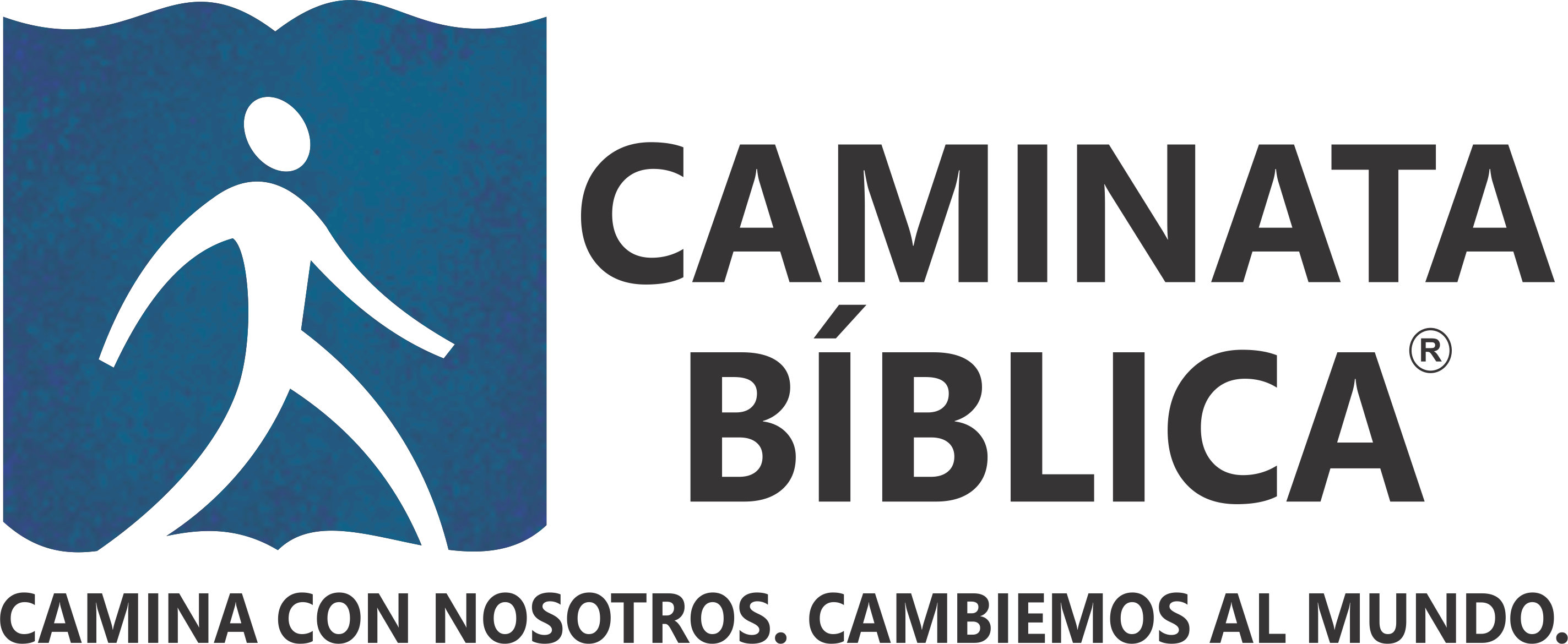 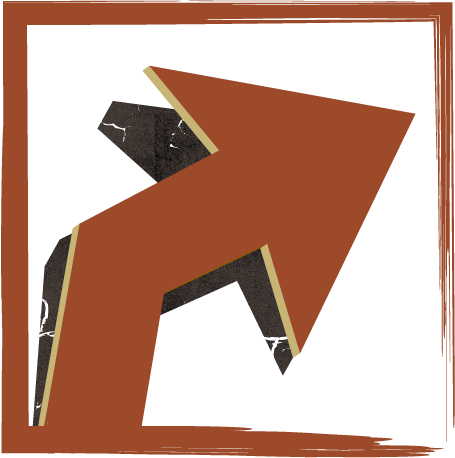 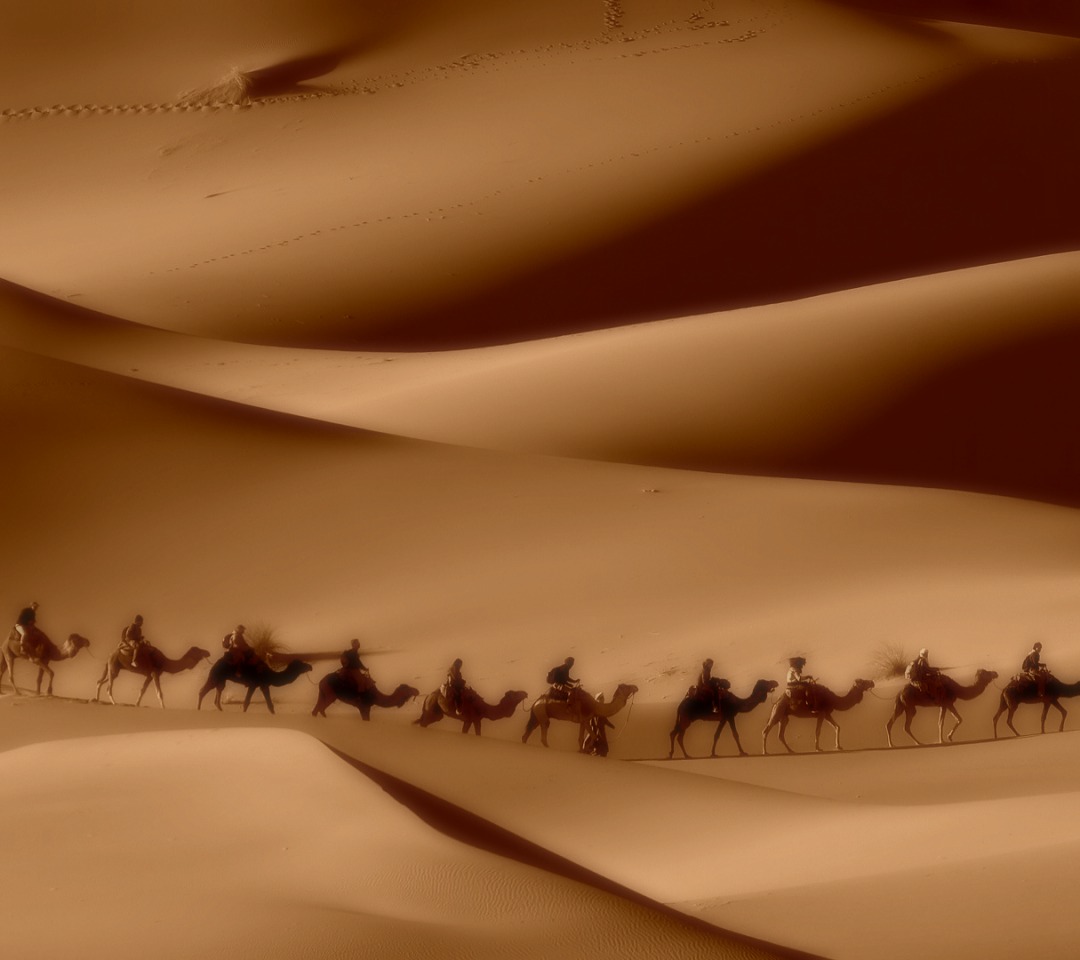 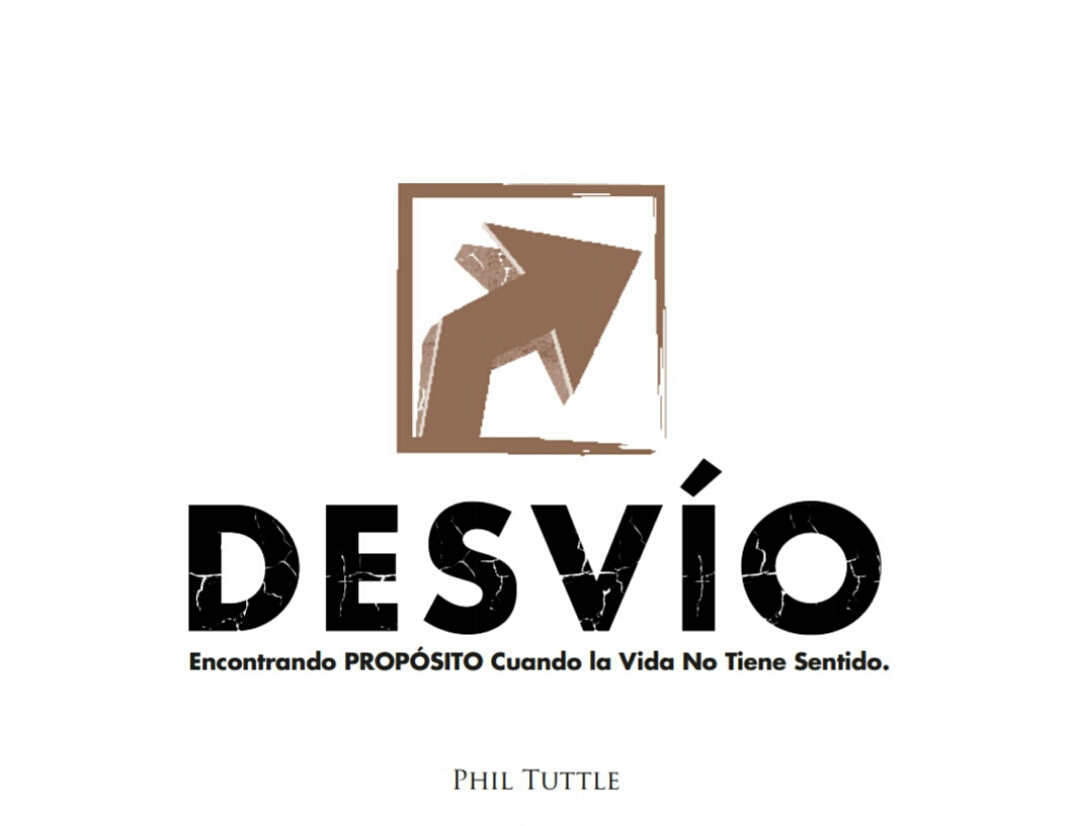 Con José a cargo, el jefe de la cárcel no se ___________ de nada. (v.23)
preocupaba
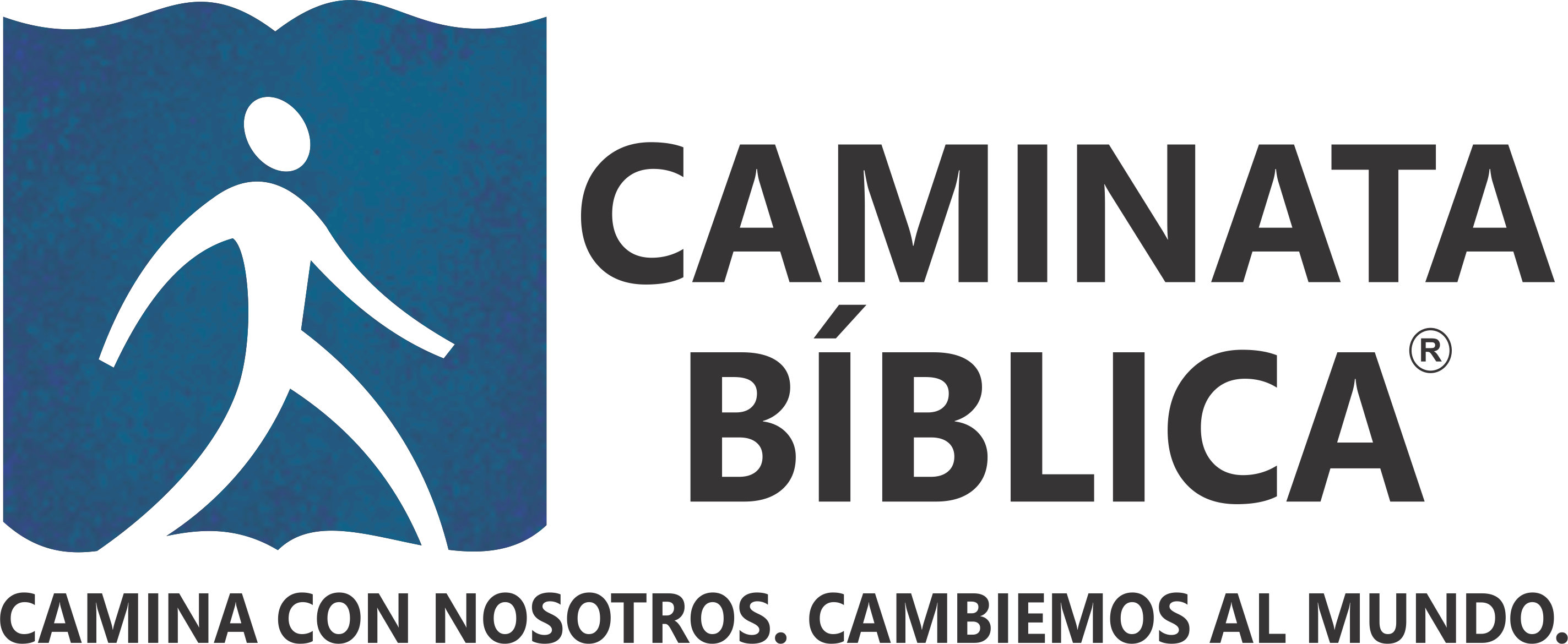 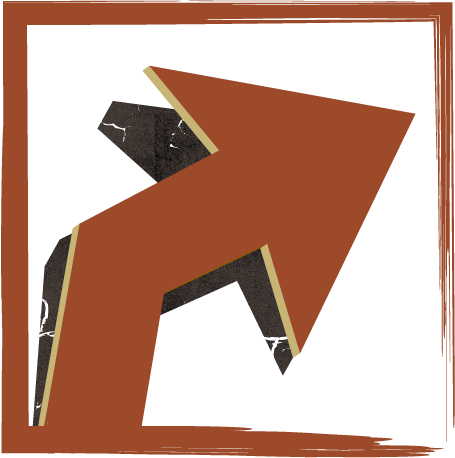 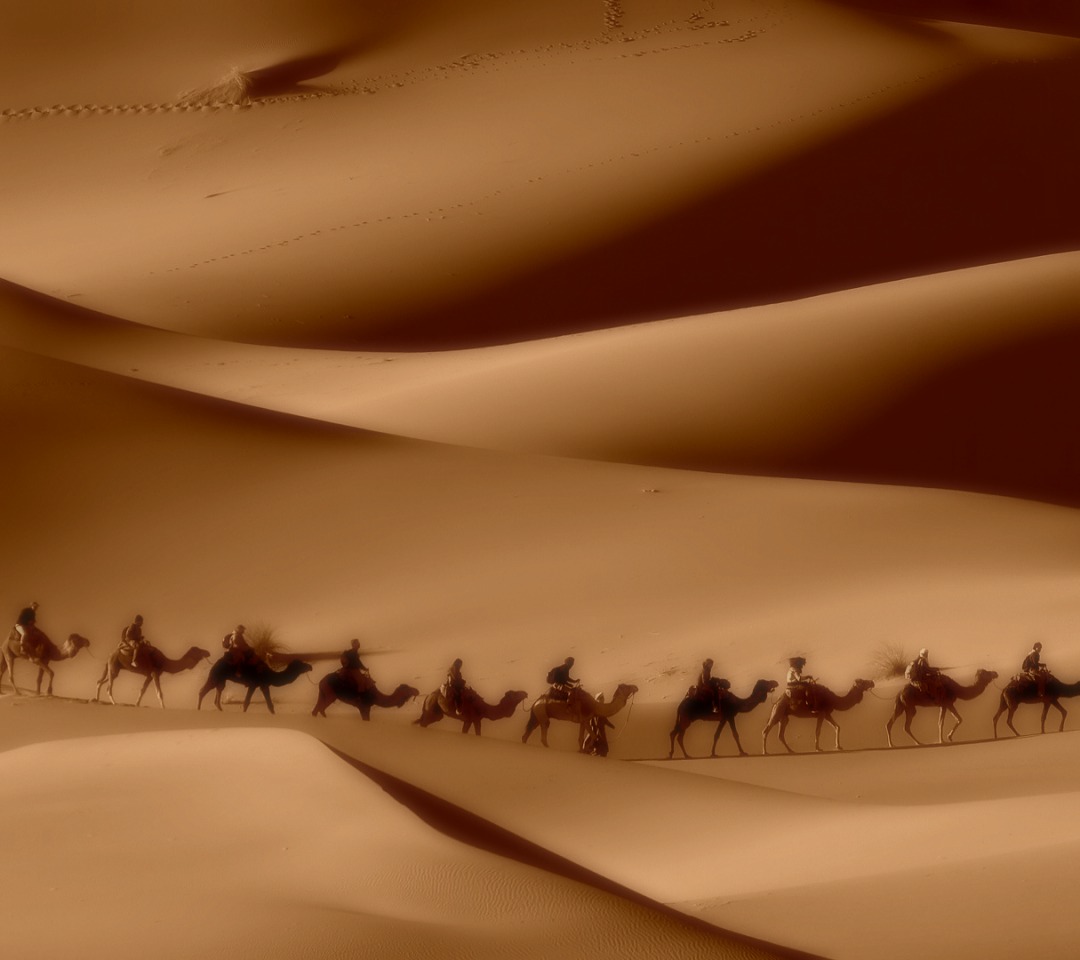 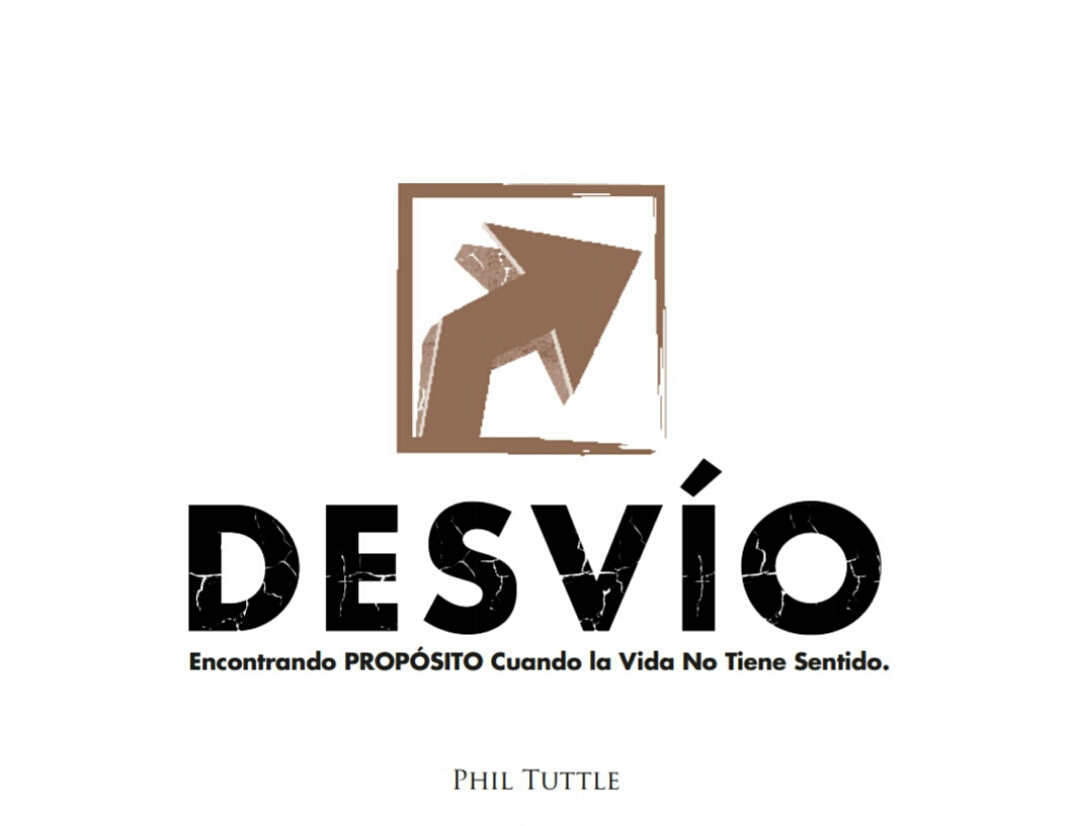 Génesis 39:20b-23

23 El jefe de la cárcel no tenía que vigilar nada de lo que estaba al cuidado de José, porque el Señor estaba con José y prosperaba todo lo que él hacía.
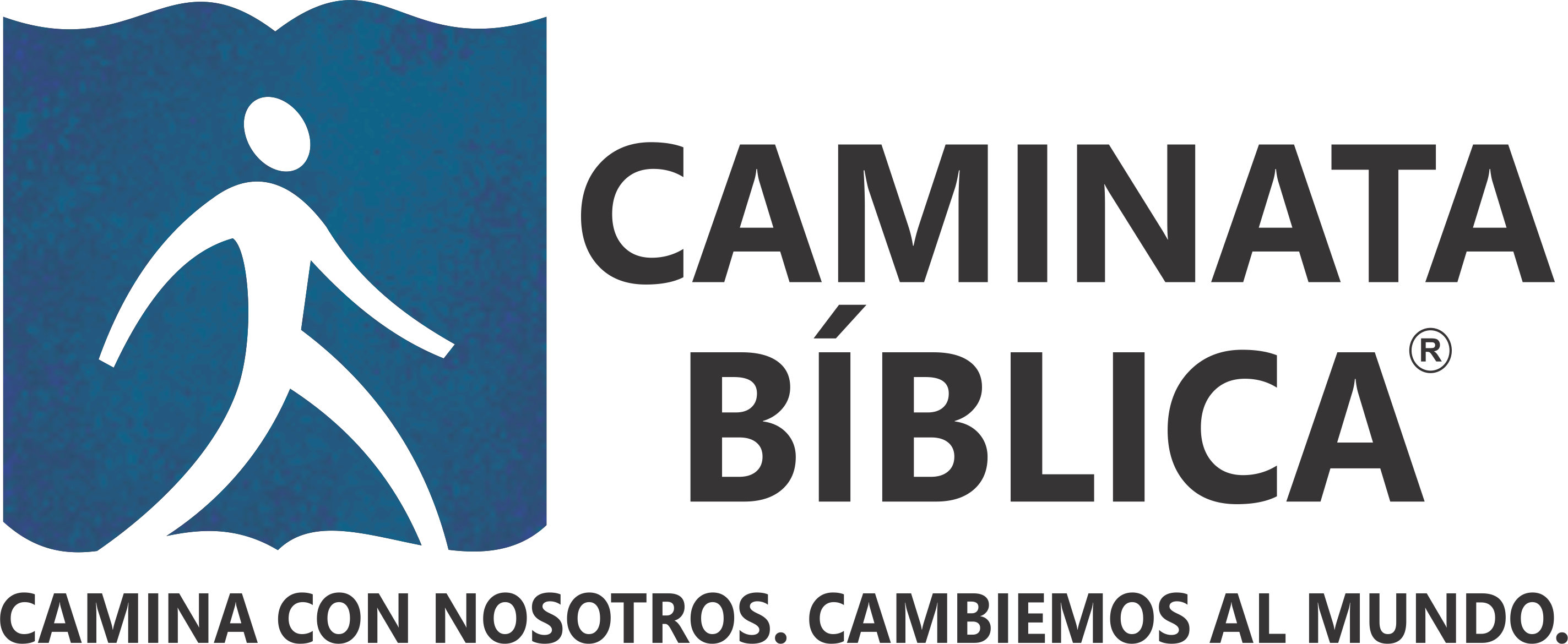 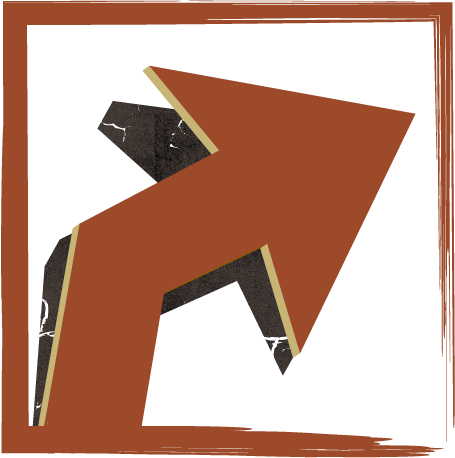 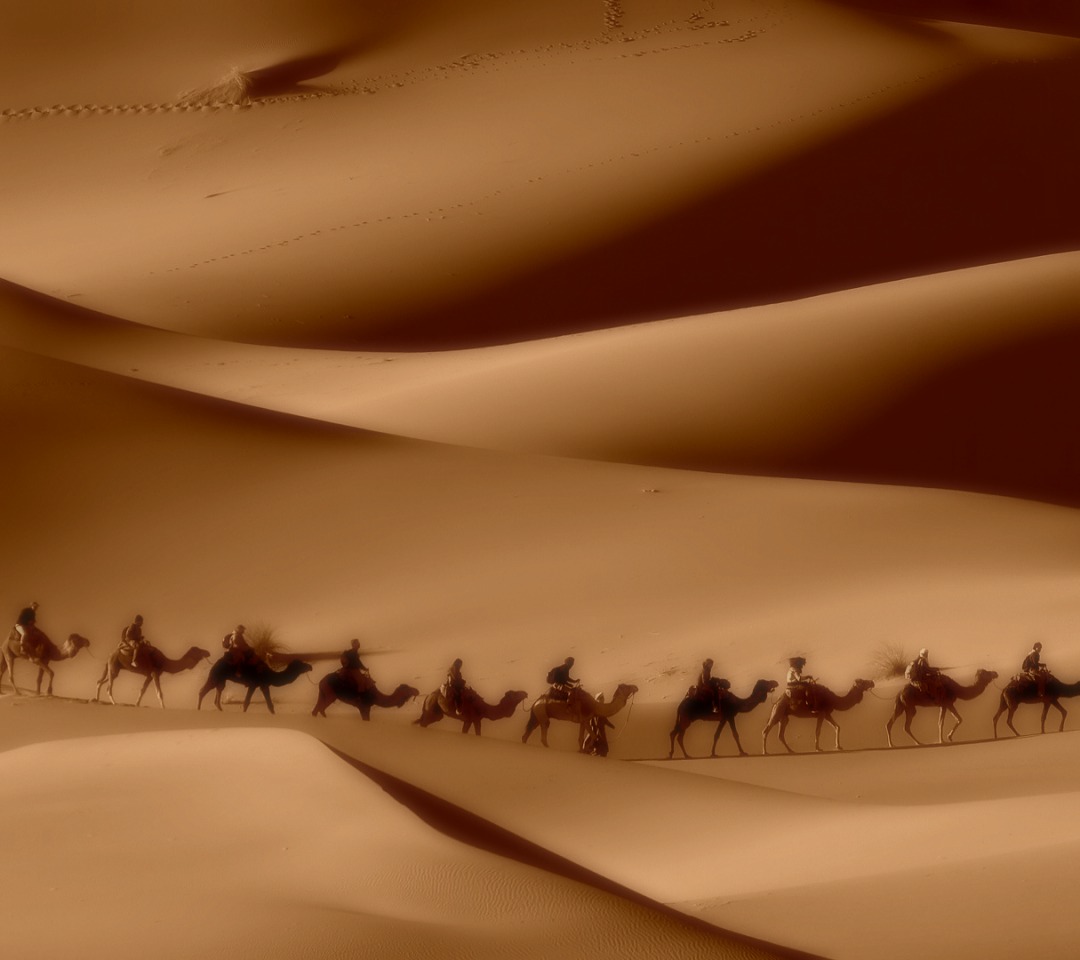 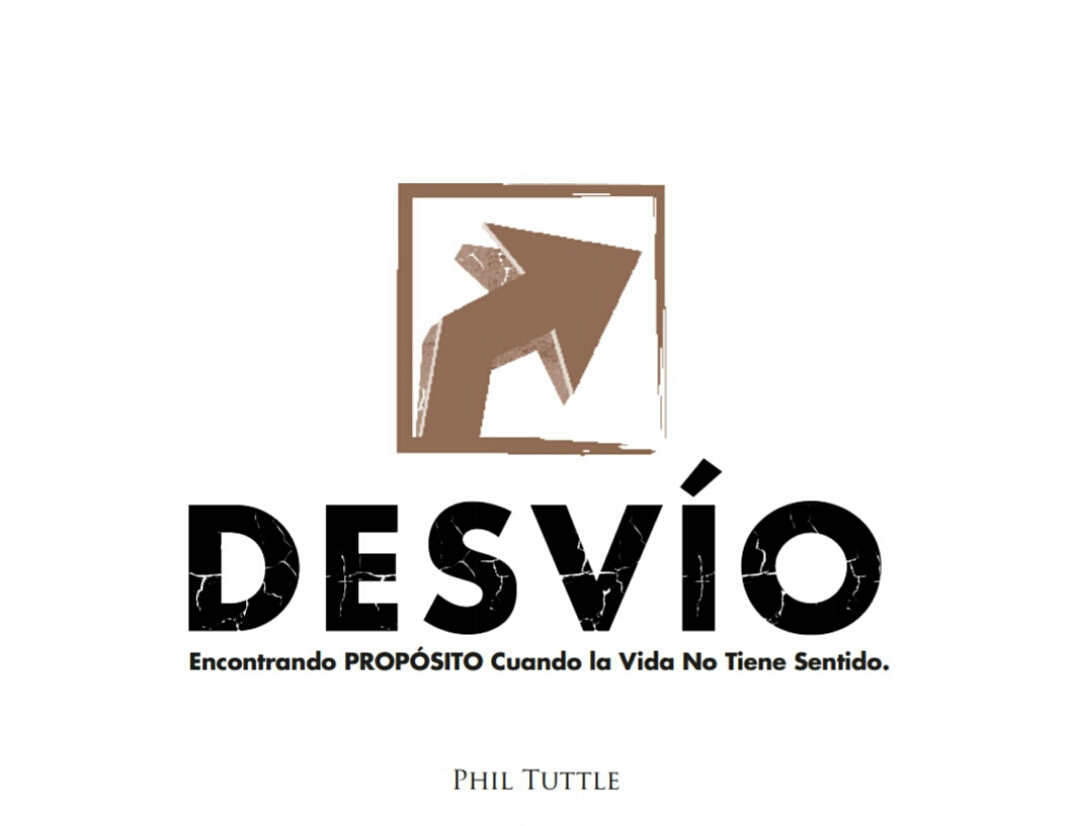 El jefe de la cárcel reconoció que era Dios quien hacía _______ a José. (v.23)
exitoso
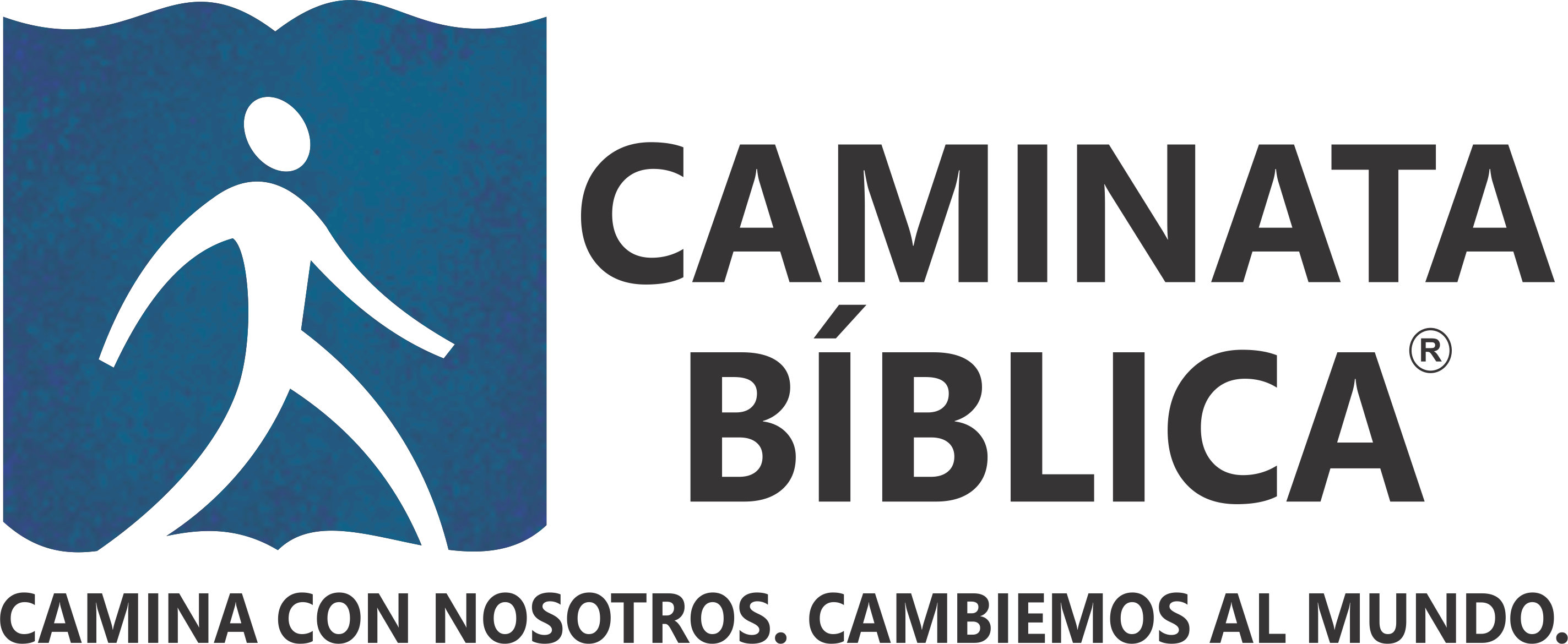 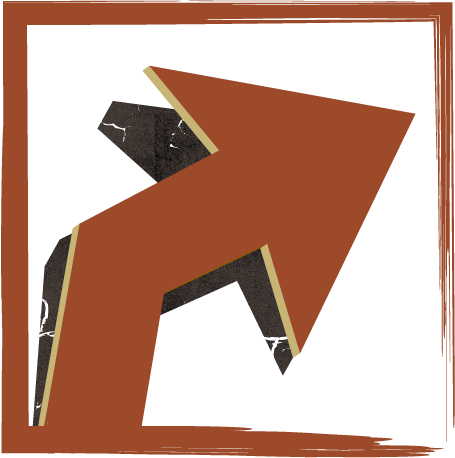 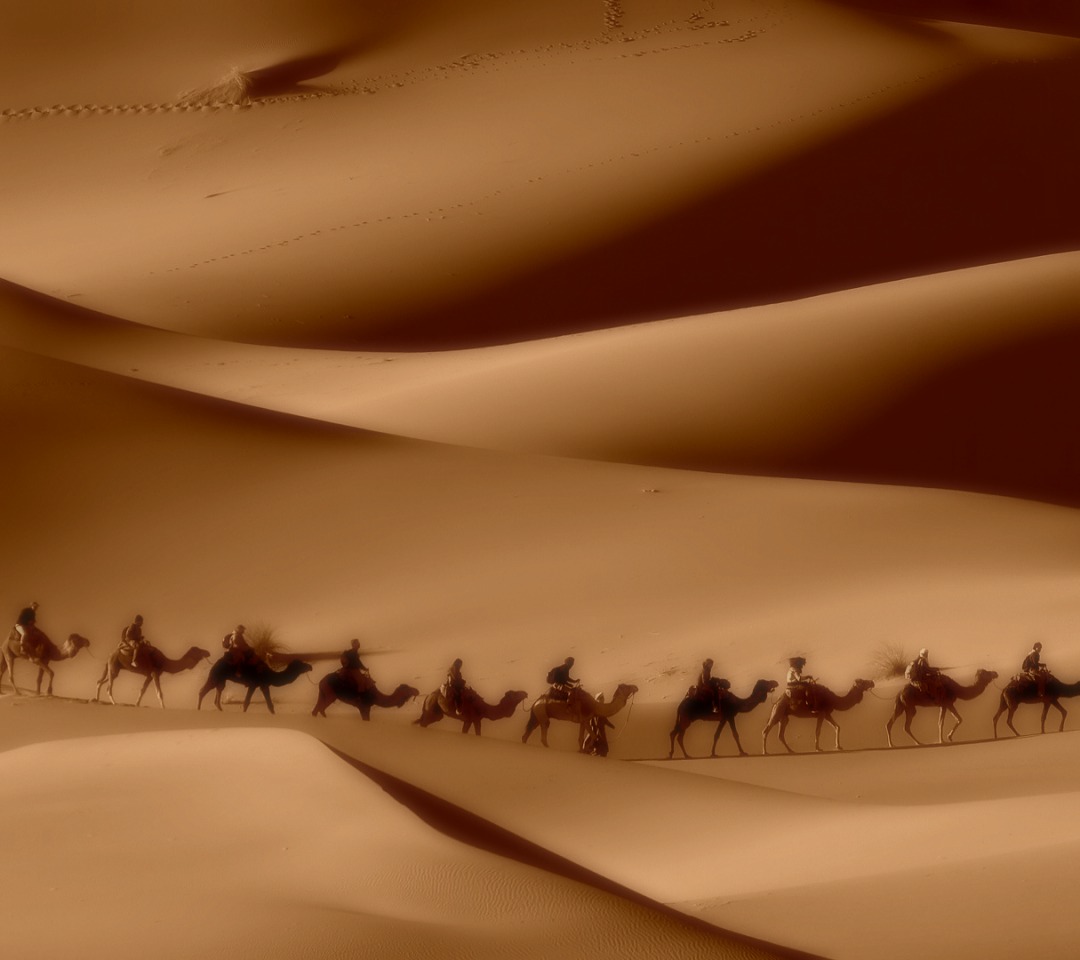 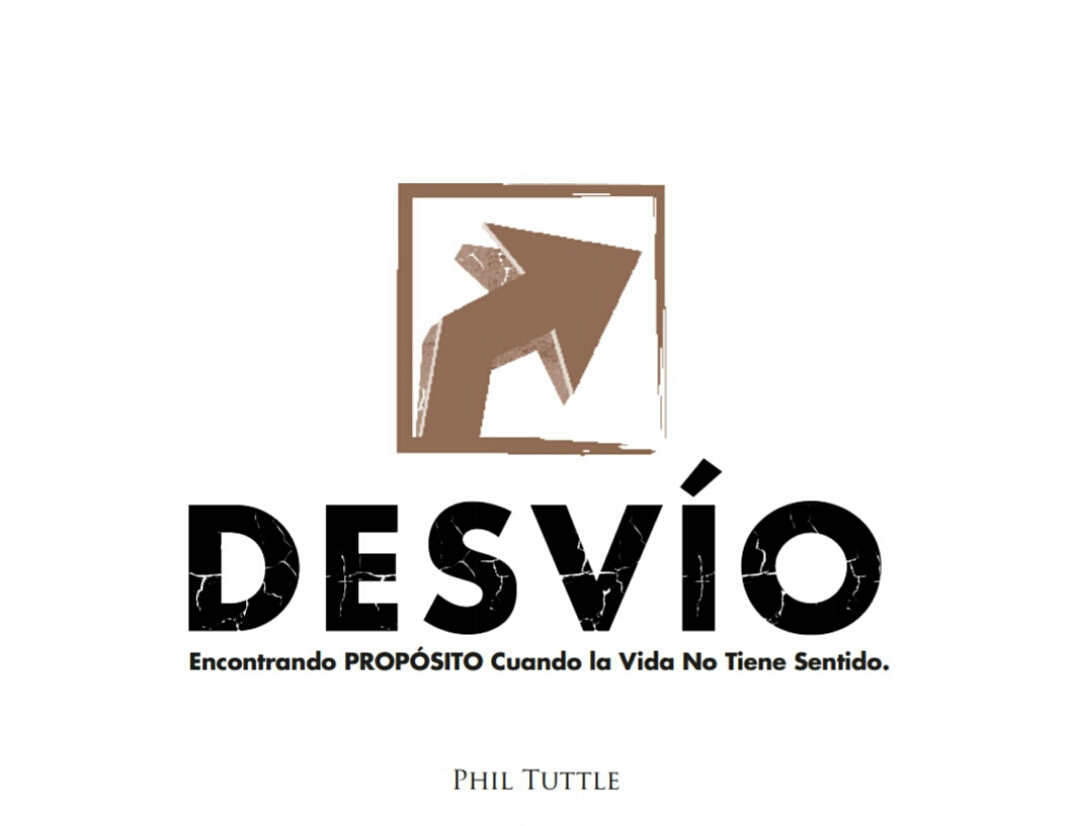 Conclusión
José fue tratado a menudo injustamente, porque la vida no es ______.
justa
José se enfocó más en las  _____________ presentes que en las ____________ pasadas.
oportunidades
decepciones
José basó sus decisiones en el ________ de Dios y no en sus _____________.
carácter
circunstancias
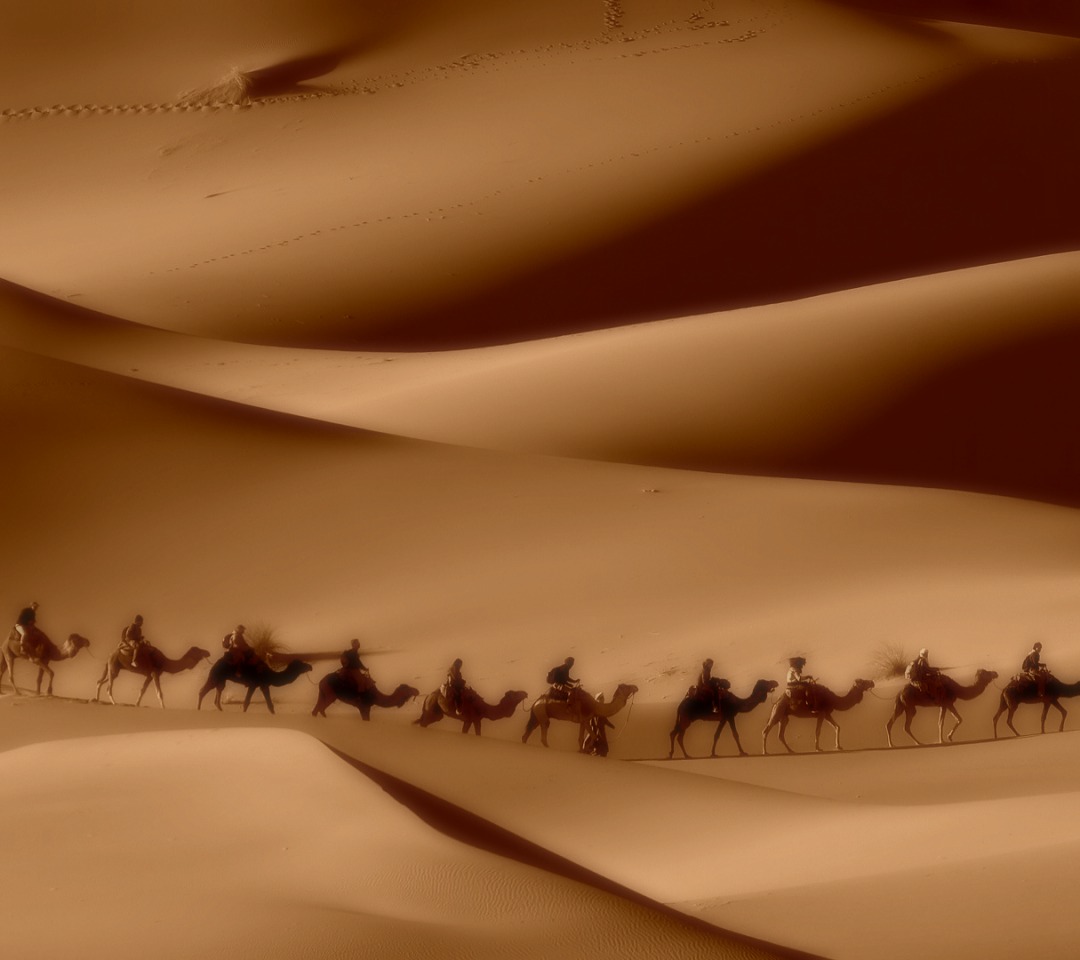 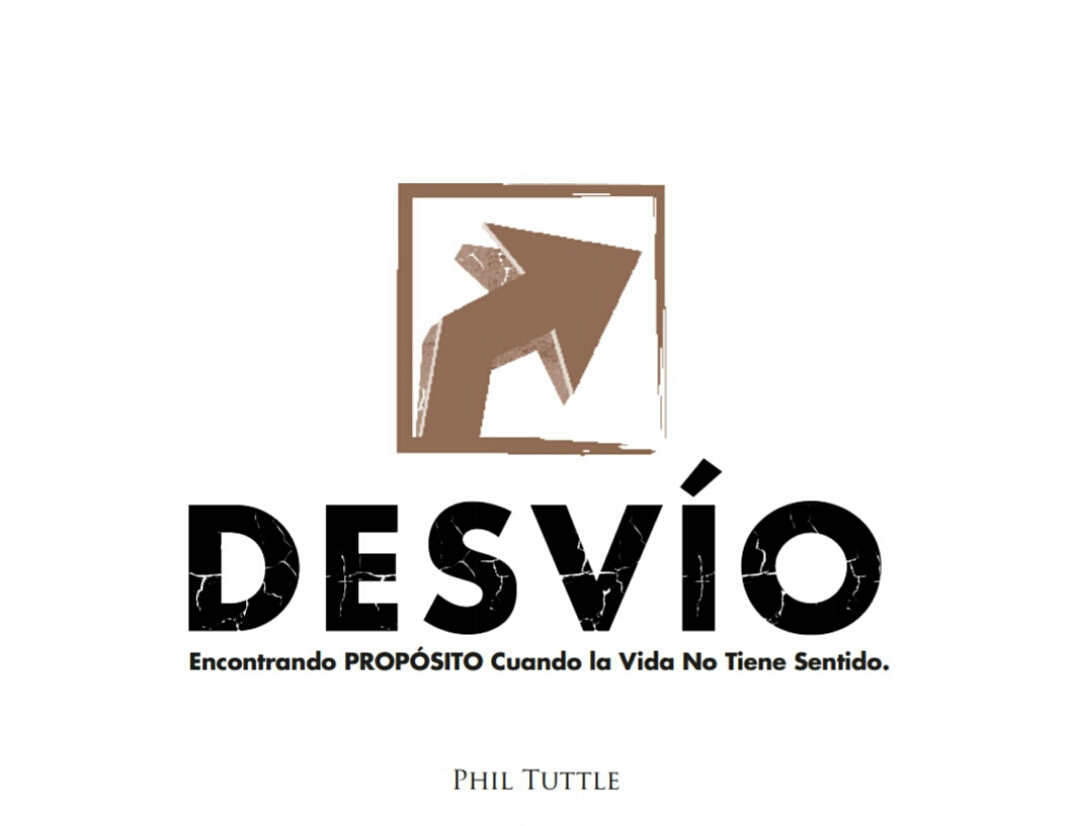 Nuestra Respuesta

Potifar y el jefe de la cárcel claramente vieron a Dios en la vida de José. ¿Qué tan obvia es su relación con Dios para sus autoridades y compañeros de trabajo? ¿Qué puede hacer usted para ser más como José?
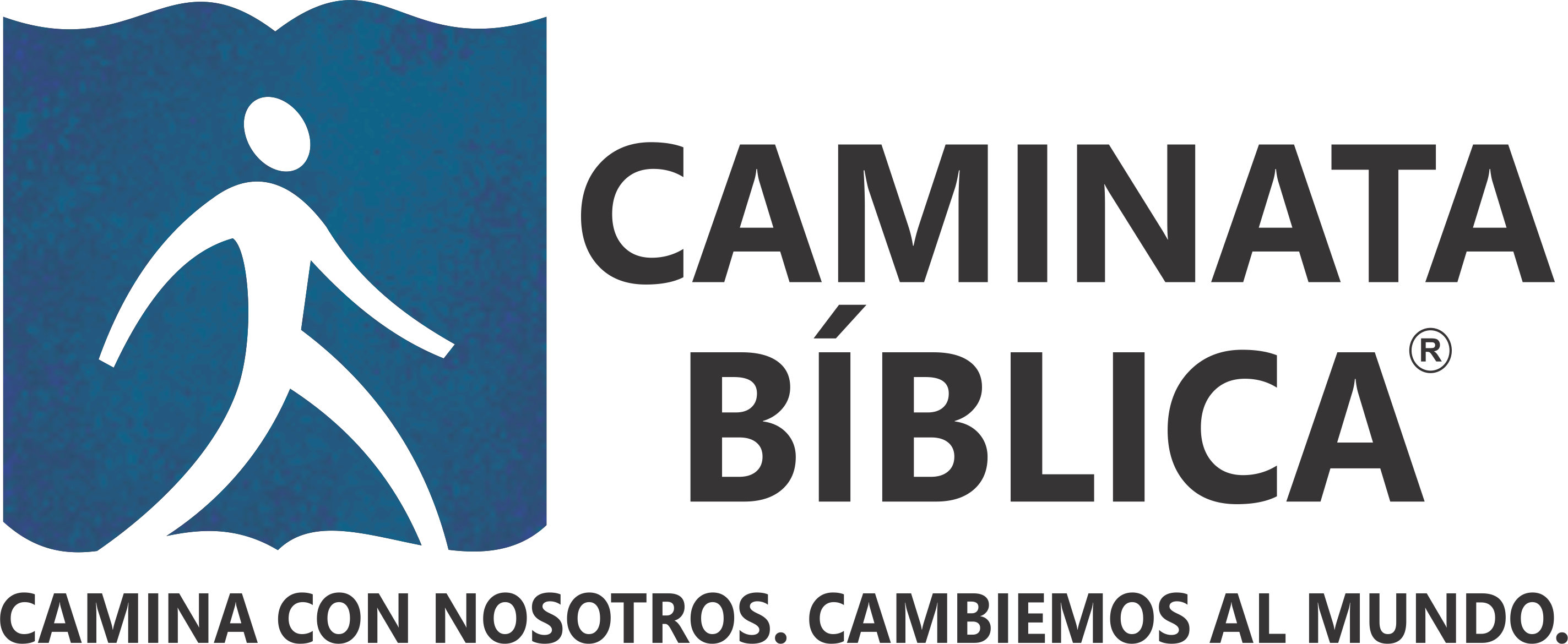 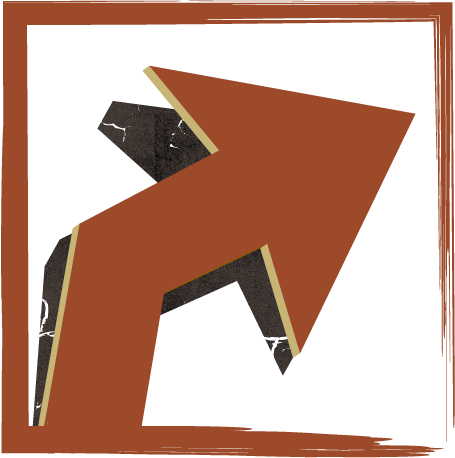 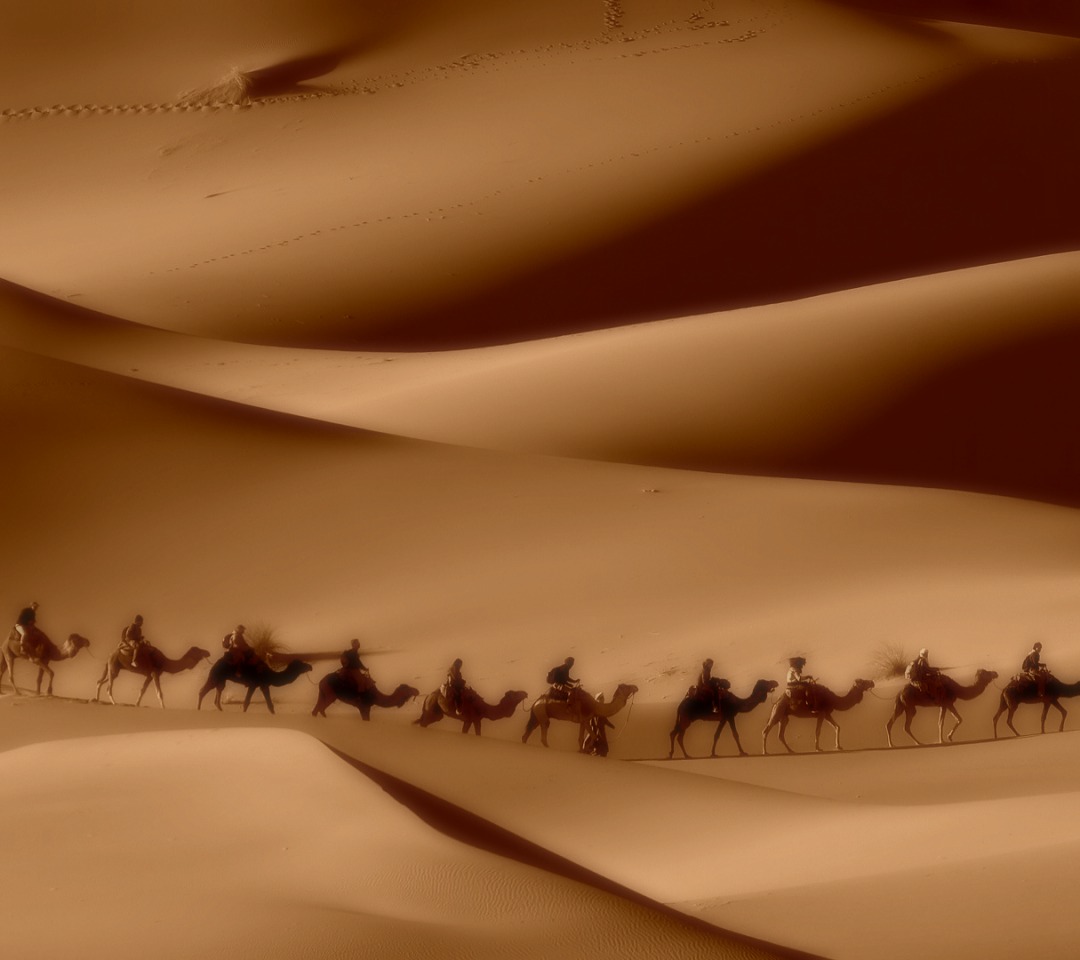 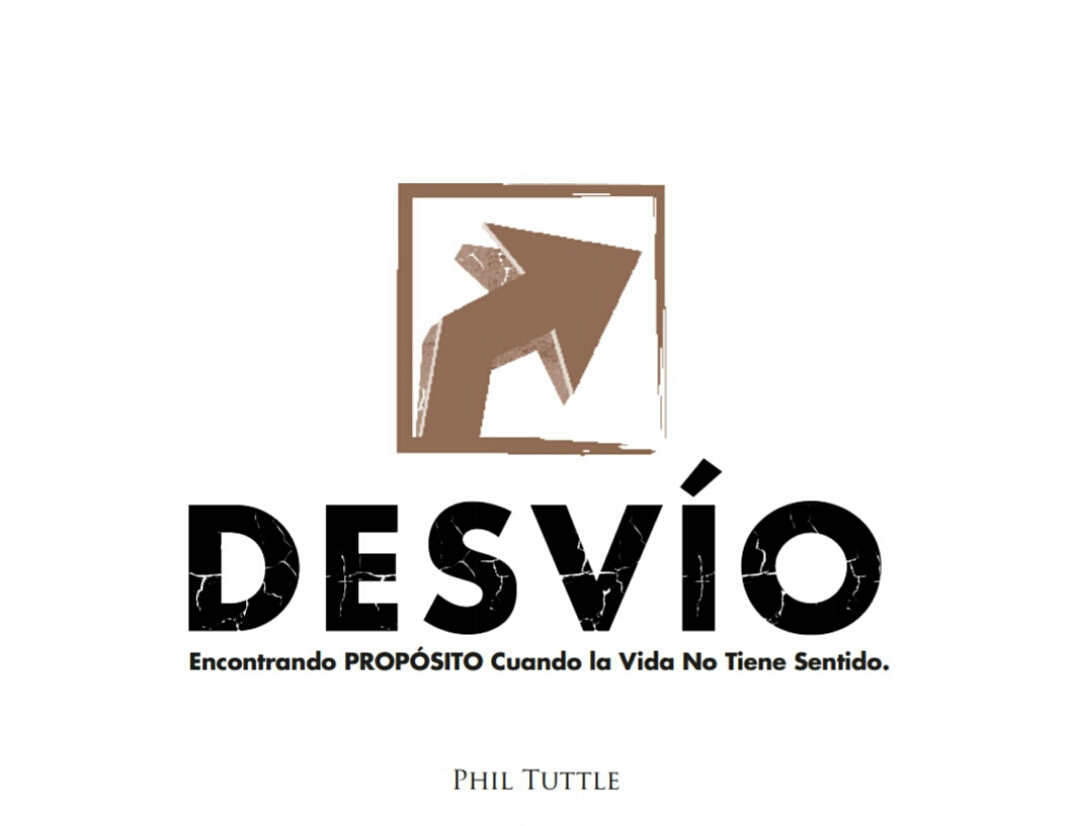 ¿De qué maneras ha exprimentado decepciones en su carrera o relaciones?
¿Qué puede hacer usted para cambiar el enfoque de sus circunstancias pasadas a sus oportunidades presentes?
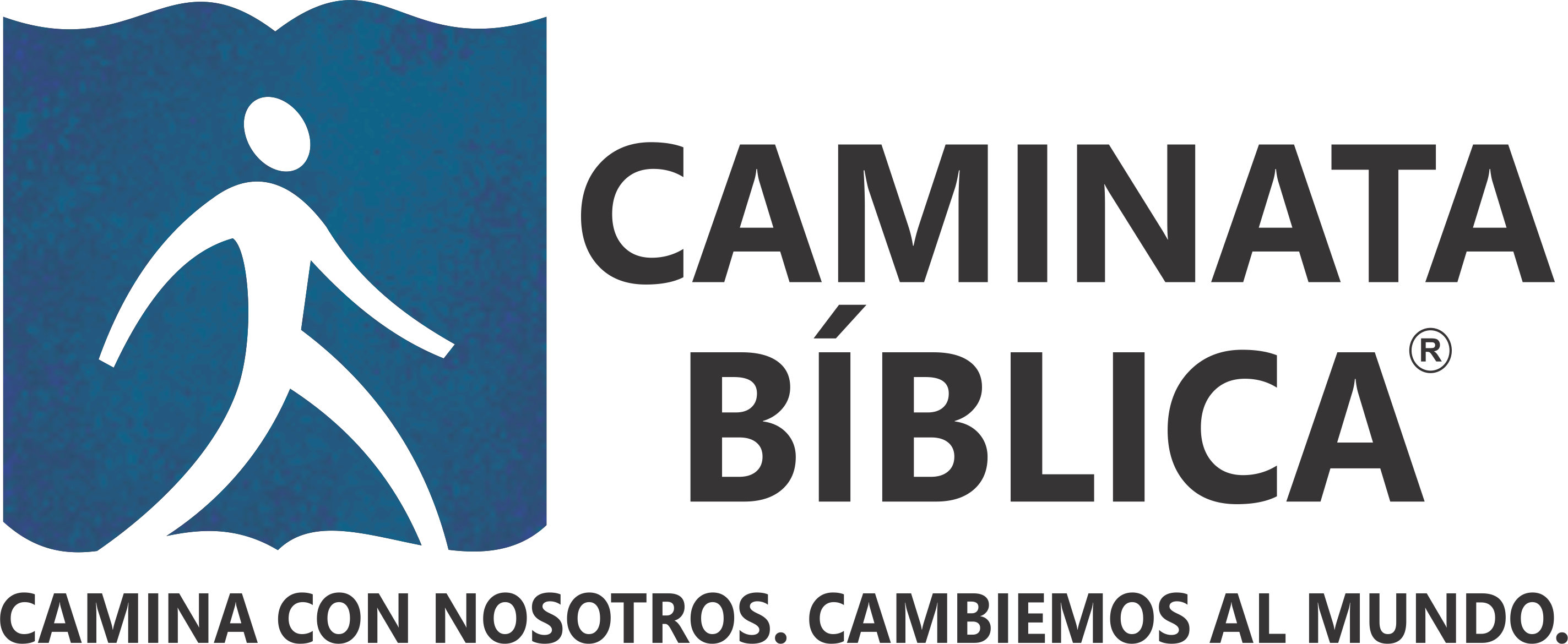 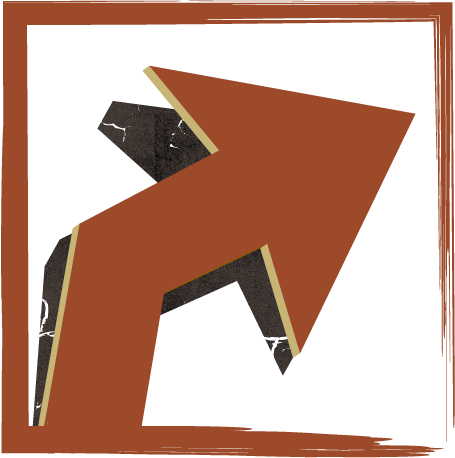 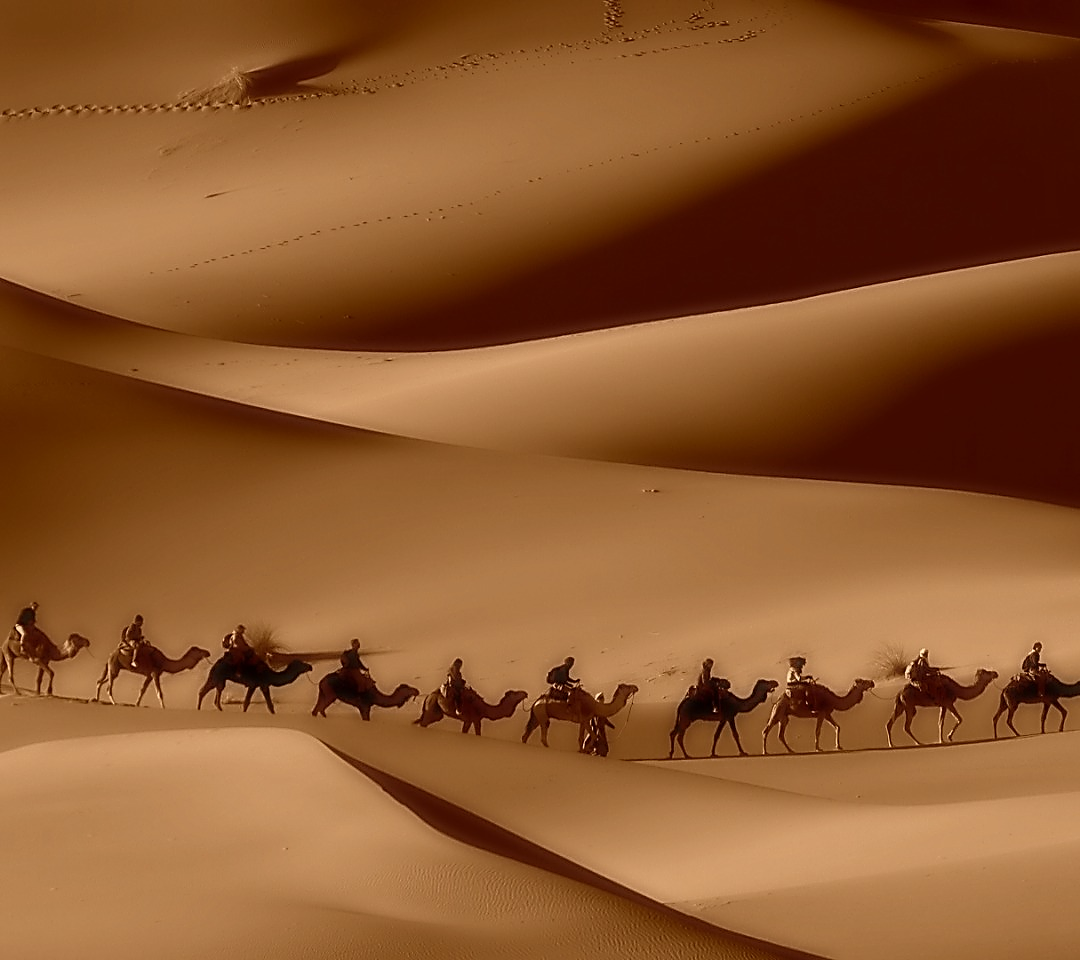 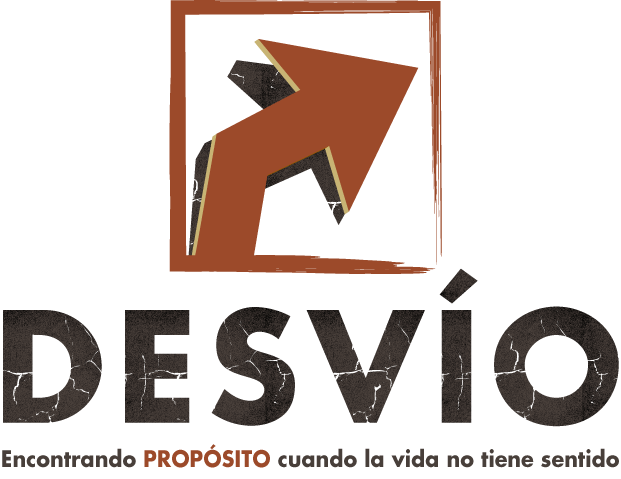 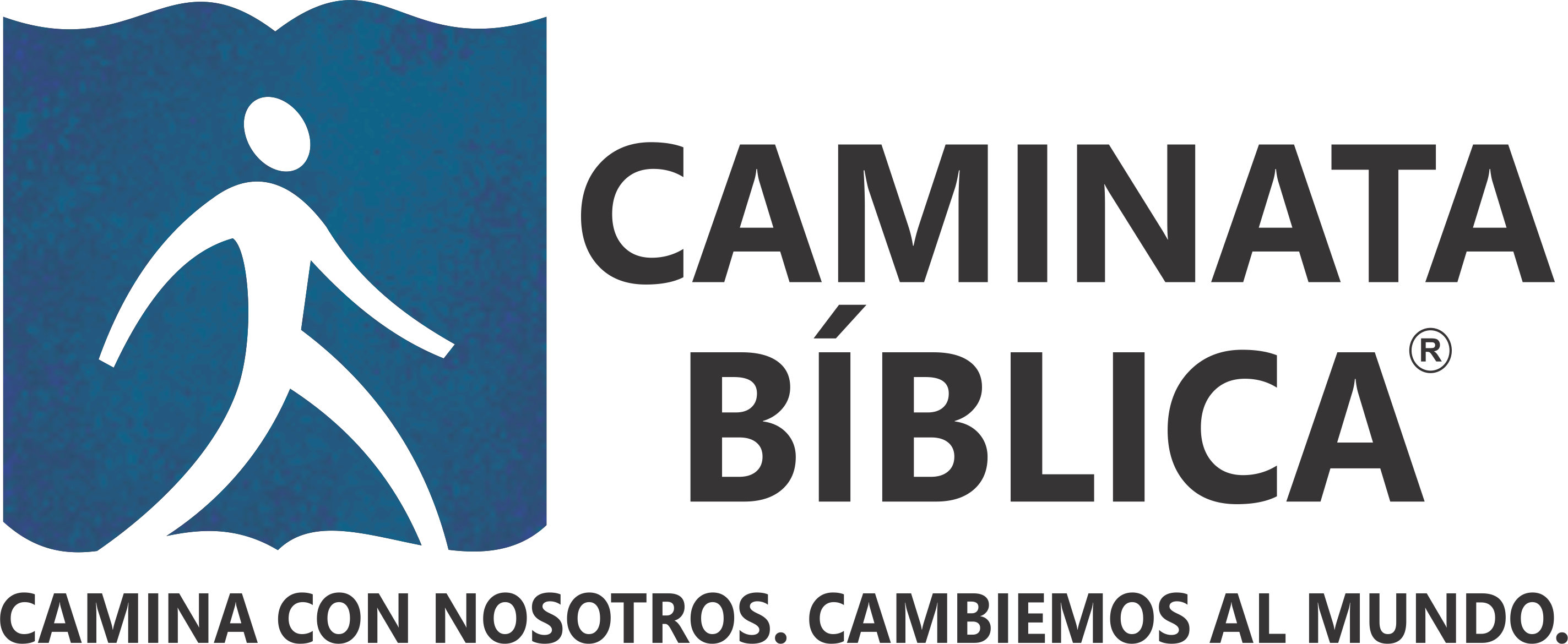 PHIL TUTTLE
